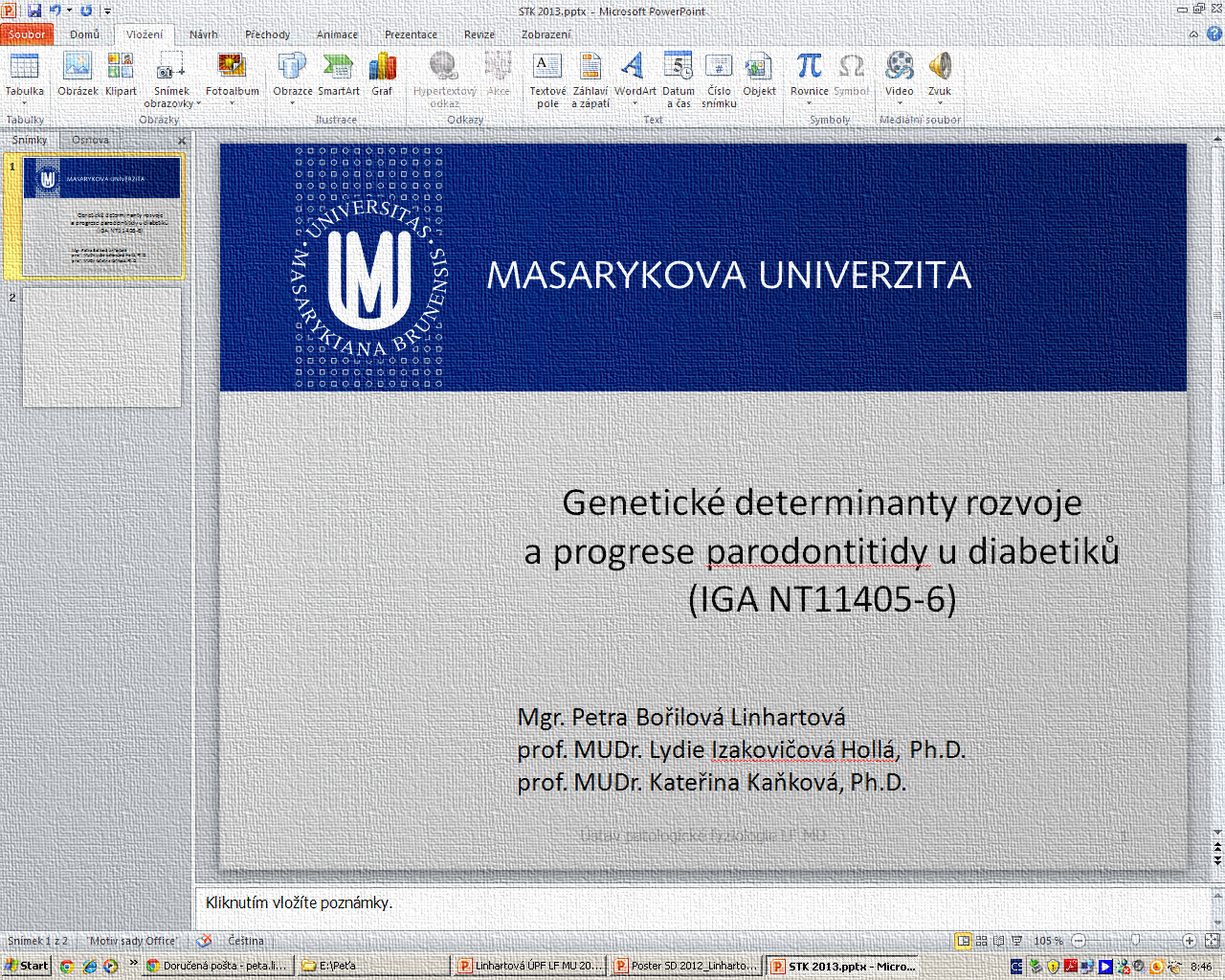 Patofyziologie 
endokrinního systému
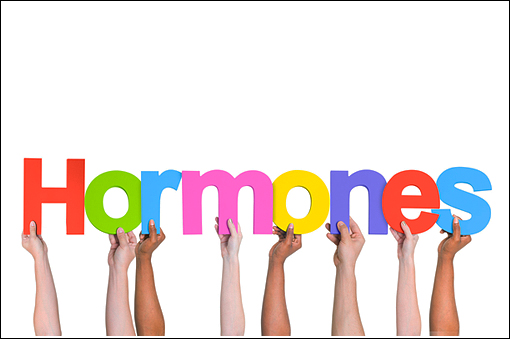 Mgr. Petra Bořilová Linhartová, Ph.D.
plinhart@med.muni.cz
Obsah přednášky
Endokrinní systém
regulace a mechanizmus účinku hormonů, žlázy s vnitřní sekrecí
fyziologie a endokrinopatie 
štítná žláza 
reprodukční endokrinologie
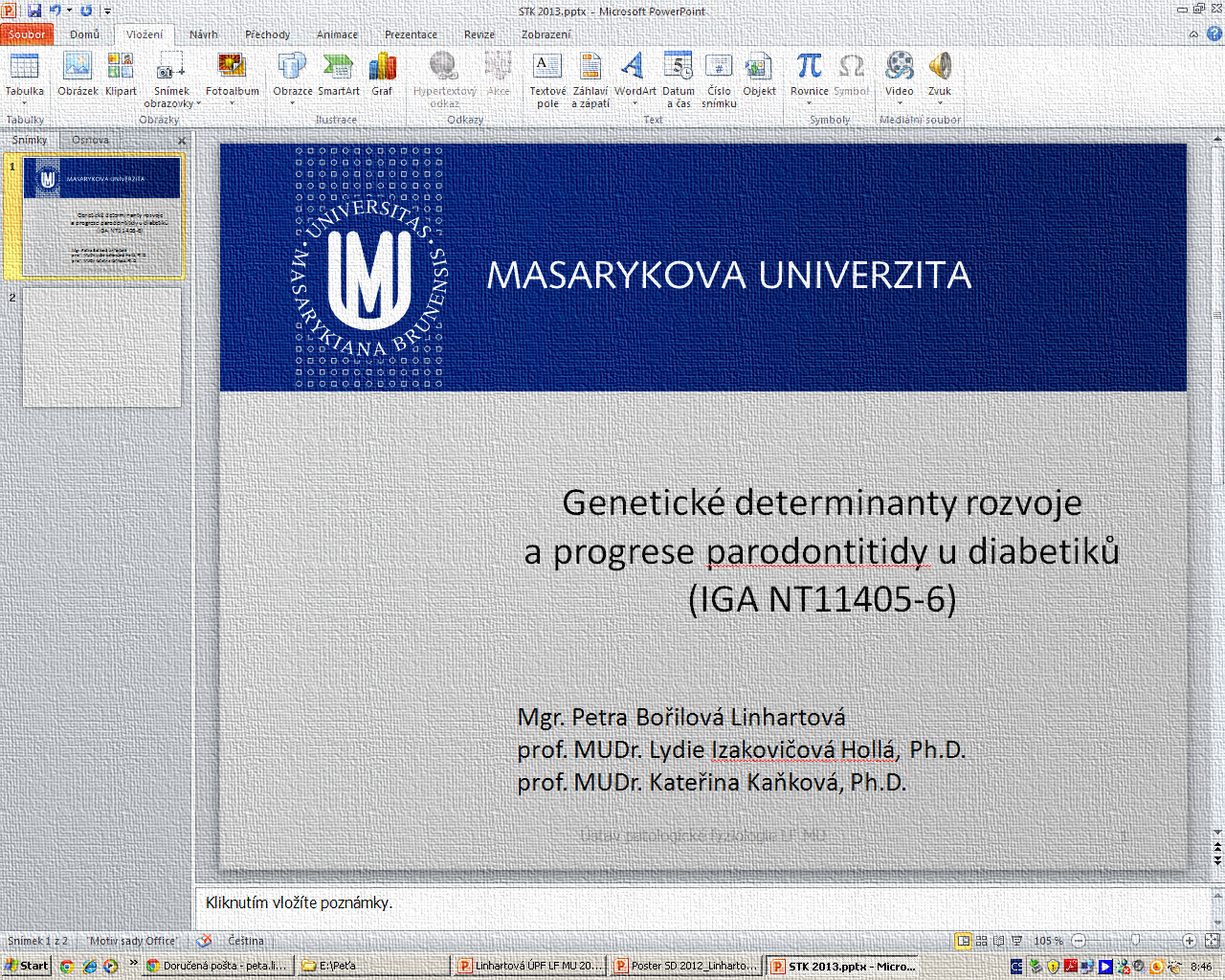 Endokrinní systém
řecky: endon – uvnitř, krinein – vylučovat
vznik hormonů, žlázy z vnitřní sekrecí 
koordinace funkce buněk v rámci tkáně
udržení homeostázy, regulace MTB, růstu a reprodukce jedince, odezva organizmu na stres na nociceptivní podnět (poranění, infekce atd.)
pomalejší regulace dlouhodobého charakteru
odpověď na endokrinní stimul během minut až hodin
kooperace s nervovou soustavou

Chemické regulátory
Feromony: signalizace mezi organismy (Jacobsonův orgán)
Hormony: signalizace mezi buňkami
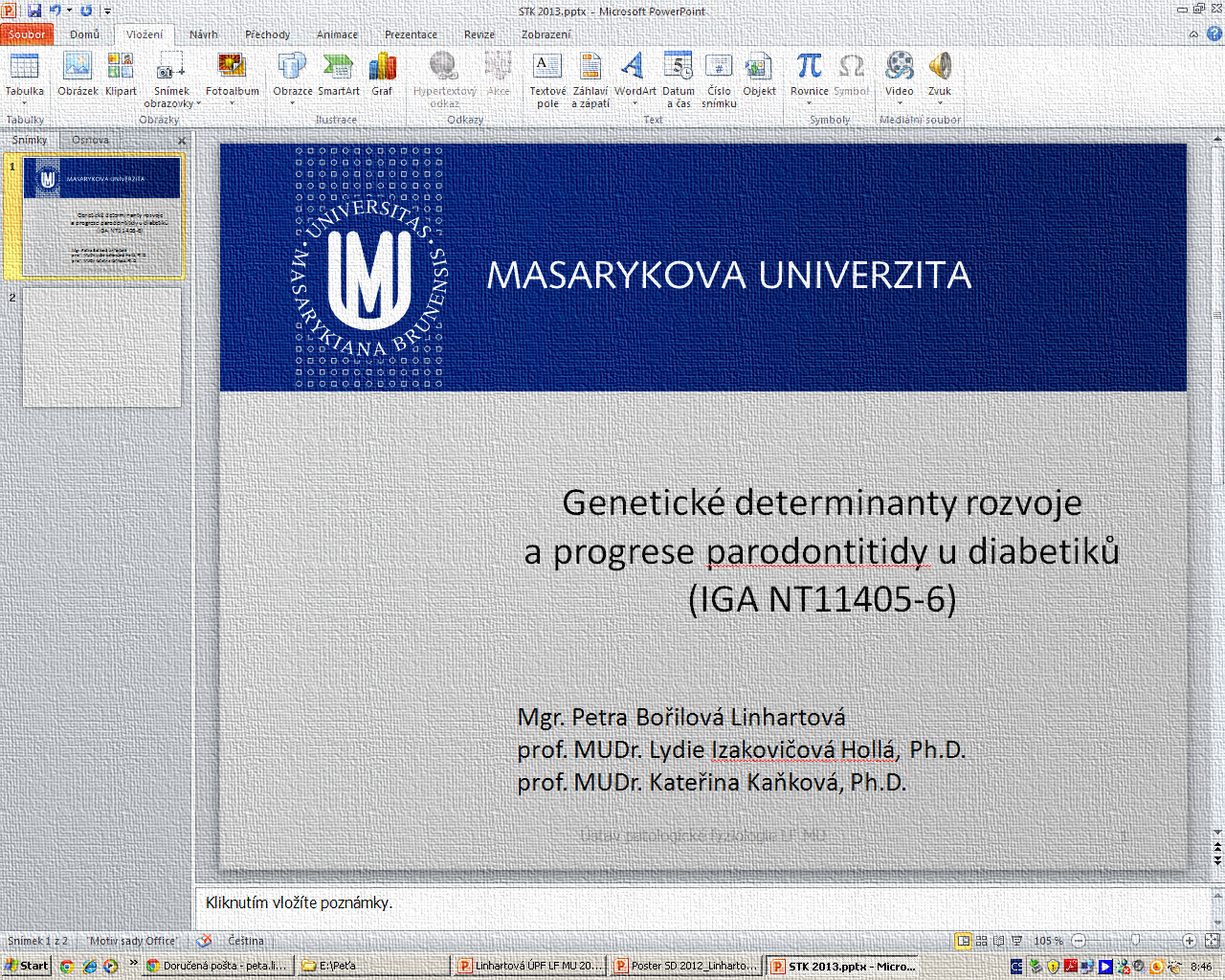 MHC  - výběr partnera
Major histocompatibility complex peptide ligands as olfactory cues in human body 
odour assessment.
Milinski M1, Croy I, Hummel T, Boehm T.
Proc Biol Sci. 2013 Mar 22;280(1755):20130381.

Abstract
In many animal species, social communication and mate choice are influenced by cues encoded by the major histocompatibility complex (MHC). The mechanism by which the MHC influences sexual selection is a matter of intense debate. In mice, peptide ligands of MHC molecules activate subsets of vomeronasal and olfactory sensory neurons and influence social memory formation; in sticklebacks, such peptides predictably modify the outcome of mate choice. Here, we examine whether this evolutionarily conserved mechanism of interindividual communication extends to humans. In psychometric tests, volunteers recognized the supplementation of their body odour by MHC peptides and preferred 'self' to 'non-self' ligands when asked to decide whether the modified odour smelled 'like themselves' or 'like their favourite perfume'. Functional magnetic resonance imaging indicated that 'self'-peptides specifically activated a region in the right middle frontal cortex. Our results suggest that despite the absence of a vomeronasal organ, humans have the ability to detect and evaluate MHC peptides in body odour. This may provide a basis for the sensory evaluation of potential partners during human mate choice
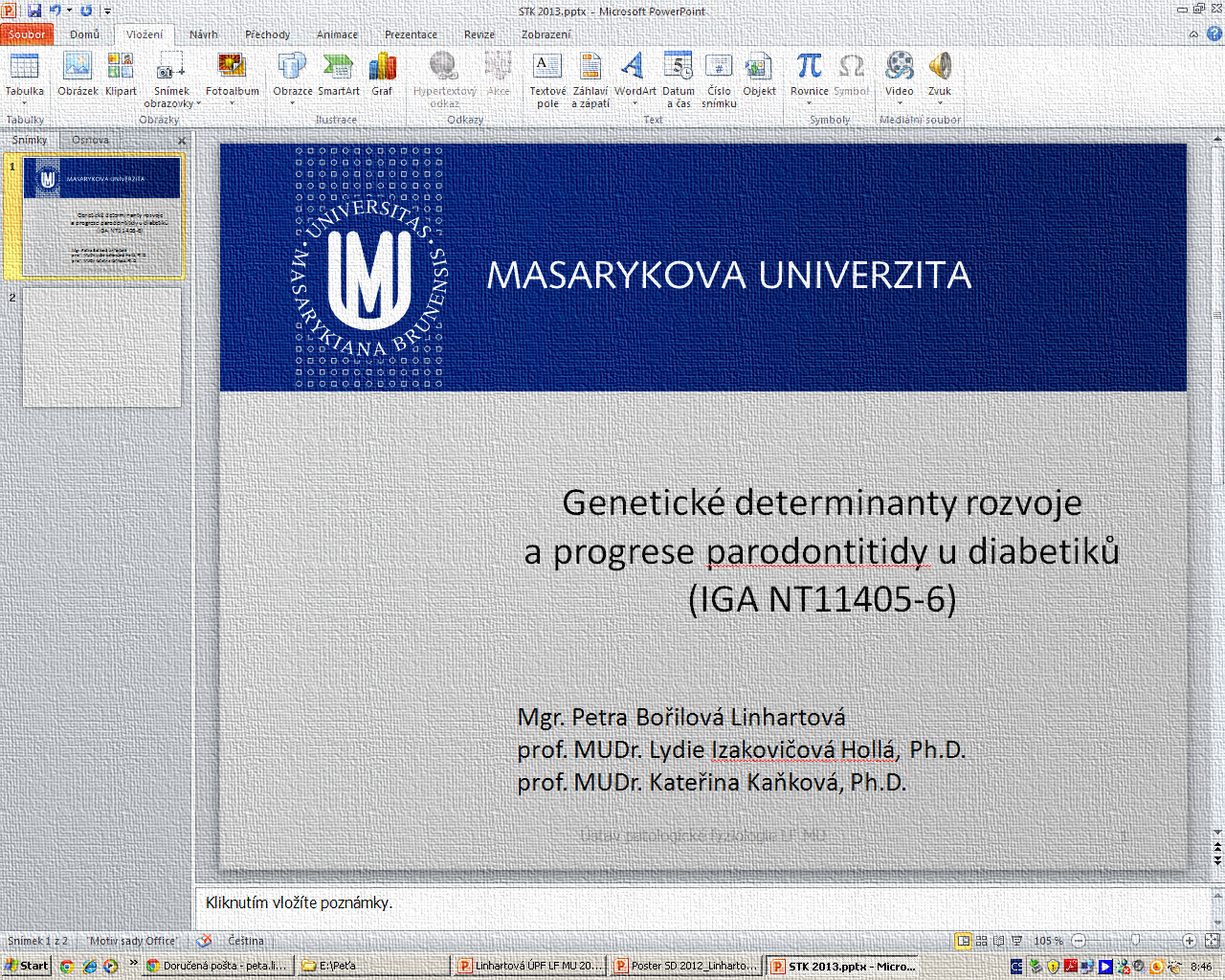 HA – výběr partnera
Partner Choice, Relationship Satisfaction, and Oral Contraception: The Congruency Hypothesis.
Roberts SC1, Little AC2, Burriss RP3, Cobey KD2, Klapilová K4, Havlíček J5, Jones BC6, DeBruine L6, Petrie M7.
Psychol Sci. 2014 May 12;25(7):1497-1503.

Hormonal fluctuation across the menstrual cycle explains temporal variation in women's judgment of the attractiveness of members of the opposite sex. Use of hormonal contraceptives could therefore influence both initial partner choice and, if contraceptive use subsequently changes, intrapair dynamics. Associations between hormonal contraceptive use and relationship satisfaction may thus be best understood by considering whether current use is congruent with use when relationships formed, rather than by considering current use alone. In the study reported here, we tested this congruency hypothesis in a survey of 365 couples. Controlling for potential confounds (including relationship duration, age, parenthood, and income), we found that congruency in current and previous hormonal contraceptive use, but not current use alone, predicted women's sexual satisfaction with their partners. Congruency was not associated with women's nonsexual satisfaction or with the satisfaction of their male partners. Our results provide empirical support for the congruency hypothesis and suggest that women's sexual satisfaction is influenced by changes in partner preference associated with change in hormonal contraceptive use.
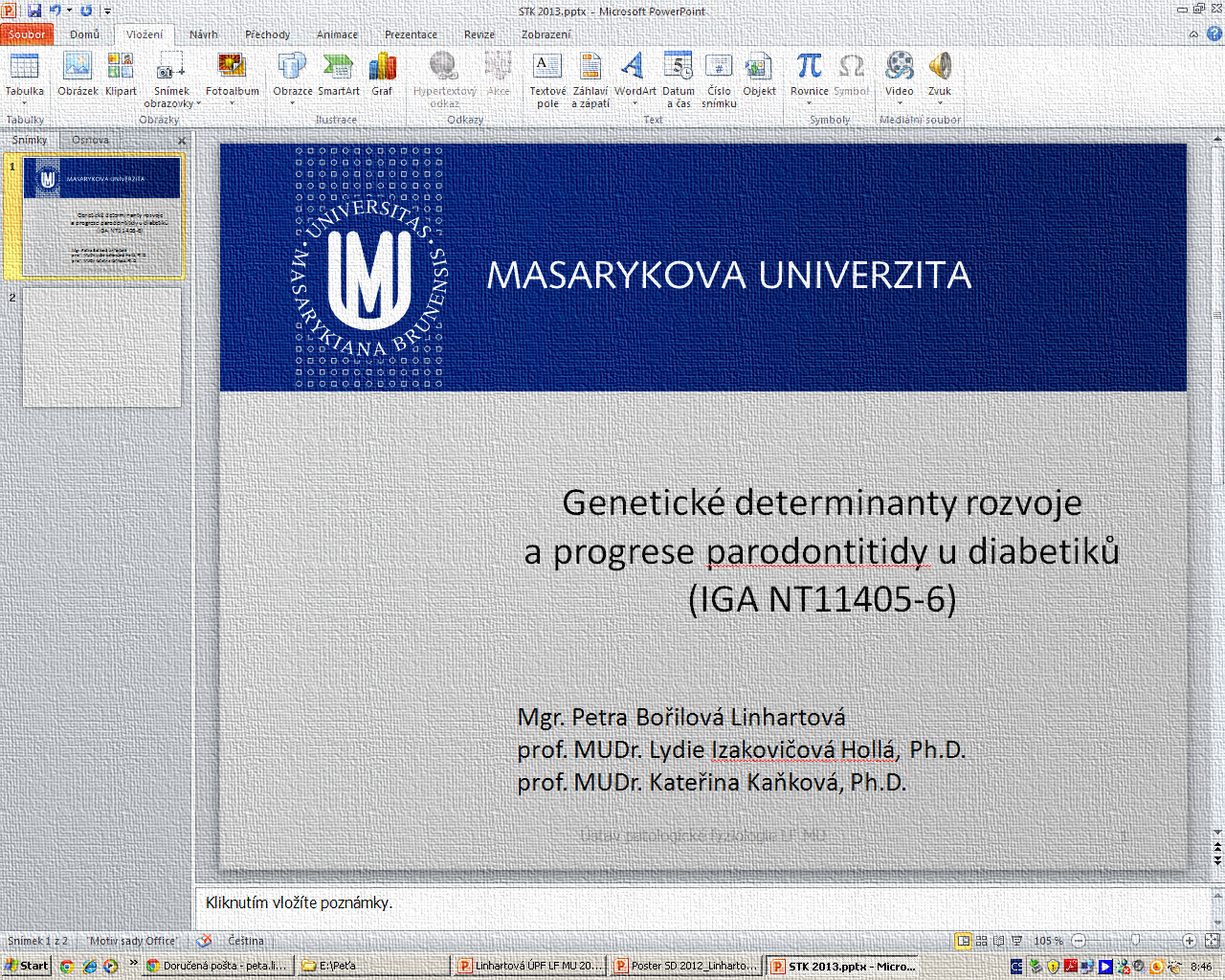 Endokrinní systém
hormon = chemický messenger transportovaný v tělních tekutinách
pleiotropismus = 1 hormon více účinků v různých tkáních, více hormonů se účastní na modulaci jedné fce
endokrinní, parakrinní a autokrinní působení
lokální a generalizované účinky
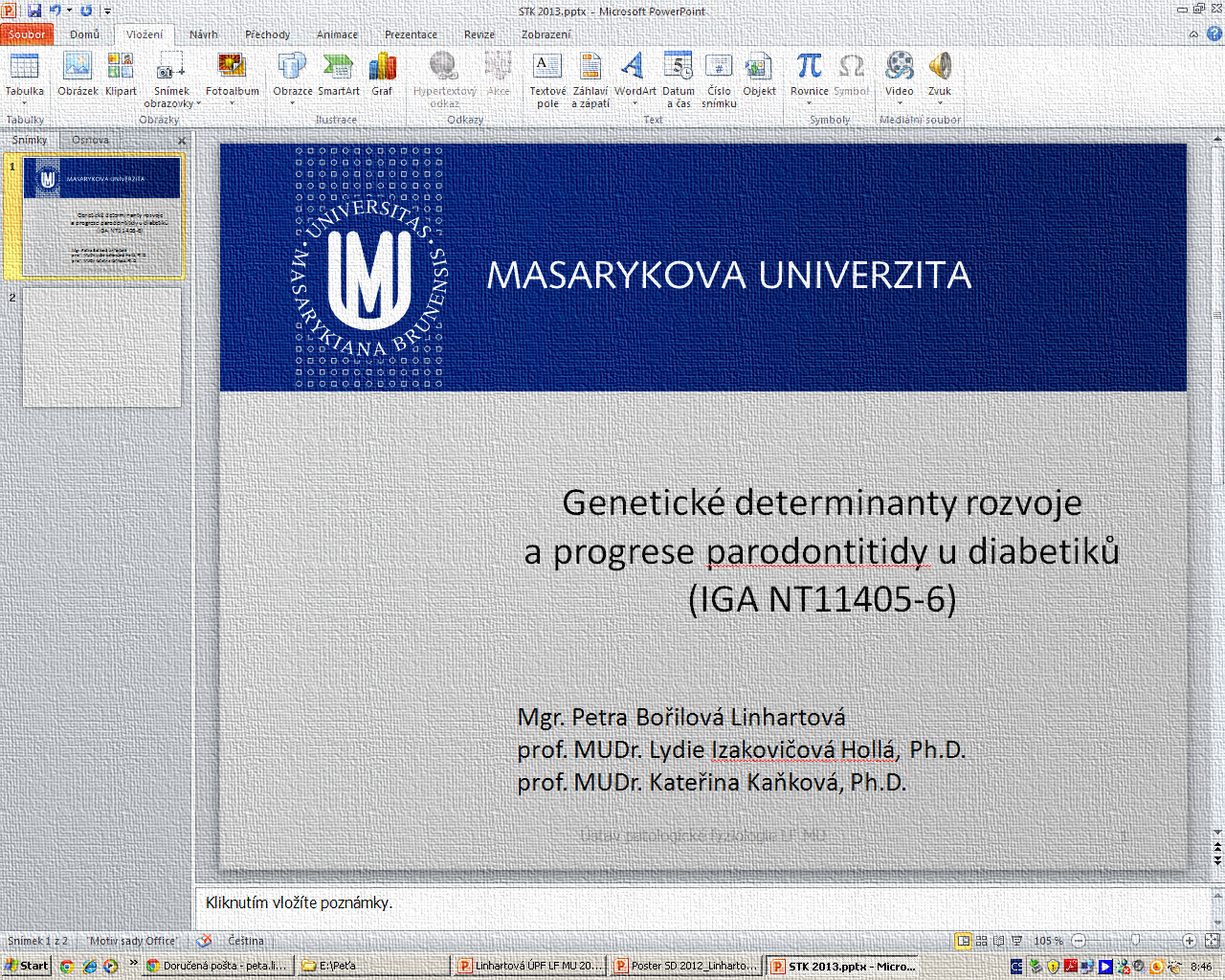 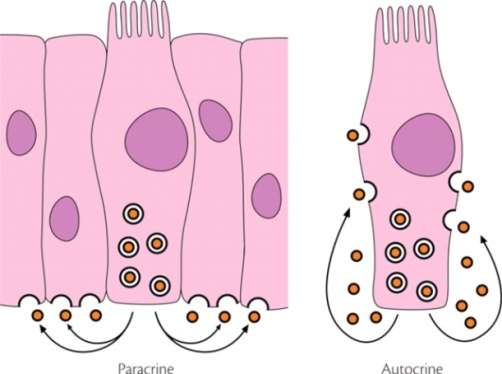 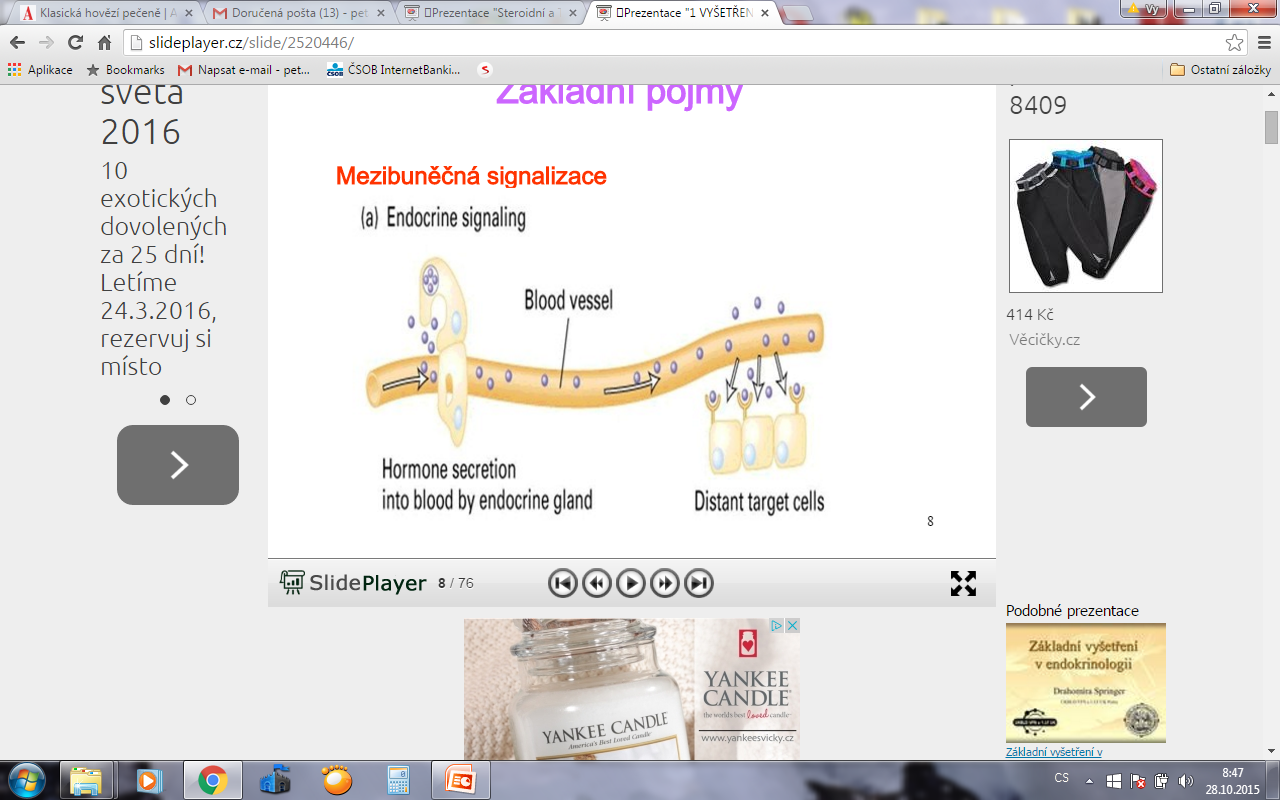 Endokrinní systém
Typy hormonů dle způsobu účinku
regulační – ovlivňují jiné endokrinní žlázy (liberiny hypotalamu, tropní hormony předního laloku hypofýzy)
s přímým účinkem na tkáně (inzulín, thyroxin)
působící lokálně (endotelin)


katabolické (kortizol, thyroxin, parathormon, thyreokalcitonin, glukagon)
anabolické (androgeny, estrogeny, gestageny, inzulín, STH)
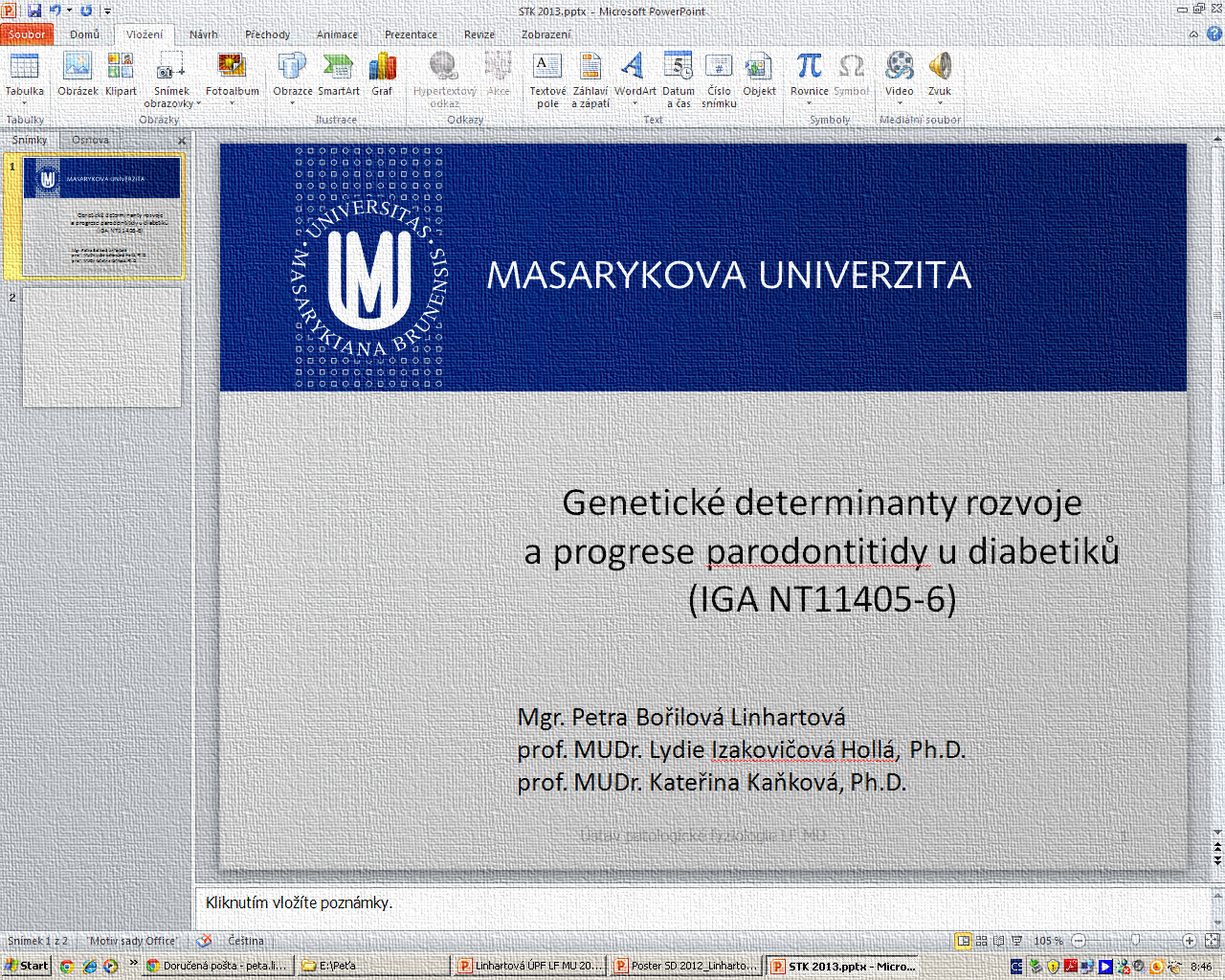 Endokrinní systém
Typy hormonů dle chemické struktury
hydrofilní - AA a jejich deriváty, peptidy a proteiny
hydrofóbní - steroidy a thyreoidní hormony
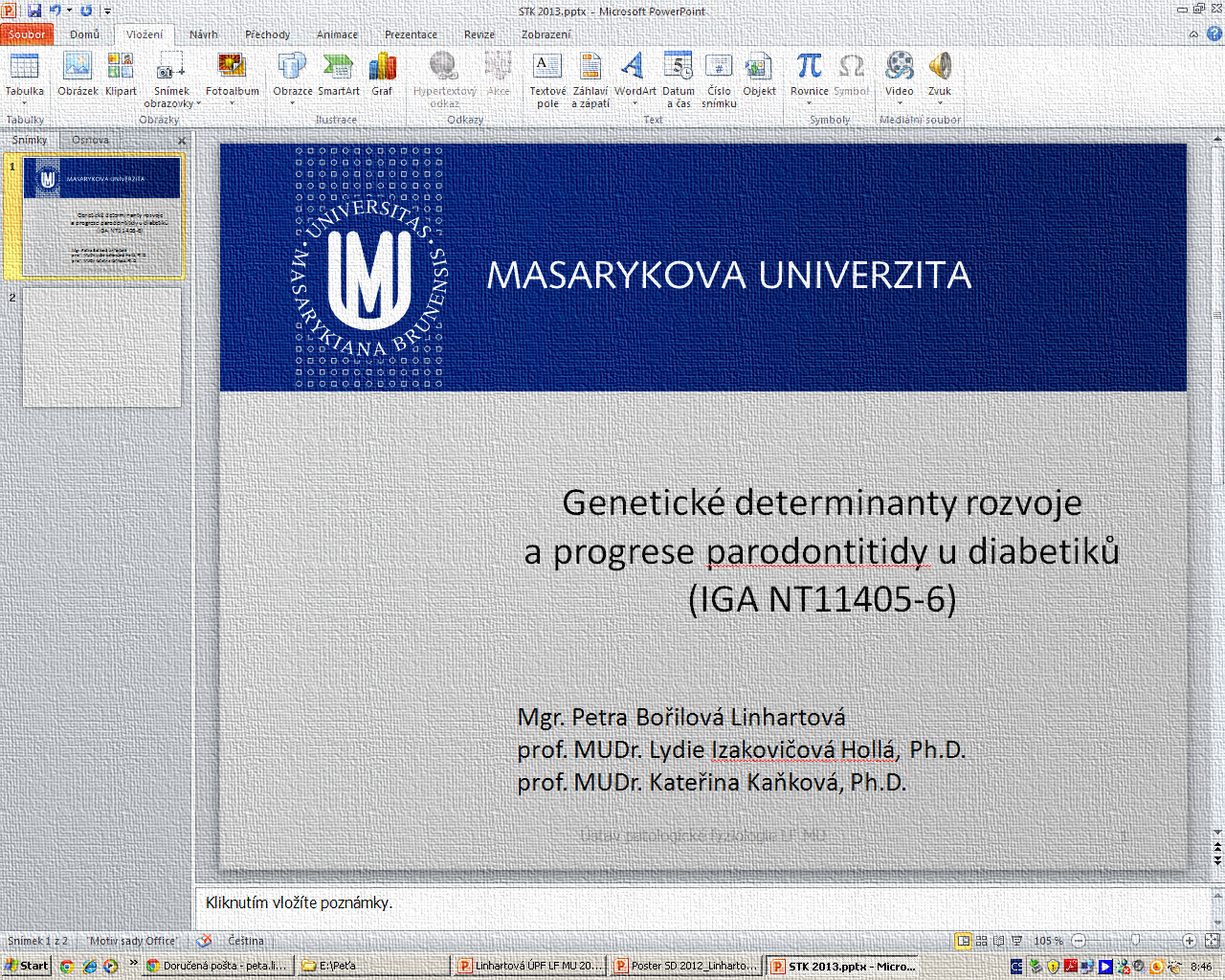 Endokrinní systém
Hydrofilní hormony
obvykle syntetizovány jako velké prekurzory, skladovány intracelulárně 
krátký poločas života (s, min)
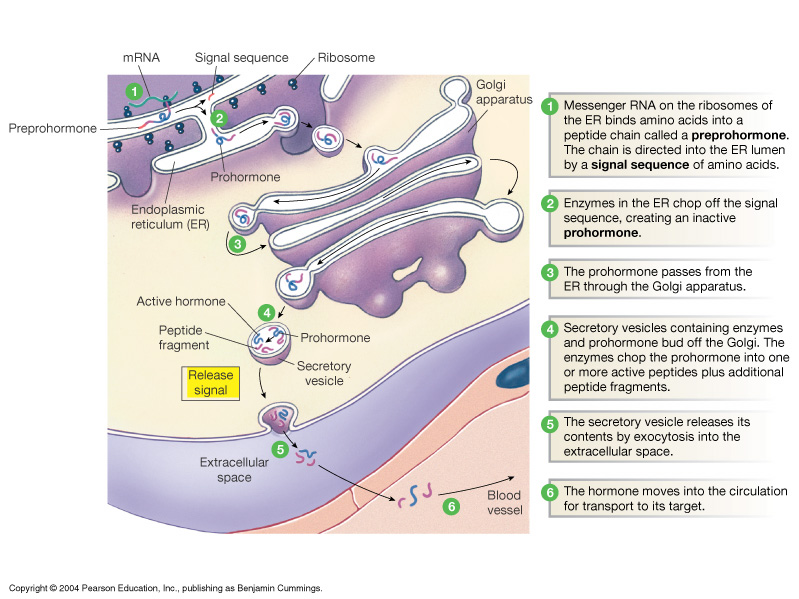 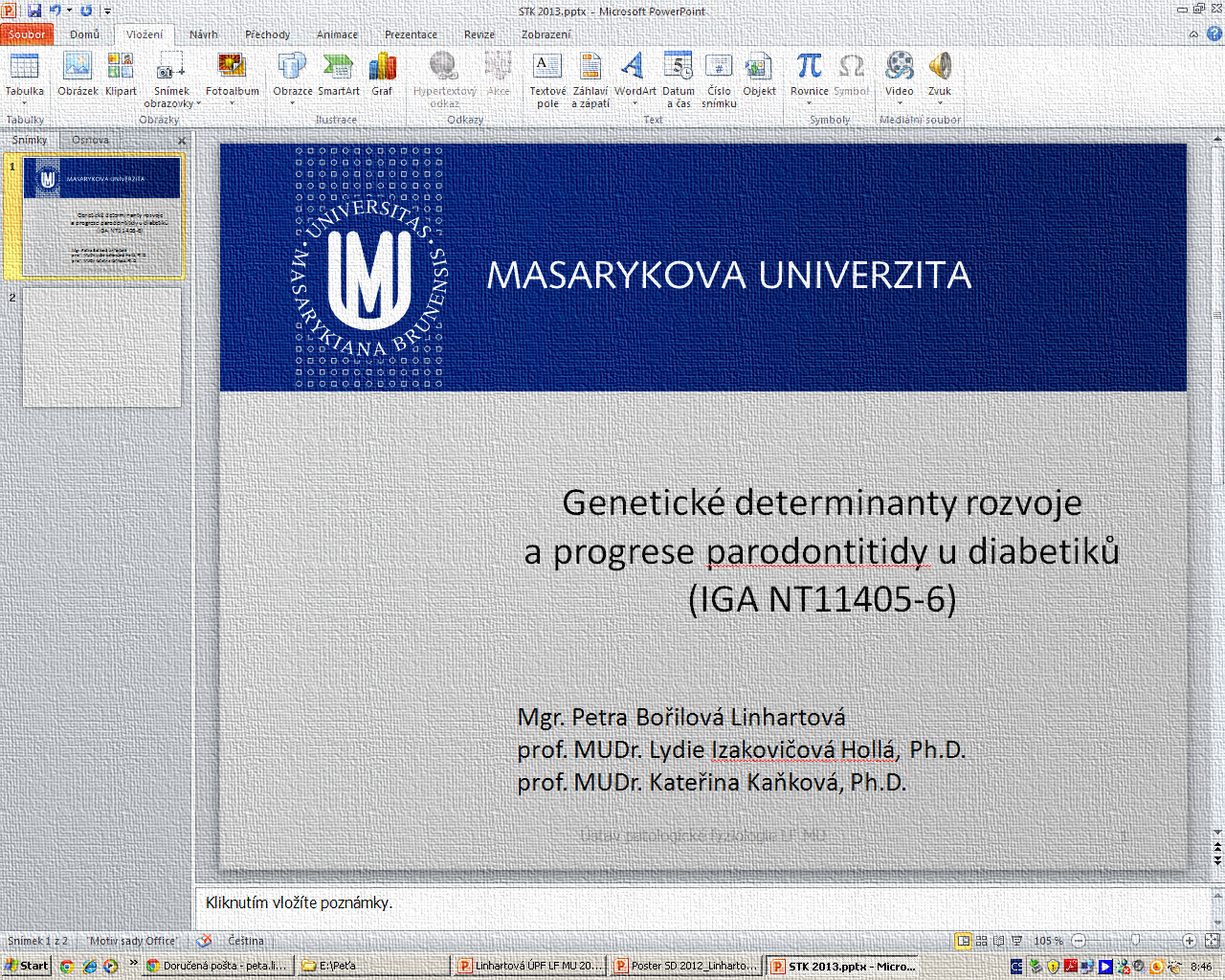 Endokrinní systém
Hydrofilní hormony
peptidové hormony - kódované specifickými geny
syntéza katecholaminů – z Tyr (Kde?) dřeň nadledvin
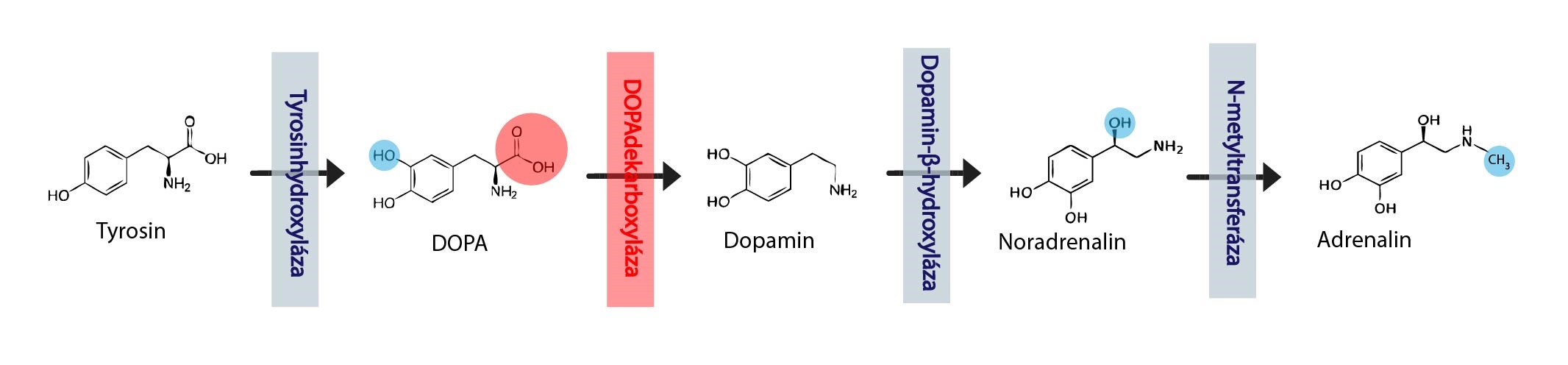 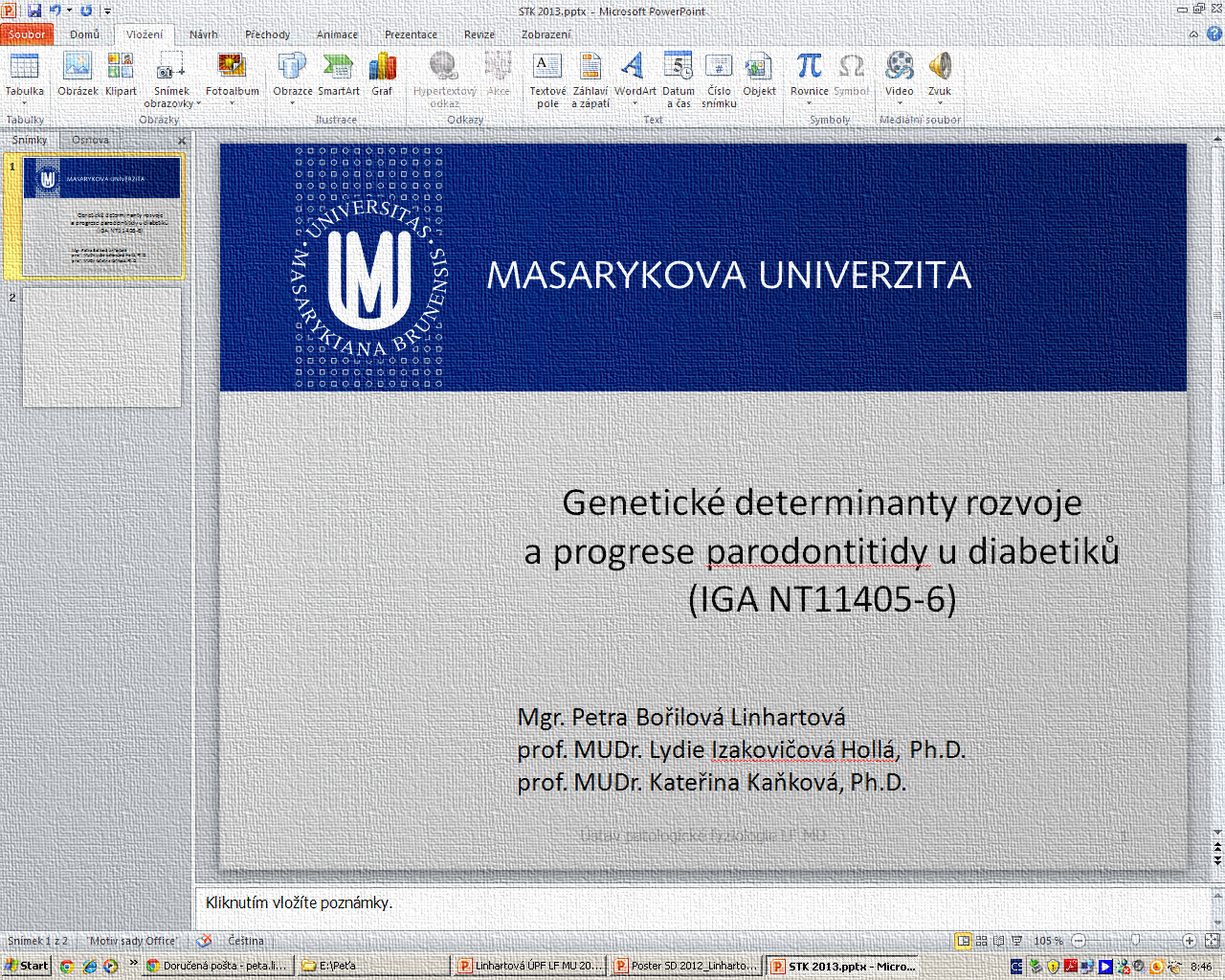 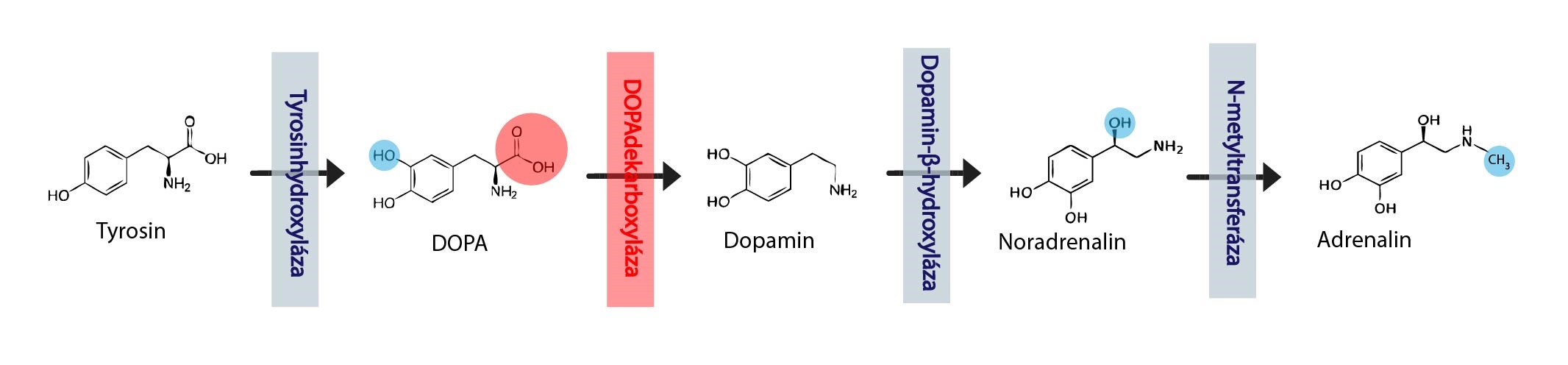 Endokrinní systém
Hydrofilní hormony
ukončení neurotransmise je podmíněno reuptakem katecholaminů a jejich následnou intracelulární inaktivací, kterou katalyzují:
katechol-o-methyltransferáza (COMT)
monoaminooxidáza (MAO)






Pozn. inhibitory MAO se používají pro léčbu deprese či Parkinsonovy choroby
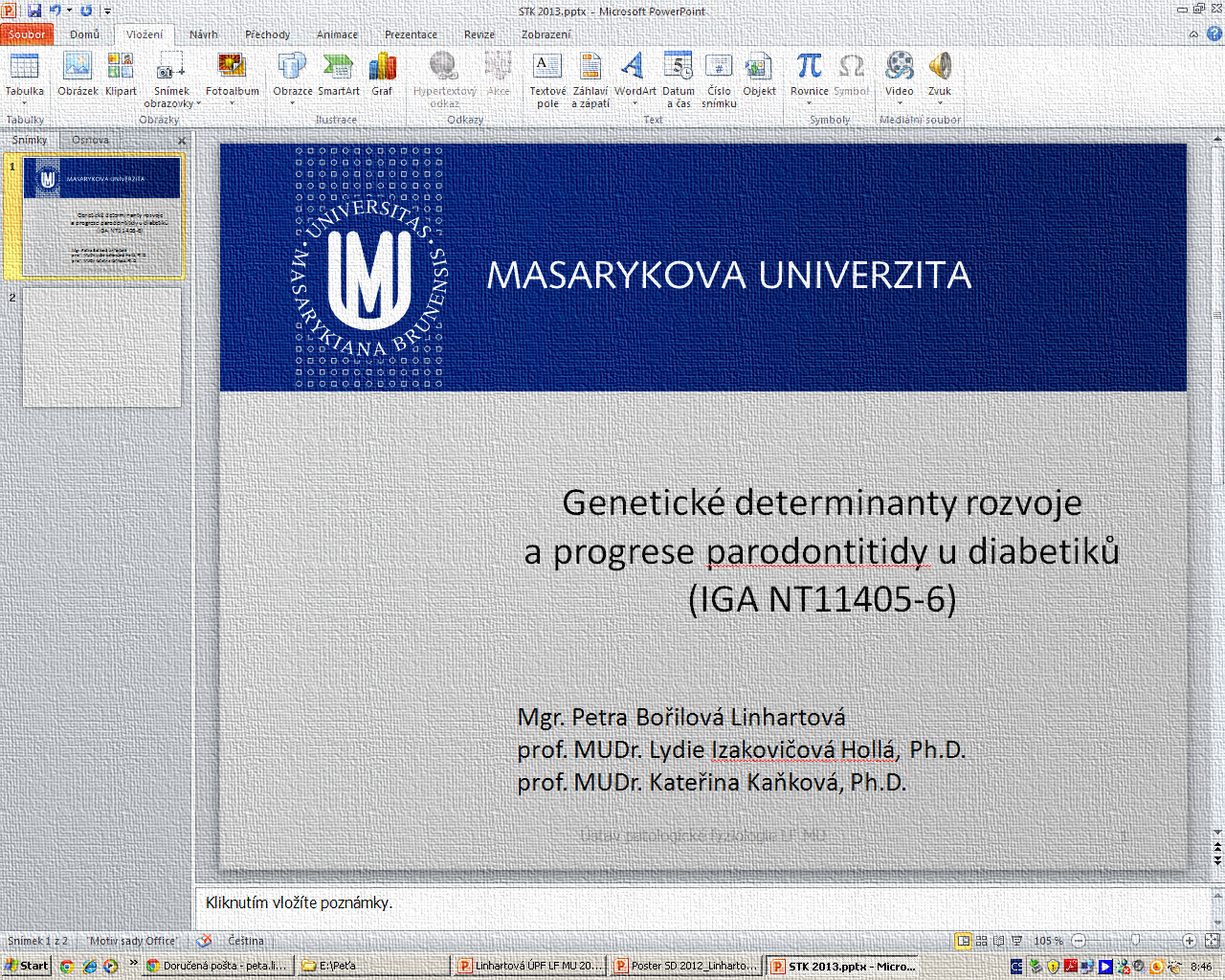 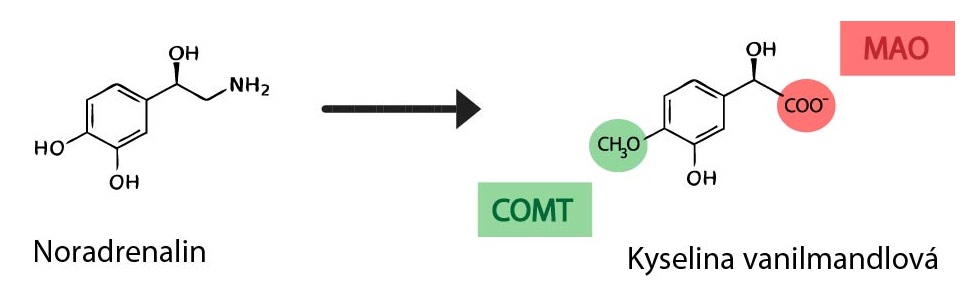 Endokrinní systém
Adrenergní receptory
aktivovaný adrenalinem nebo noradrenalinem a analogickými látkami
fce se liší dle konkrétního typu adrenergního receptoru

α-adrenoreceptory
fungují jako most mezi sympatickým nervstvem a KVS
α1 adrenergní receptory jsou zde spojeny s IP3 dráhou a  aktivace nakonec vede k uvolnění Ca2+ z retikula hladké svaloviny a ke stahu hladké svaloviny
jsou citlivější k adrenalinu než k izoproterenolu
zvýšená glykogenolýza v játrech, zvýšená  glukoneogeneze
relaxace hladkého svalstva ve střevech

β-adrenoreceptory 
aktivují Ca2+ pumpu a tím rychle snižují volné cytosolický Ca2+ → vasodilatace
zvýšená svalová glykogenolýza, jaterní glukoneogeneze, glykogenolýza
mobilizace zásobního tuku
zrychlení srdeční frekvence, prohloubení srdečních stahů
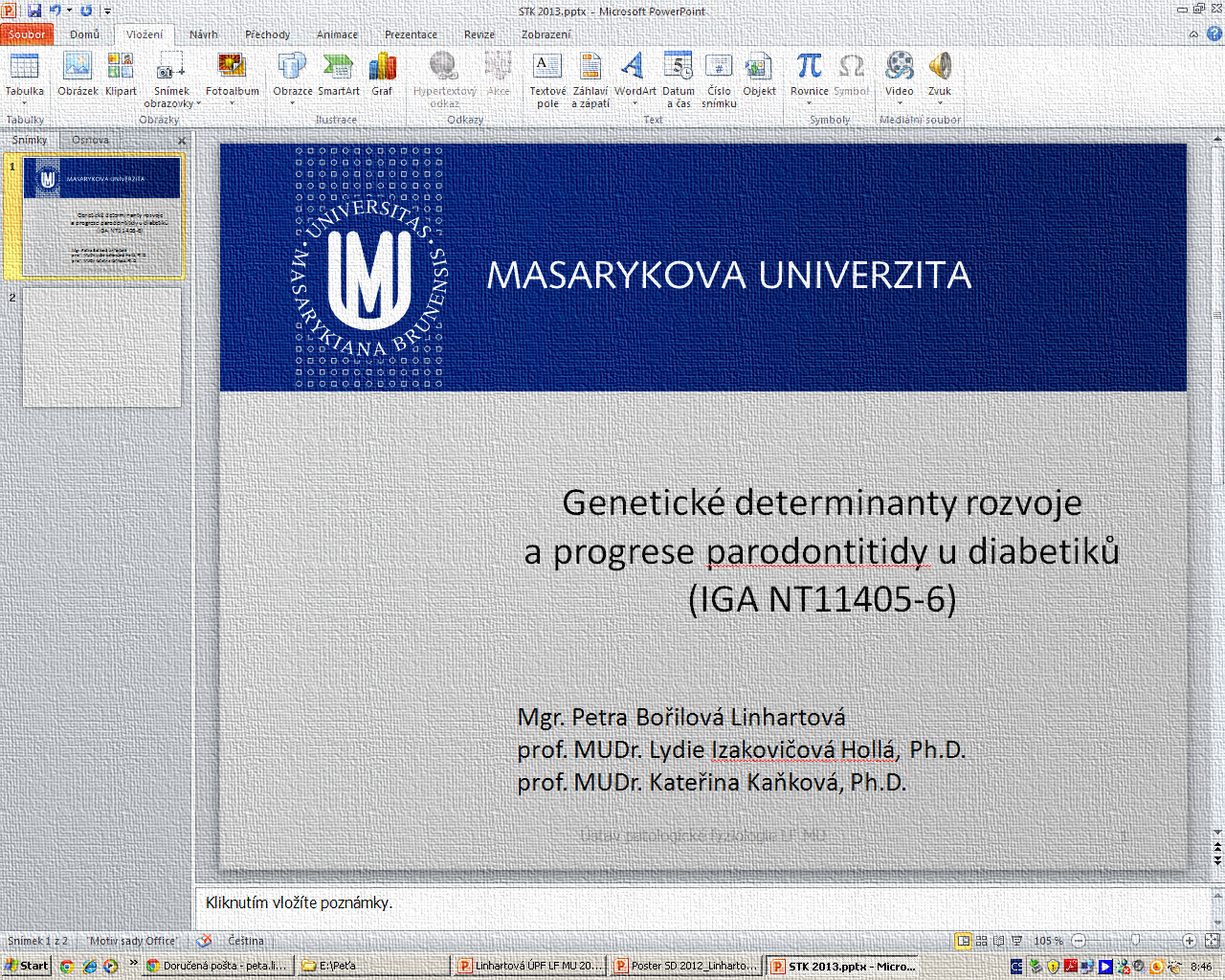 Endokrinní systém
Adrenalin
vazodilatace kosterního svalstva, vazokonstrikce arteriol kůže a vnitřních orgánů
v cévách převládá ve fyziologických množstvích účinek vazodilatační
v srdci přes β receptory zvyšuje frekvenci stahů, stažlivost (TK), rychlost vedení vzruchu AV uzlem a srdeční dráždivost 
	(pozitivně chrono, iono, dromo  a bathmotropní účinek) 

účinky na srdeční sval se uskutečňují β1 adrenergní receptory v srdci aktivují Ca2+ kanály prostřednictvím aktivace adenylylcyklázy → produkce cAMP, které stimuluje proteinkinázy A a srdce se stahuje víc
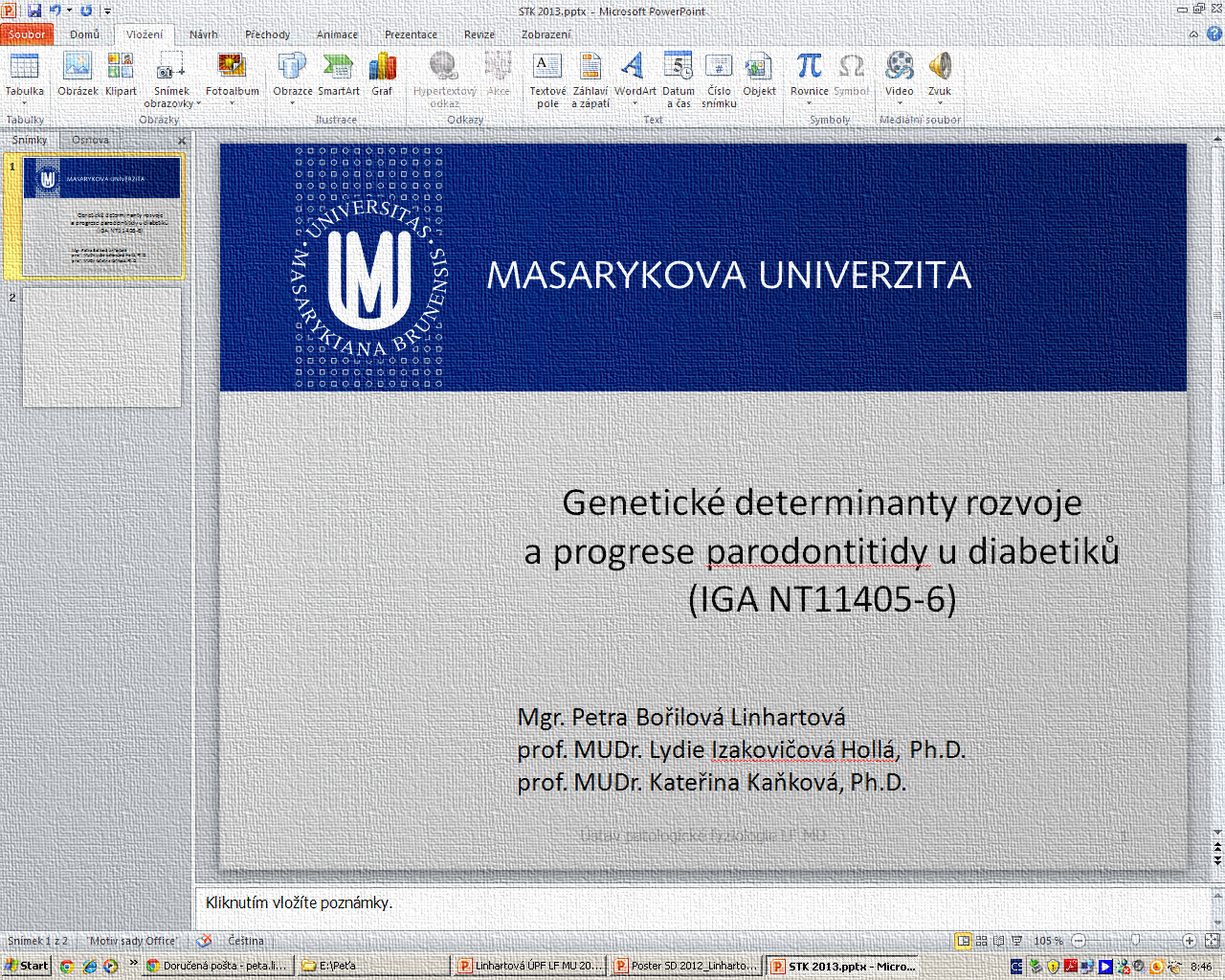 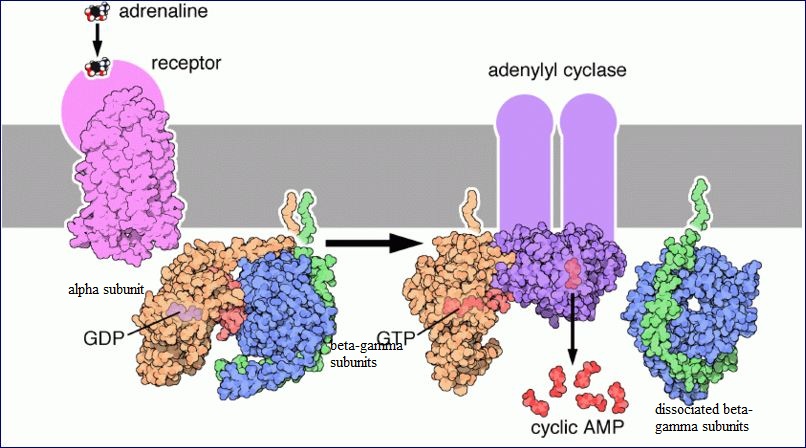 Druhý posel
Endokrinní systém
Adrenalin
zvyšuje systolický TK, noradrenalin naopak stimuluje diastolickou složku (zvyšuje periferní odpor cév)

metabolické účinky katecholaminů jdou cestou β receptorů a  převládají u adrenalinu jako anabolické: zvyšuje se MTB paralelně s tvorbou tepla (kalorigenní účinek), glykogenolýza v játrech a ve svalech, lipolýza v tukové tkáni

ovlivňují sekreci hypothalamických hormonů, sekreci reninu a mnoha dalších hormonů
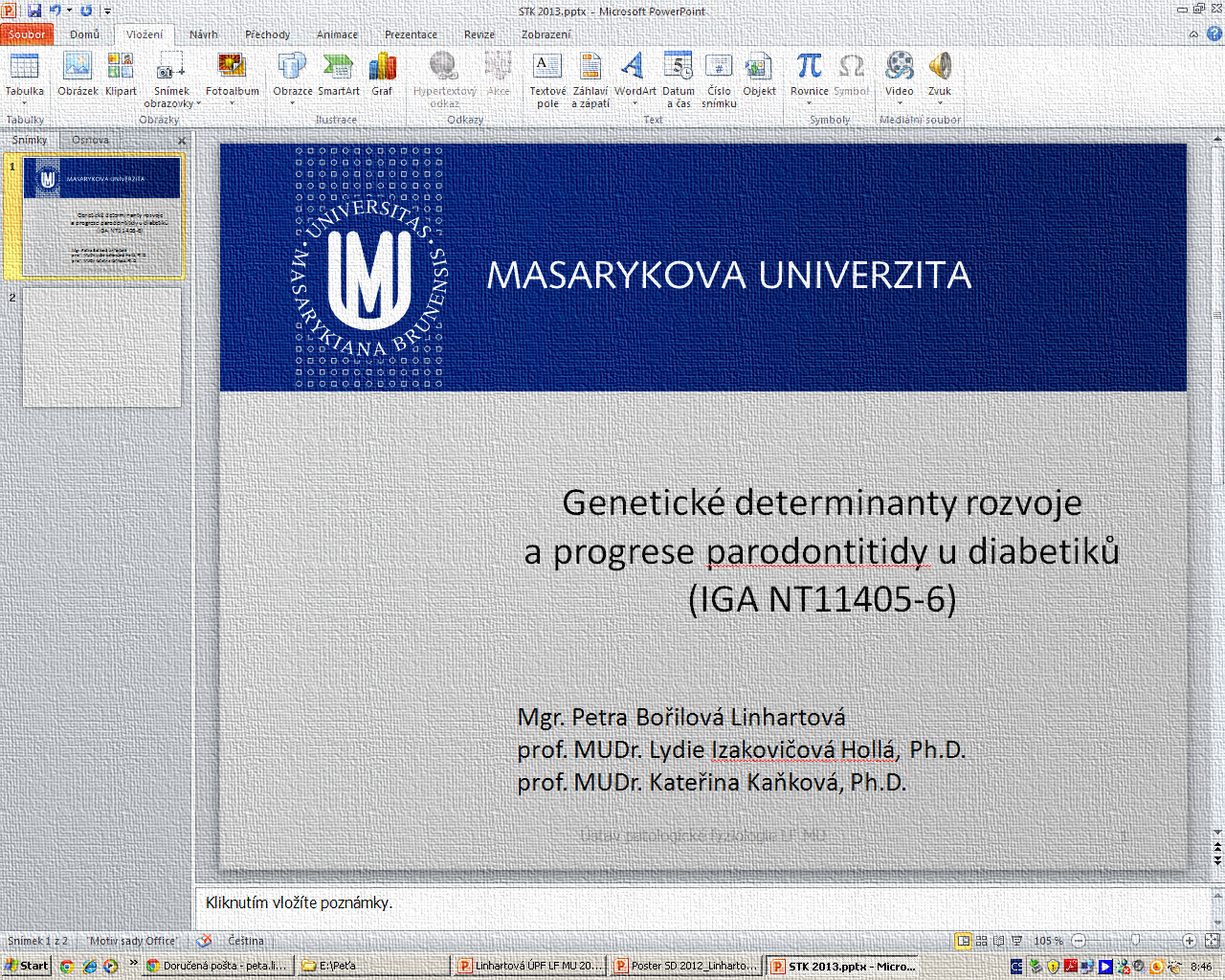 Adrenalin
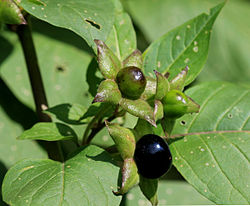 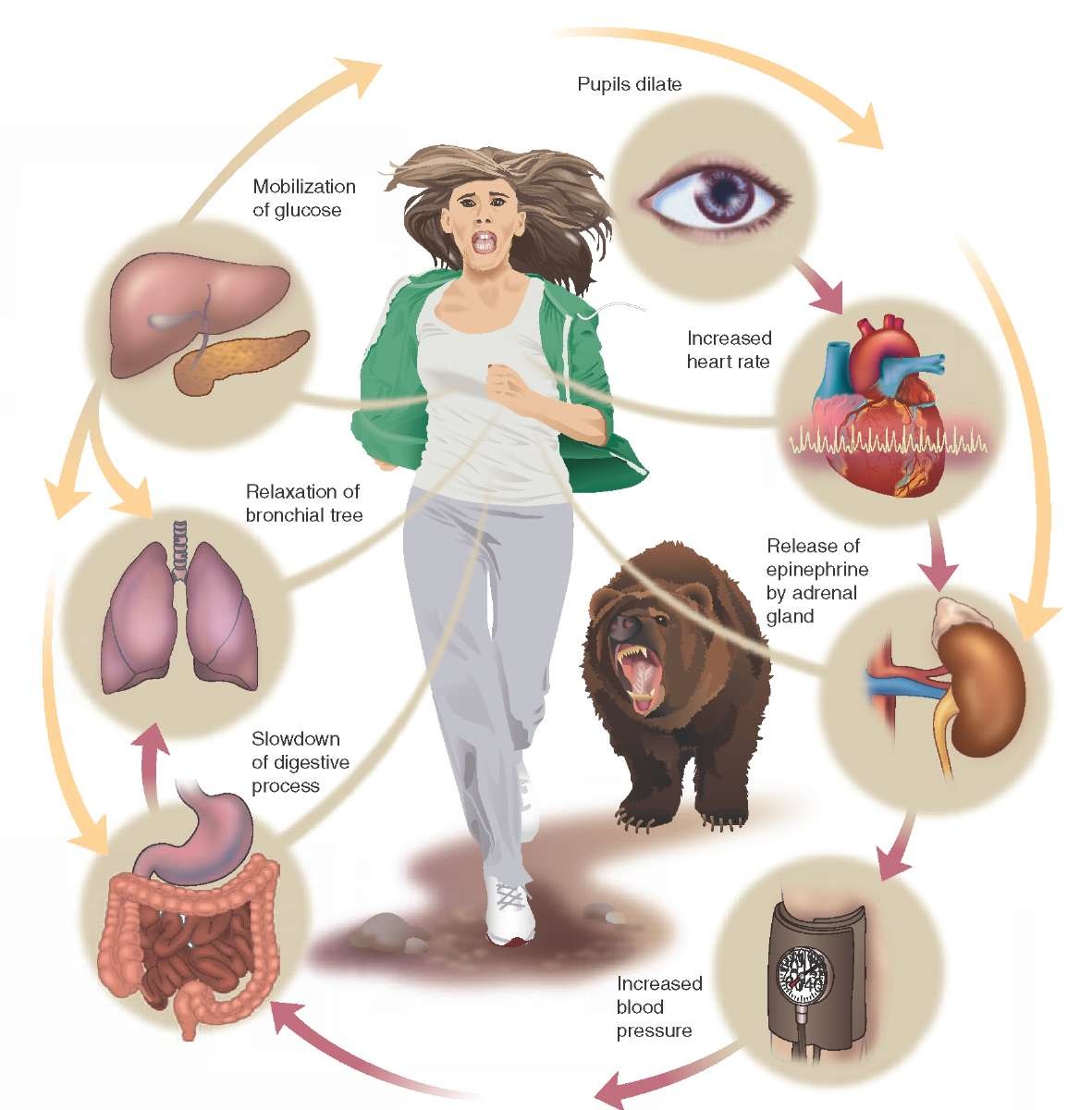 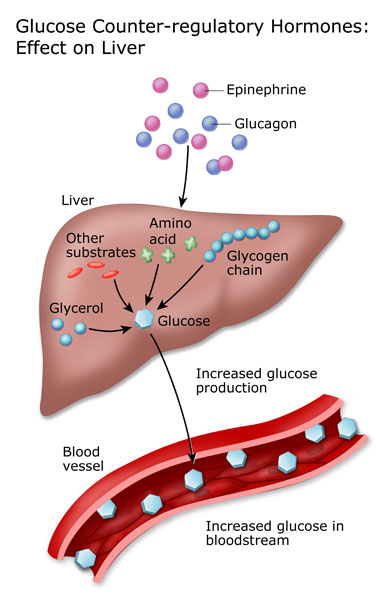 Signalizace
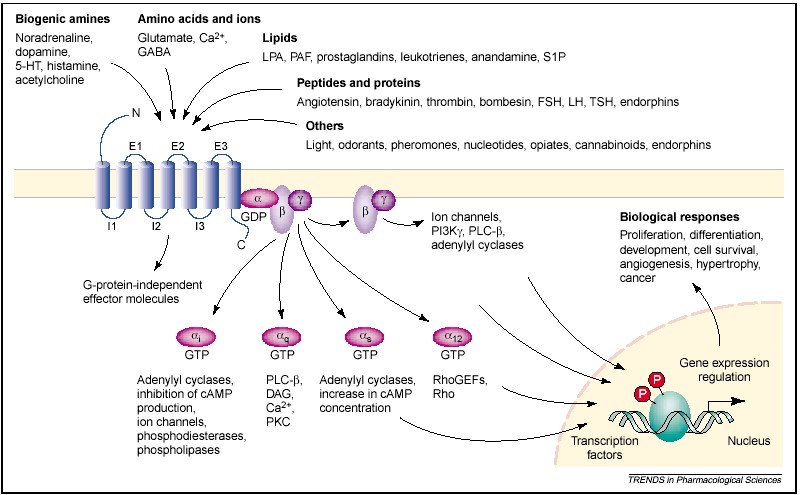 Endokrinní systém
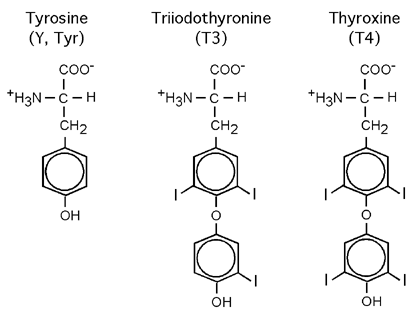 Hydrofóbní hormony
thyroidní hormony




steroidní hormony (z cholesterolu procesem steroidogeneze) – zánět, stres, MTB kostí, kardiovaskulární fce, reprodukce, chování, nálada, emoce
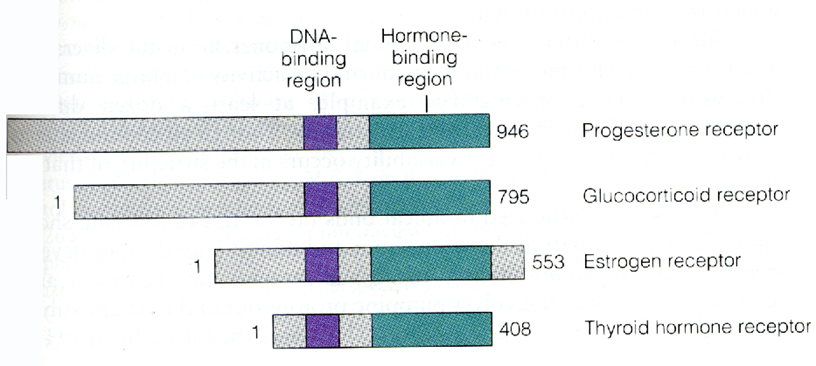 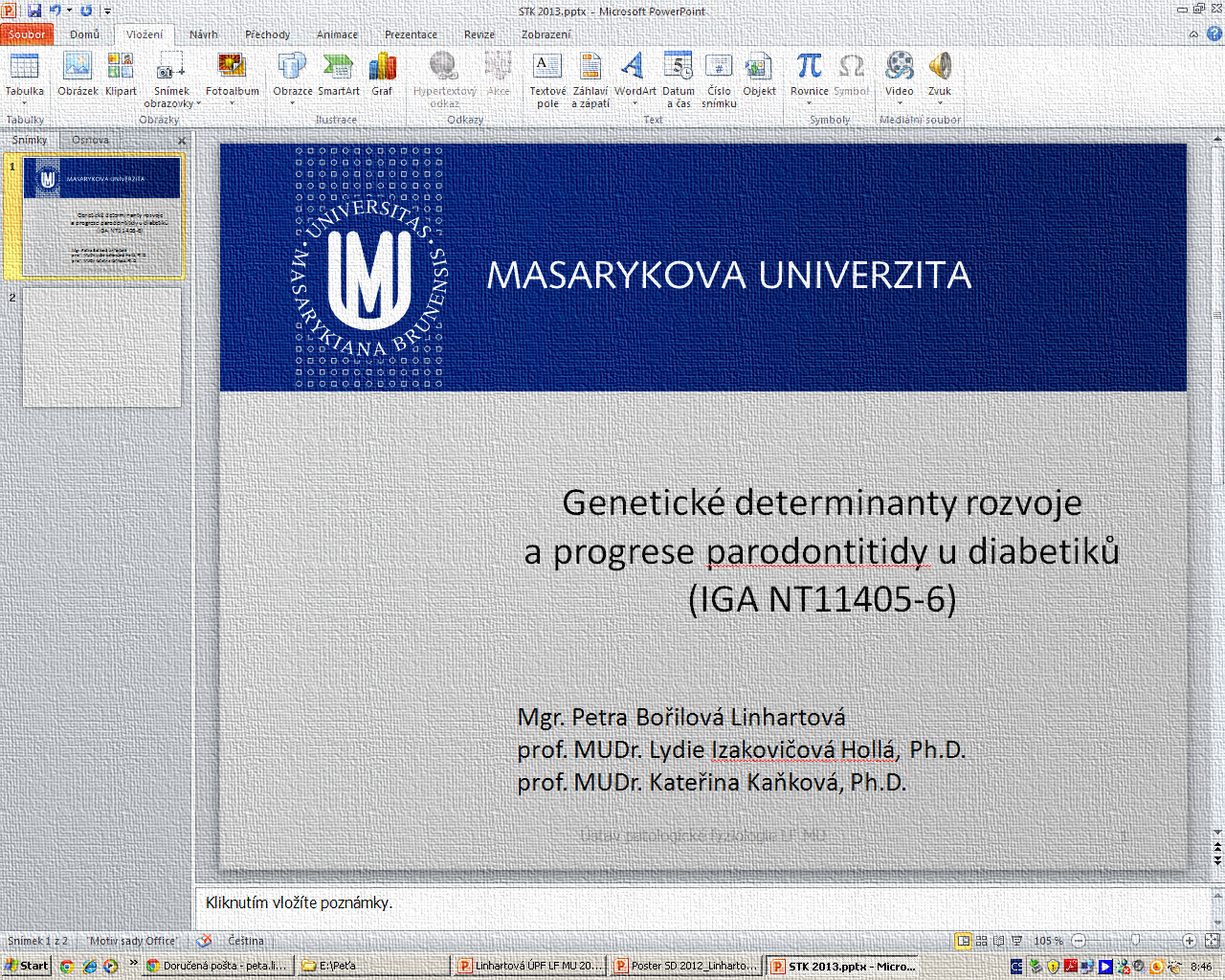 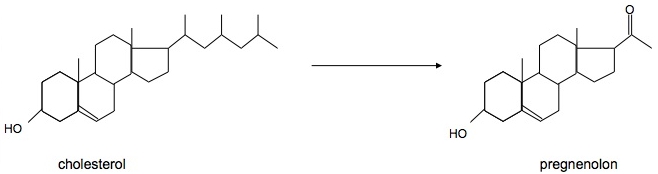 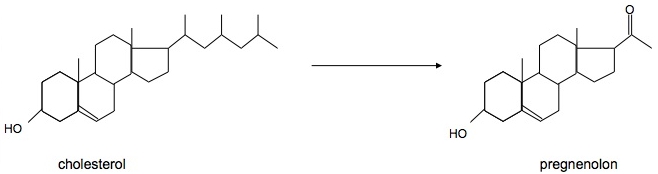 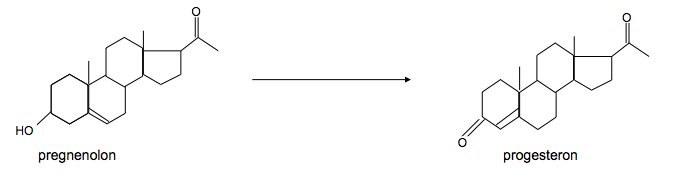 Endokrinní systém
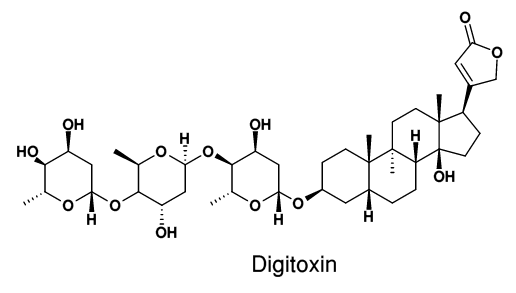 digitoxin
(ouabain)
Molekuly odvozené od cholesterolu
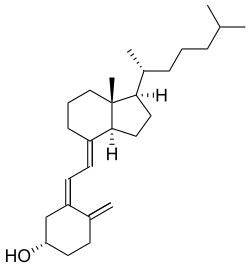 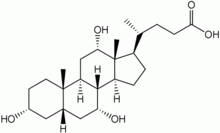 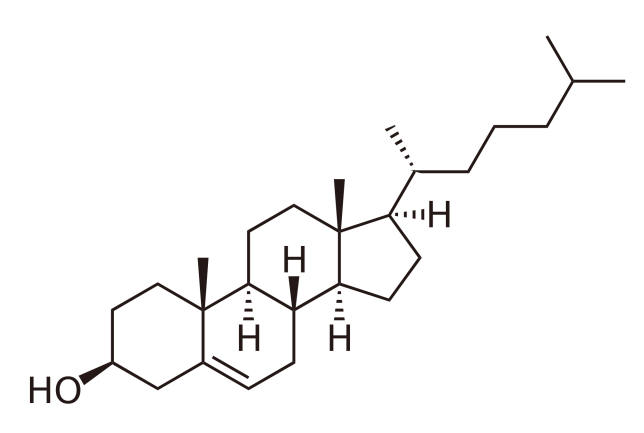 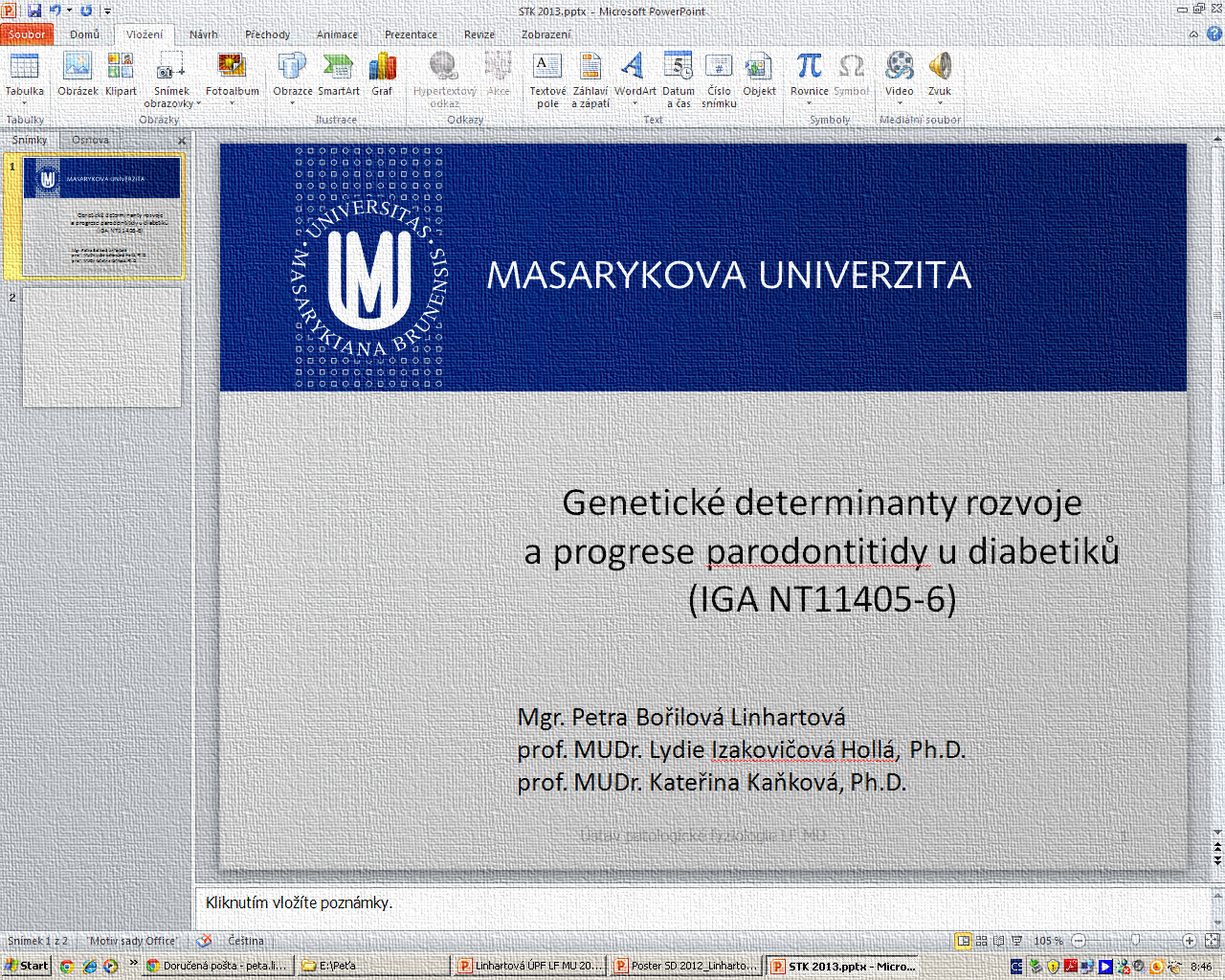 kys. cholová
vit. D3
CHL
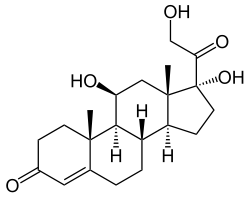 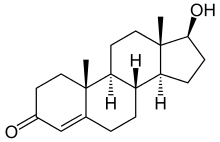 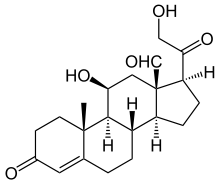 kortizol
testosteron
aldosteron
Endokrinní systém
Hydrofóbní hormony
z b. se uvolňují bezprostředně po dokončení syntézy
nejsou ukládány do zásoby, ale v případě potřeby se zvyšuje jejich syntéza 


Stimulace syntézy steroidů
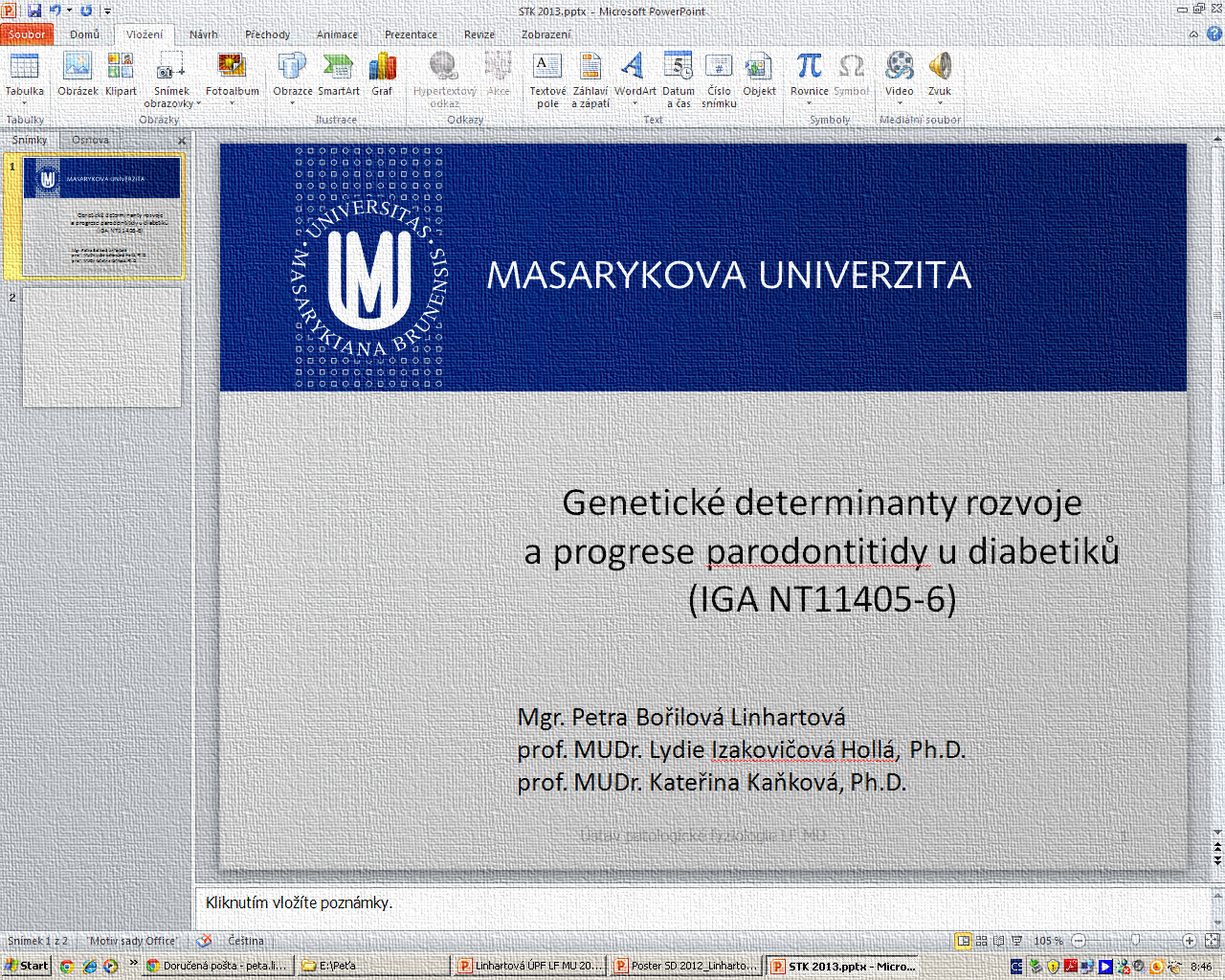 Endokrinní systém
Stimulace syntézy steroidů
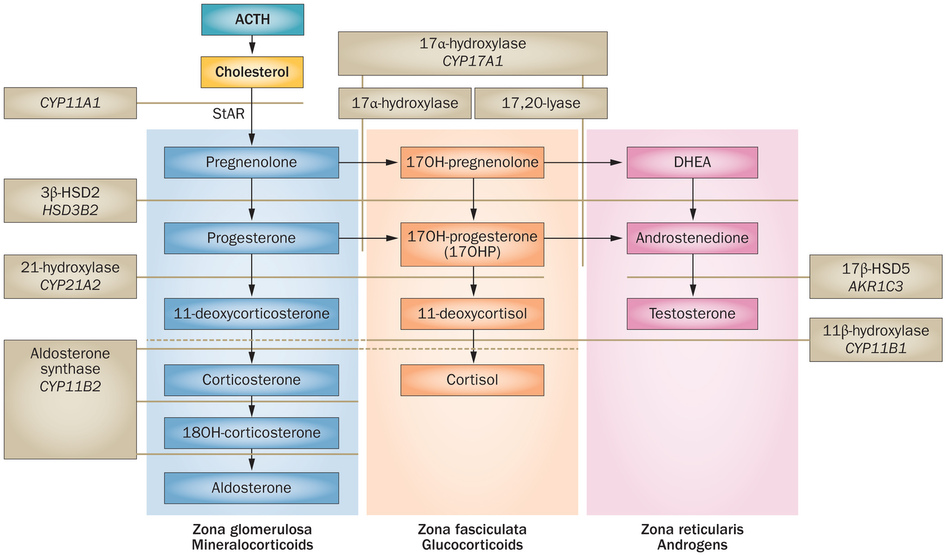 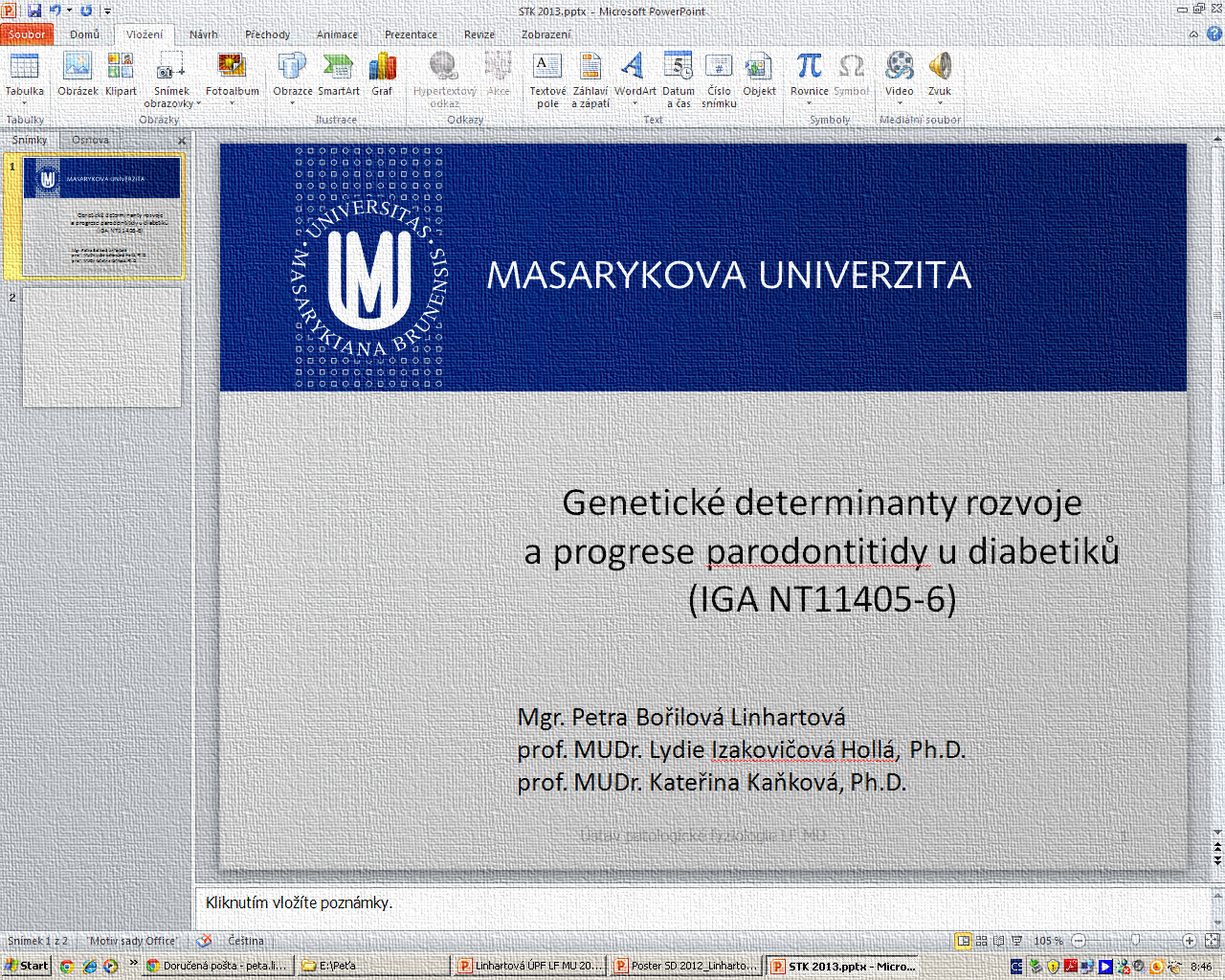 Endokrinní systém
Stimulace syntézy steroidů
receptor aktivovaný hormonem aktivuje adenylátcyklázu nebo přímo Ca kanál

Ca kanál může být stimulován nepřímo přes PI cyklus

↑ cAMP → aktivace proteinkinázy → ↑ hydrolýza esterů a CHL (cholesterolesterhydroláza)…↑ transport CHL do mt

↑ c Ca2+ a fosforylace proteinů → aktivace cholesteroldesmolázy → štěpení postranního řetězce CHL → pregnenolon

syntetizovaný hormon → do extracel. prostoru a krví putuje do cílové tkáně (orgánu)
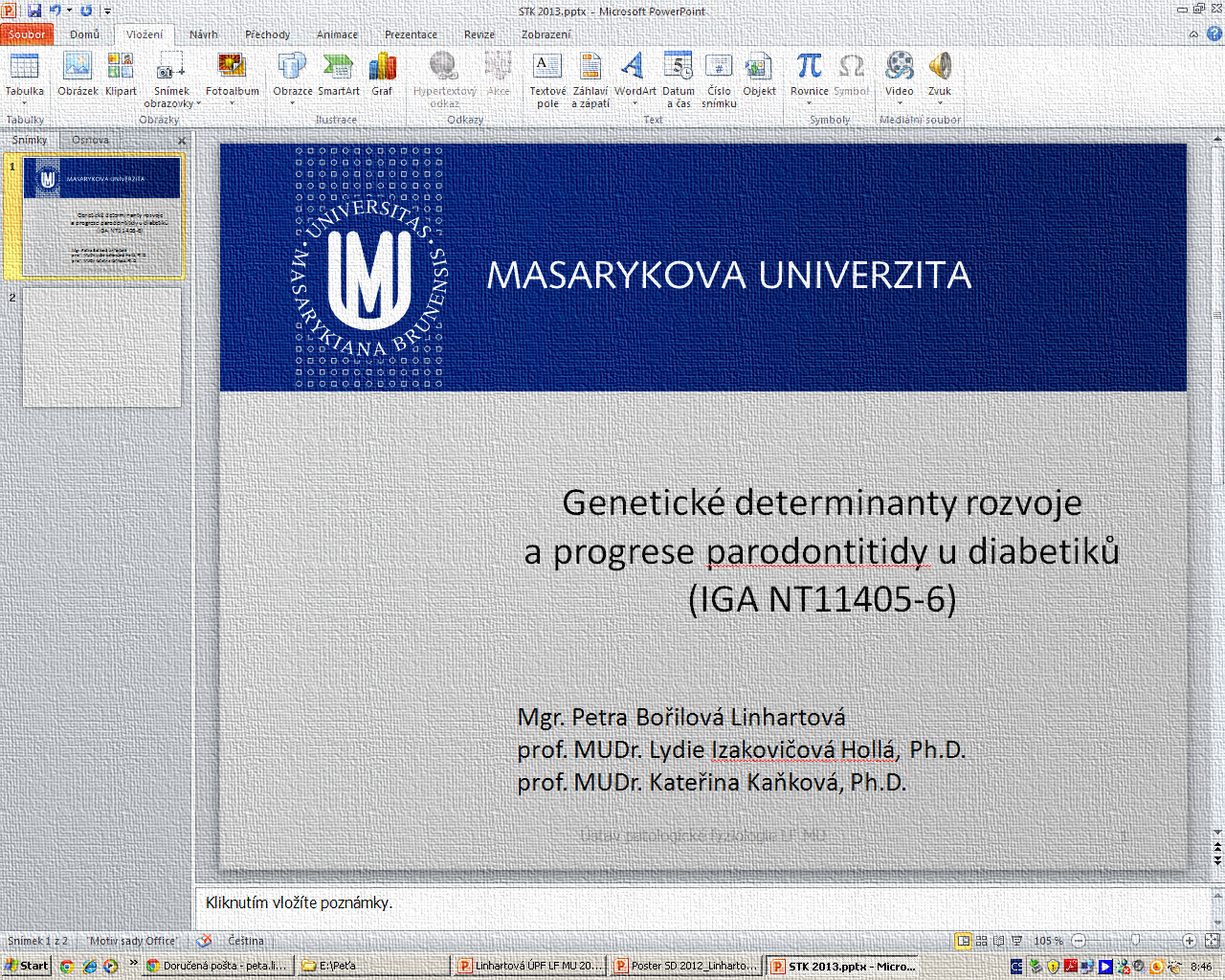 Endokrinní systém
Stimulace syntézy steroidů
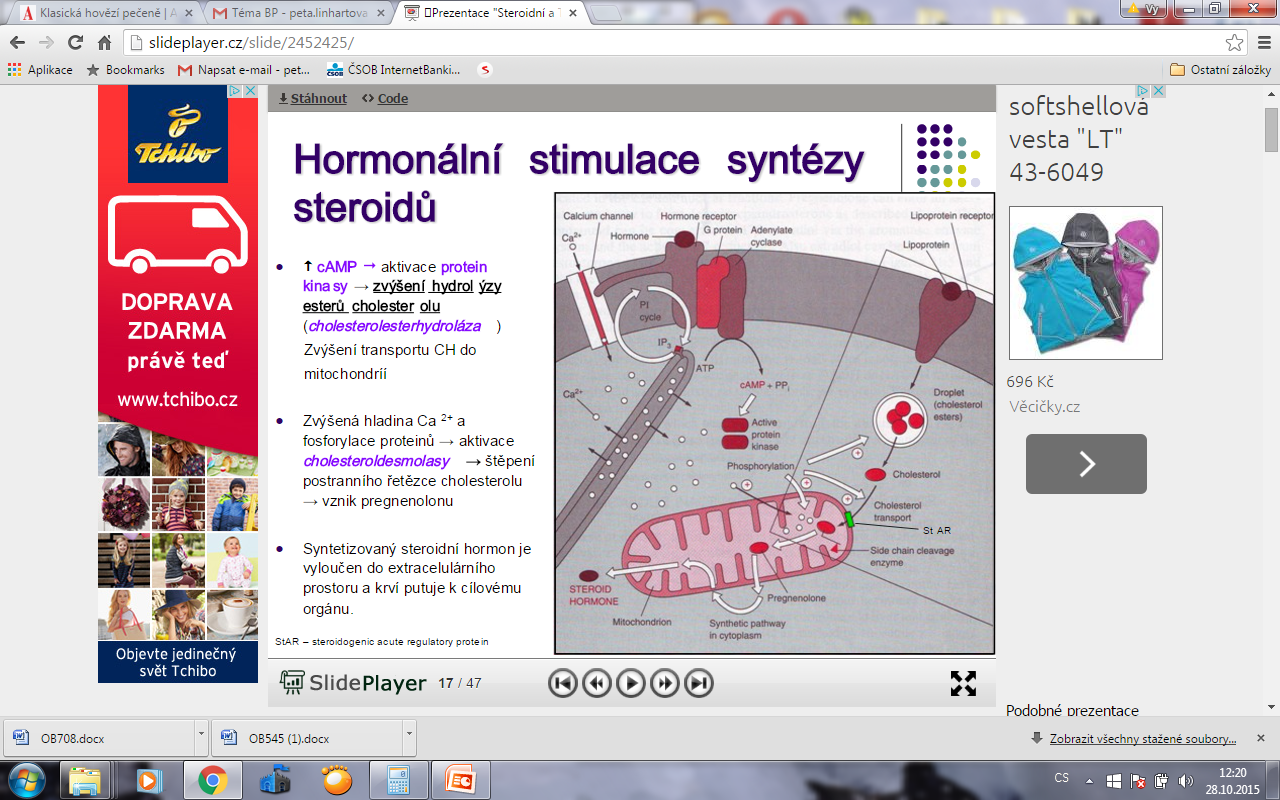 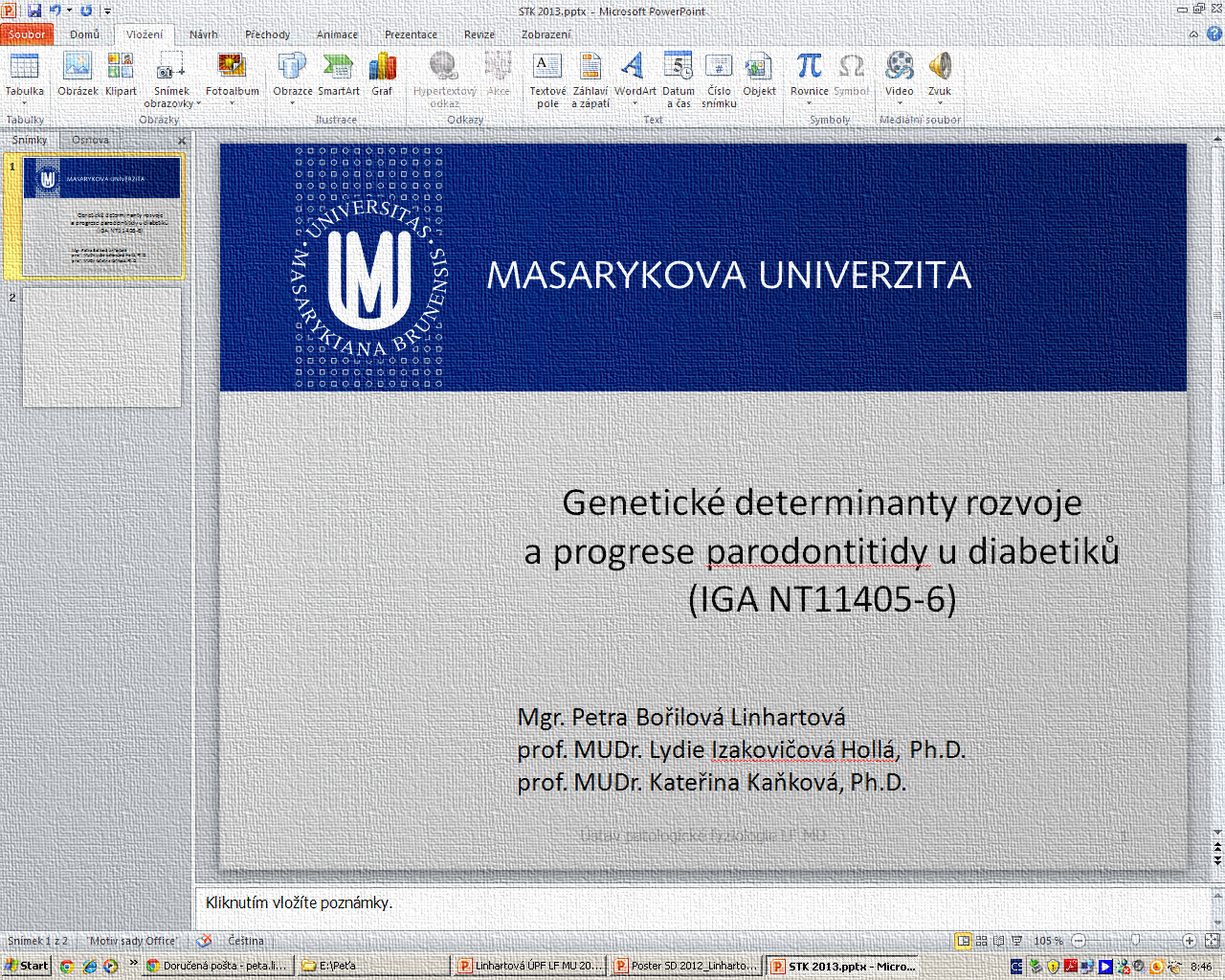 Endokrinní systém
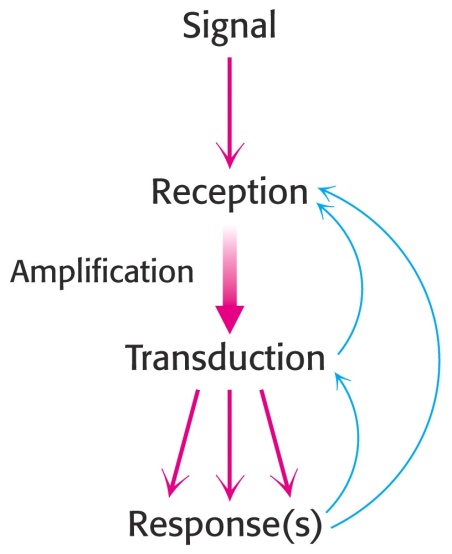 Přenos informace 
signální kaskáda

Formy transdukce signálu
receptory na membráně, v cytoplazmě, v jádře 
interakce ligand – receptor (obvykle integrální protein membrány), uvnitř buňky se tvoří druhý posel (cAMP, cGMP, DAG, Ca2+, IP3), ireverzibilní
fosforylace – kinázy, zasaženými místy na enzymech jsou Ser, Thr a Tyr, terminace přenosu informace – proteinfosfatázy, reverzibilní
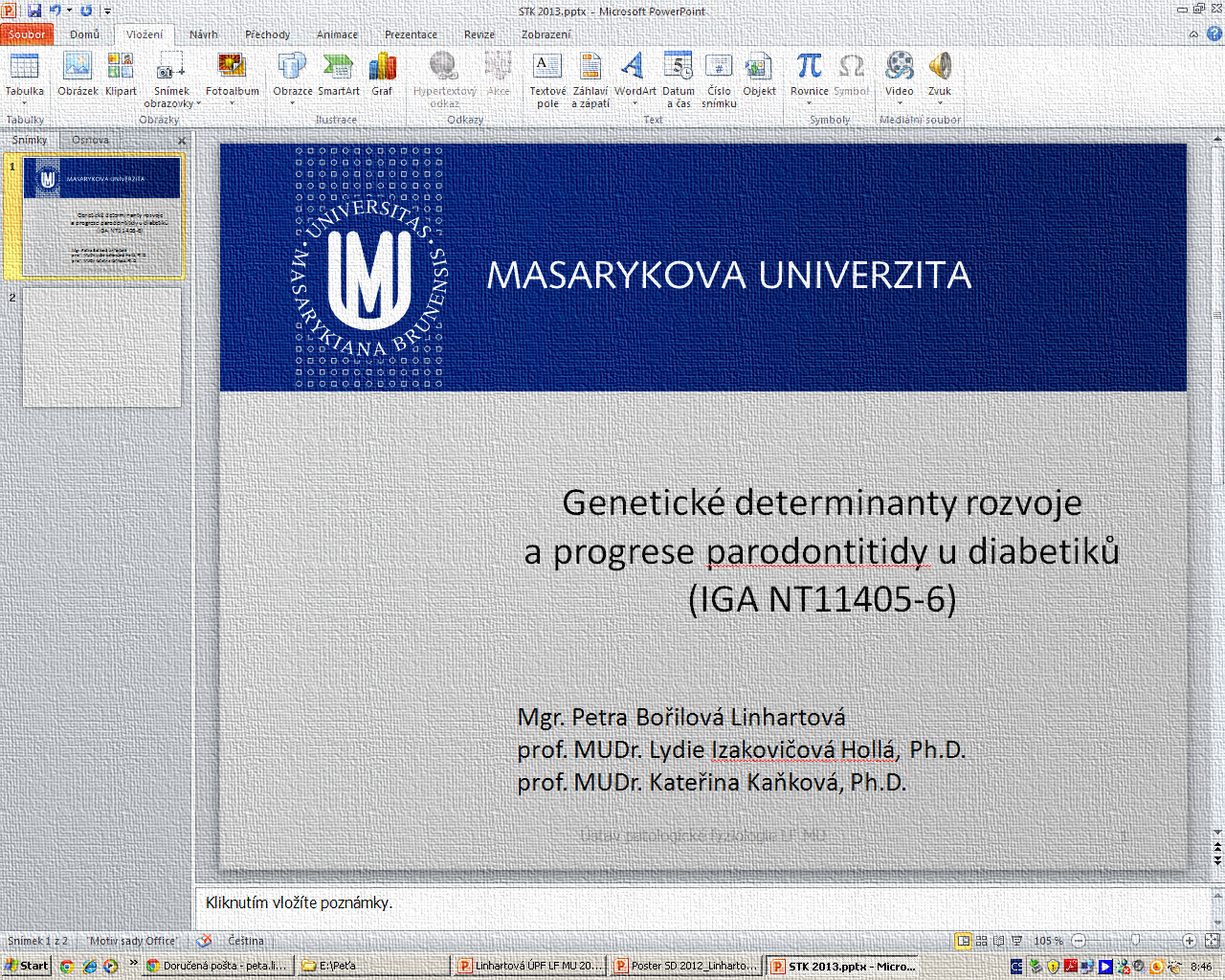 Endokrinní systém
Povrchové receptory
aktivace enzymů a biochemických pochodů = akutní účinky  změna konformace (aktivní vs. neaktivní) – otevření kanálu
kovalentní modifikace nebo degradace receptoru na membráně (down-regulation)

Intracelulární receptory
ovlivnění genové exprese = pozdní účinky trofické (buněčný růst a buněčné dělení), genomové (syntéza nových proteinů  - př. receptor) (up-regulation)
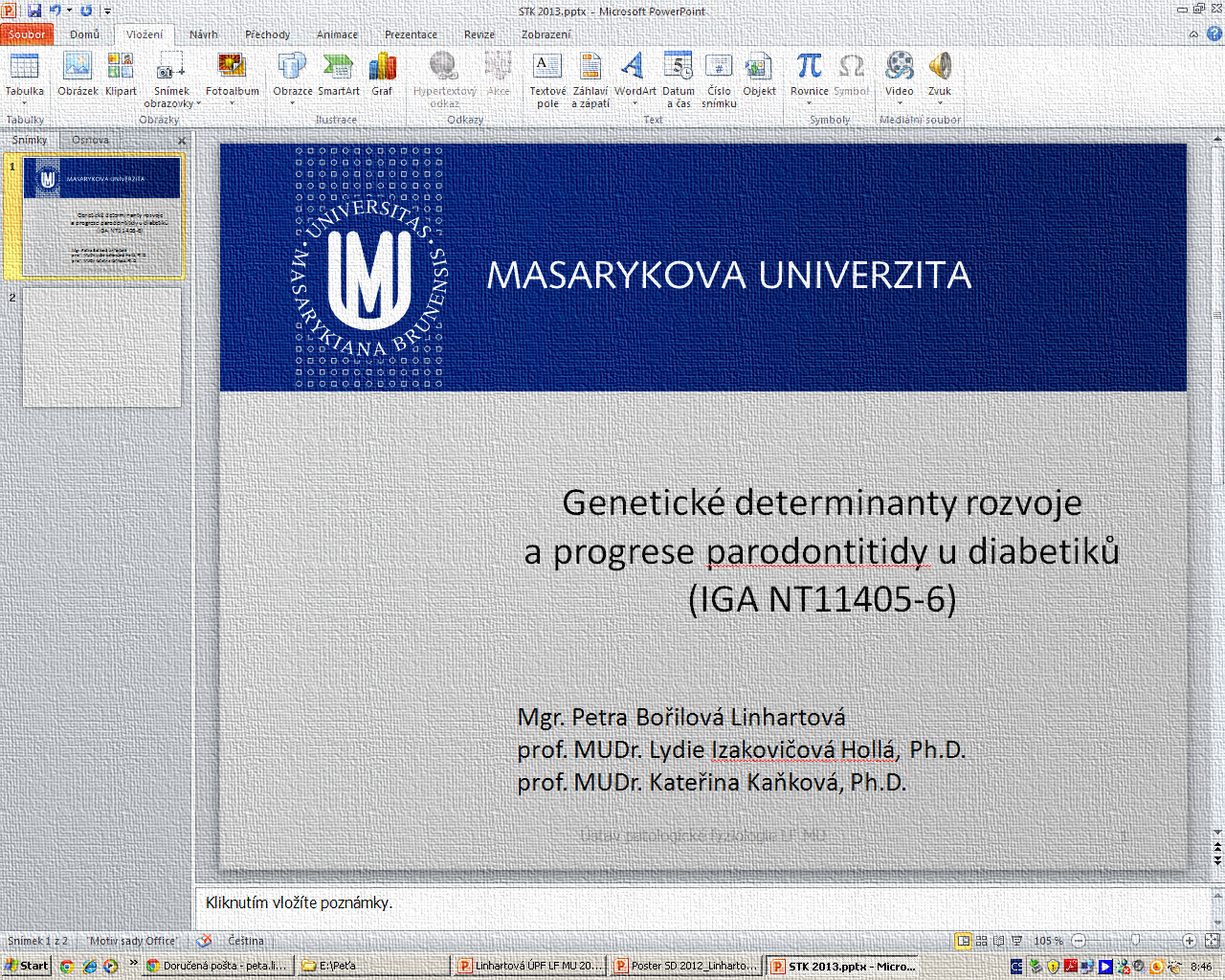 Endokrinní systém
Hydrofóbní hormony
v krvi jsou transportovány z velké části navázané na plazmatické bílkoviny (albumin, transkortin (CBG), SHBG, ABP, TBG), malá část steroidních hormonů je v plazmě ve volné formě
dlouhý poločas života (hod)
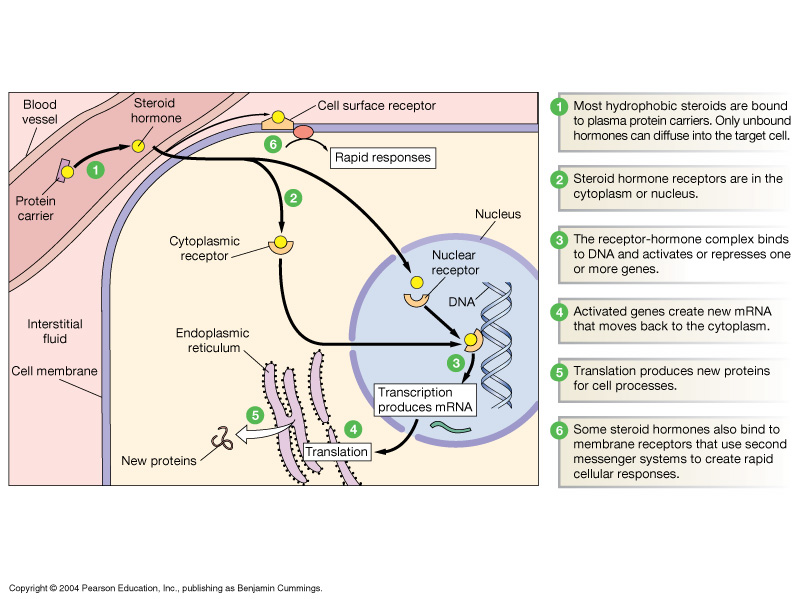 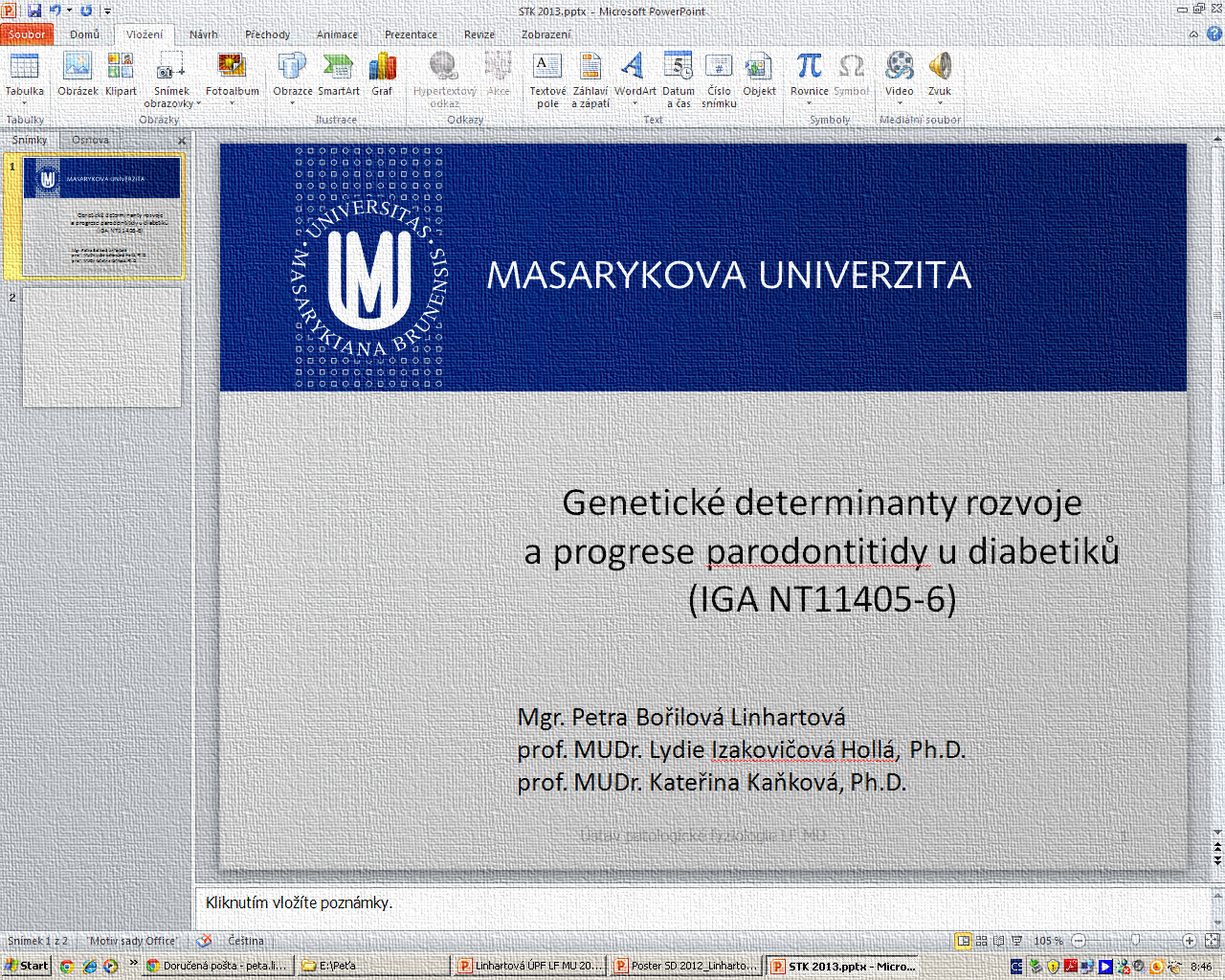 Endokrinní systém
Interakce steroidních a thyroidních hormonů s receptory
aktivace promotorů cílových genů (TF) a spuštění transkripce - pomalý nástup účinku, ale dlouhodobý charakter
transkripce genů kódujících polymerázy – větší nabídka enzymů pro transkripci 
intracelulární receptory mají několik fčních domén
1. aktivační doména – aktivuje cílové geny
2. DNA-vazebná doména – k ní se  váže receptor k DNA (struktura Zn prstu)
3. doména pro dimerizaci receptoru – receptor je aktivní pouze ve formě dimeru
4. doména pro vazbu hormonu
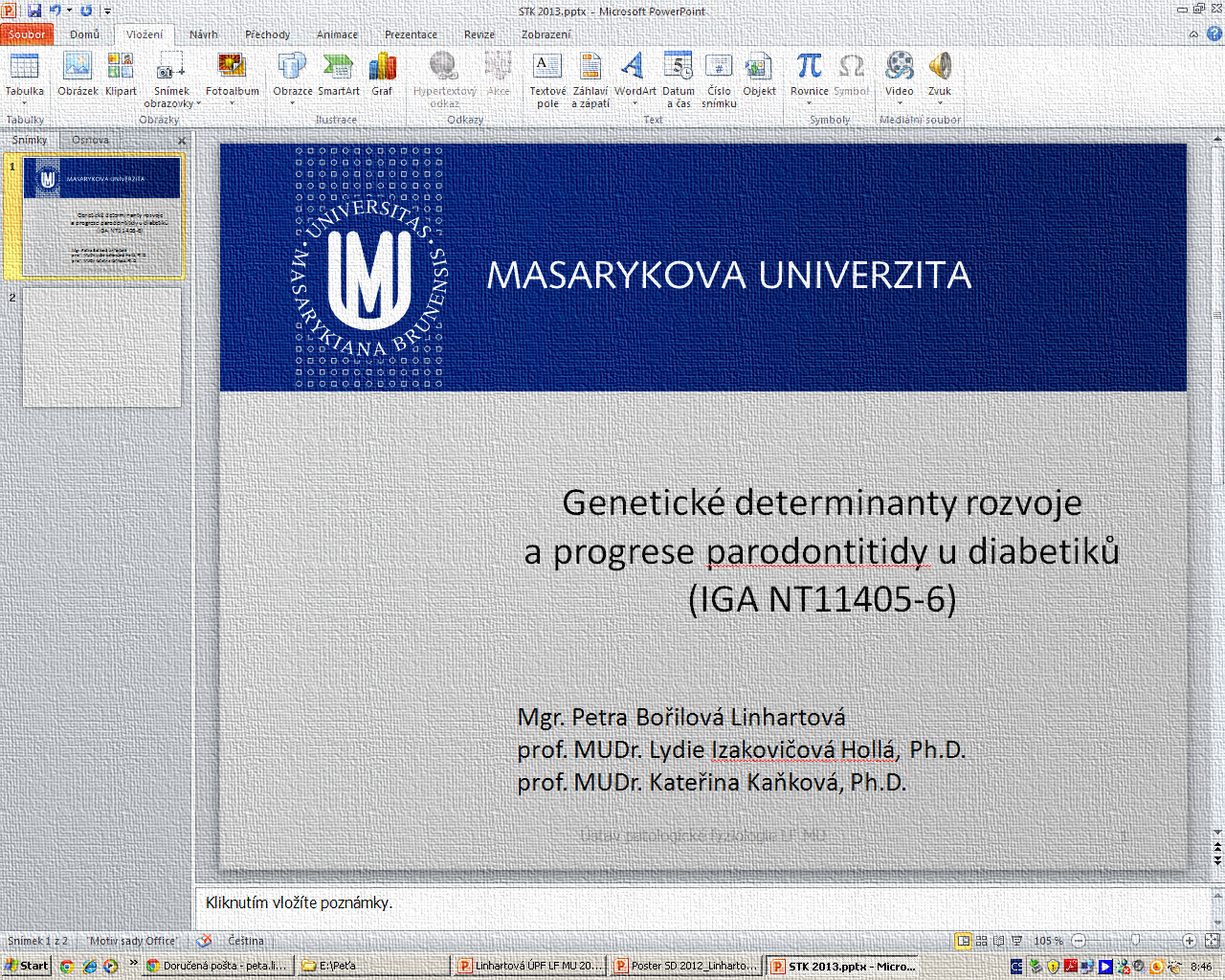 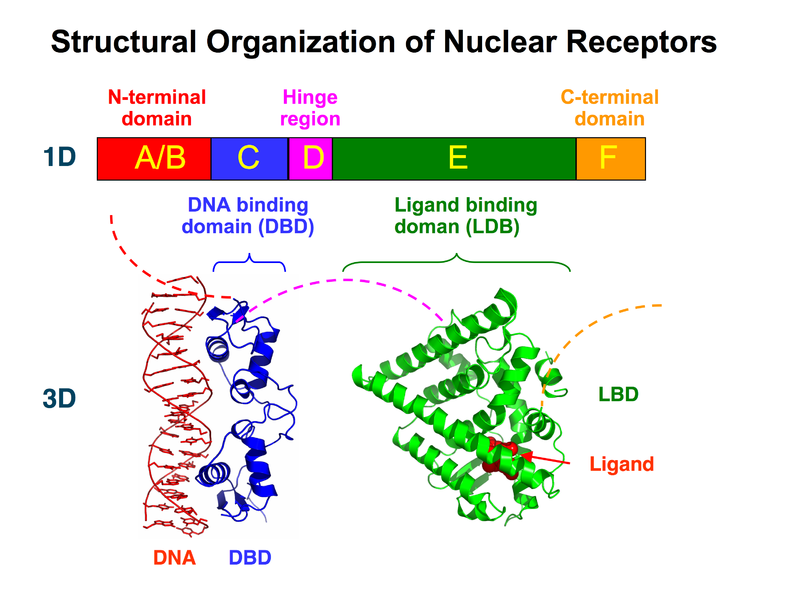 Endokrinní systém
Regulace
 3 úrovně kontroly
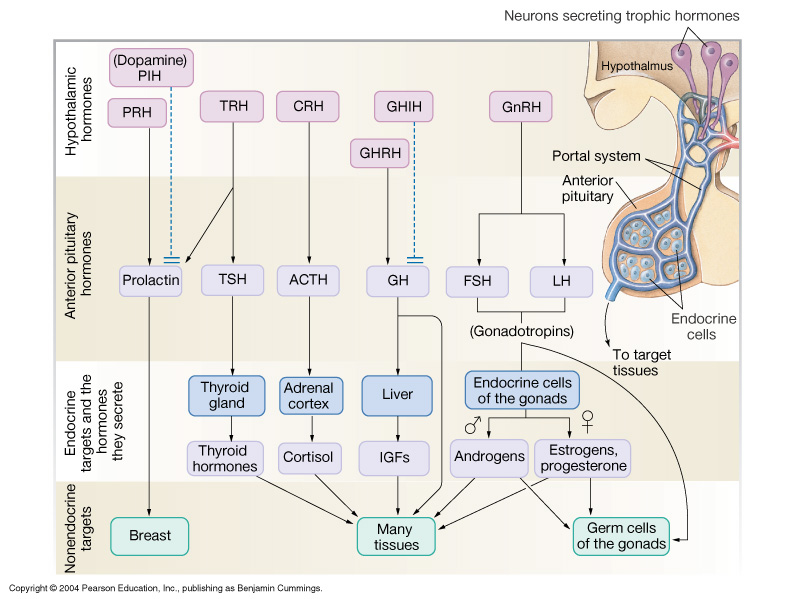 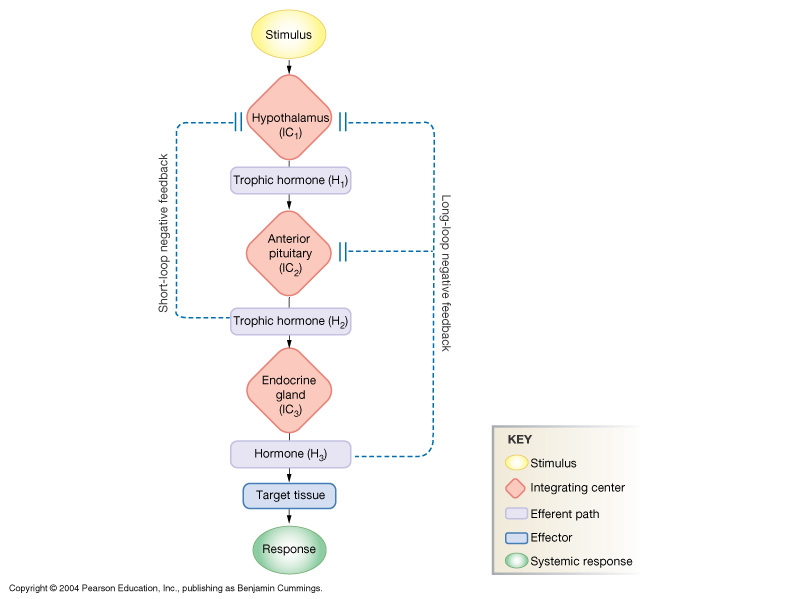 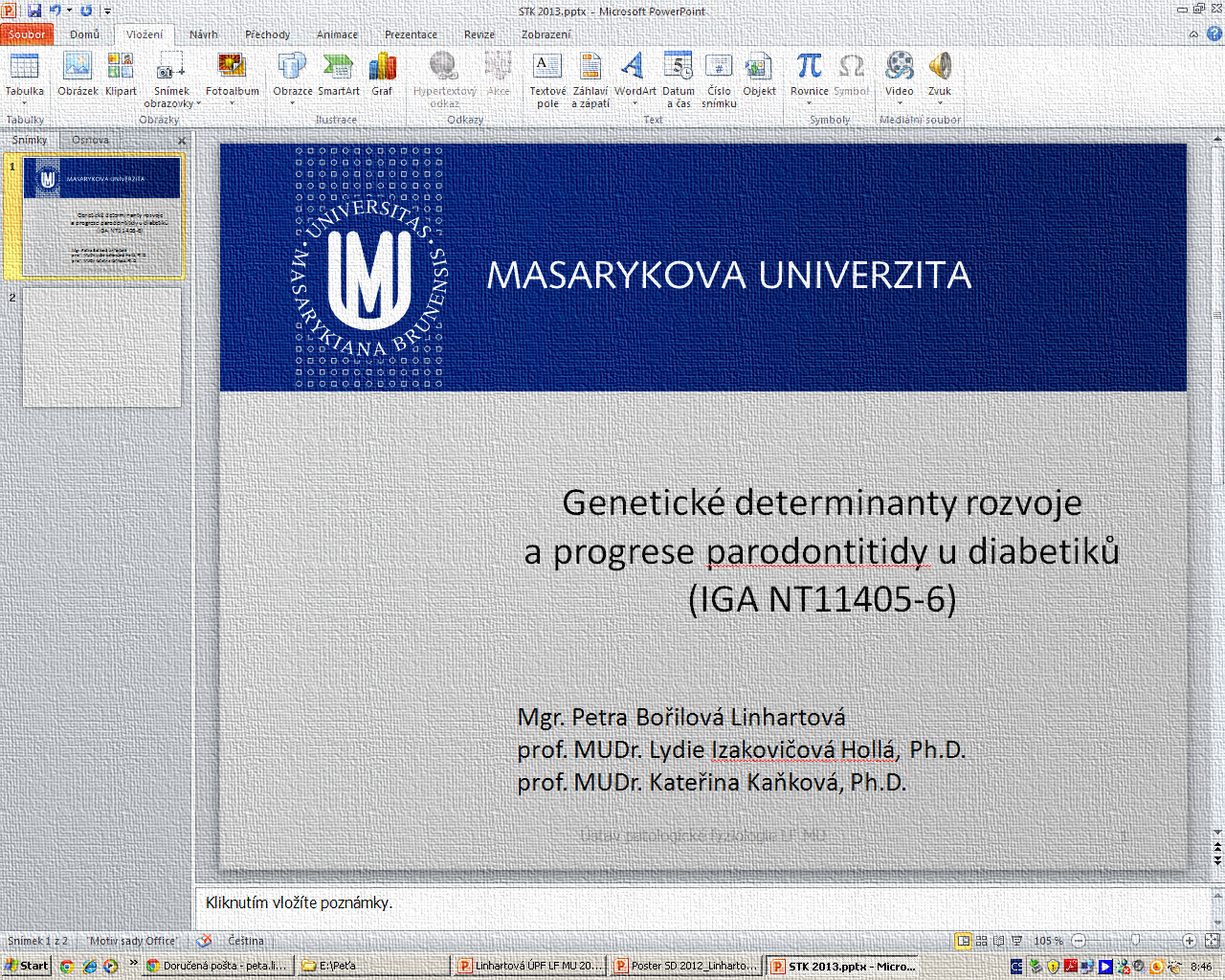 Endokrinní systém
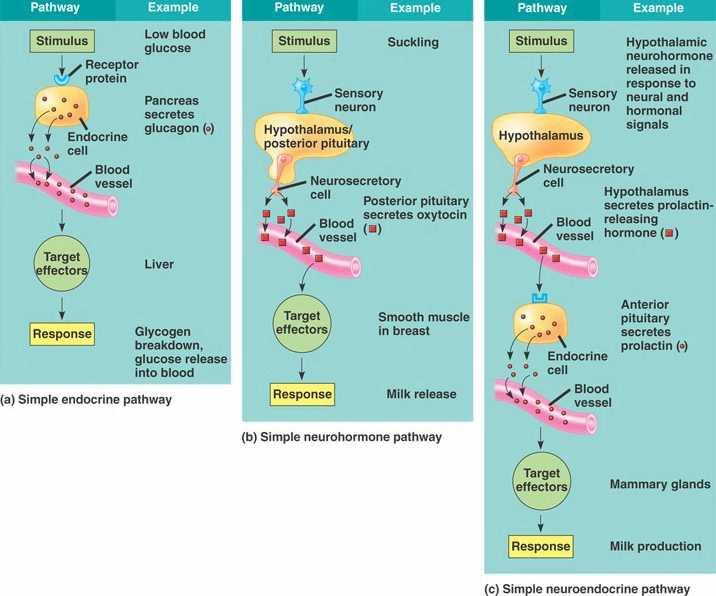 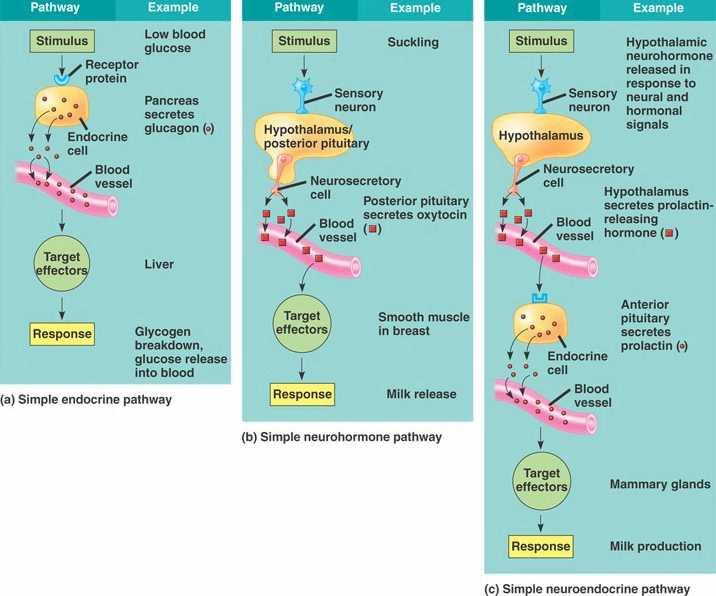 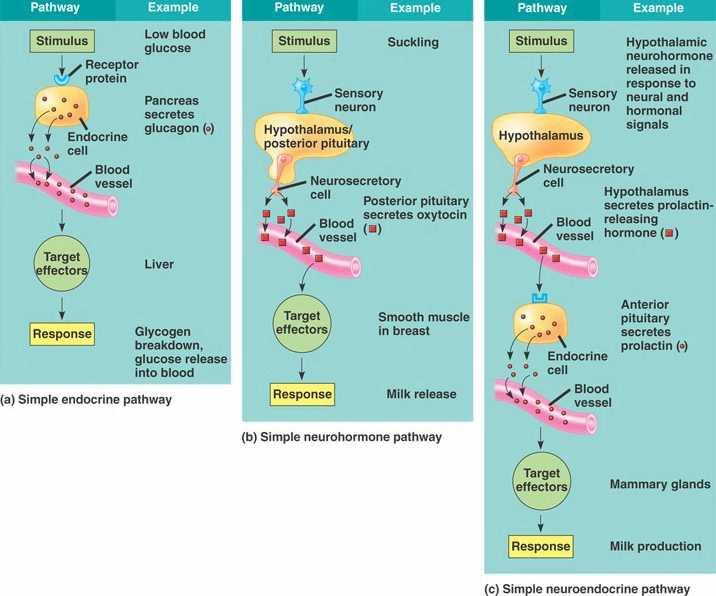 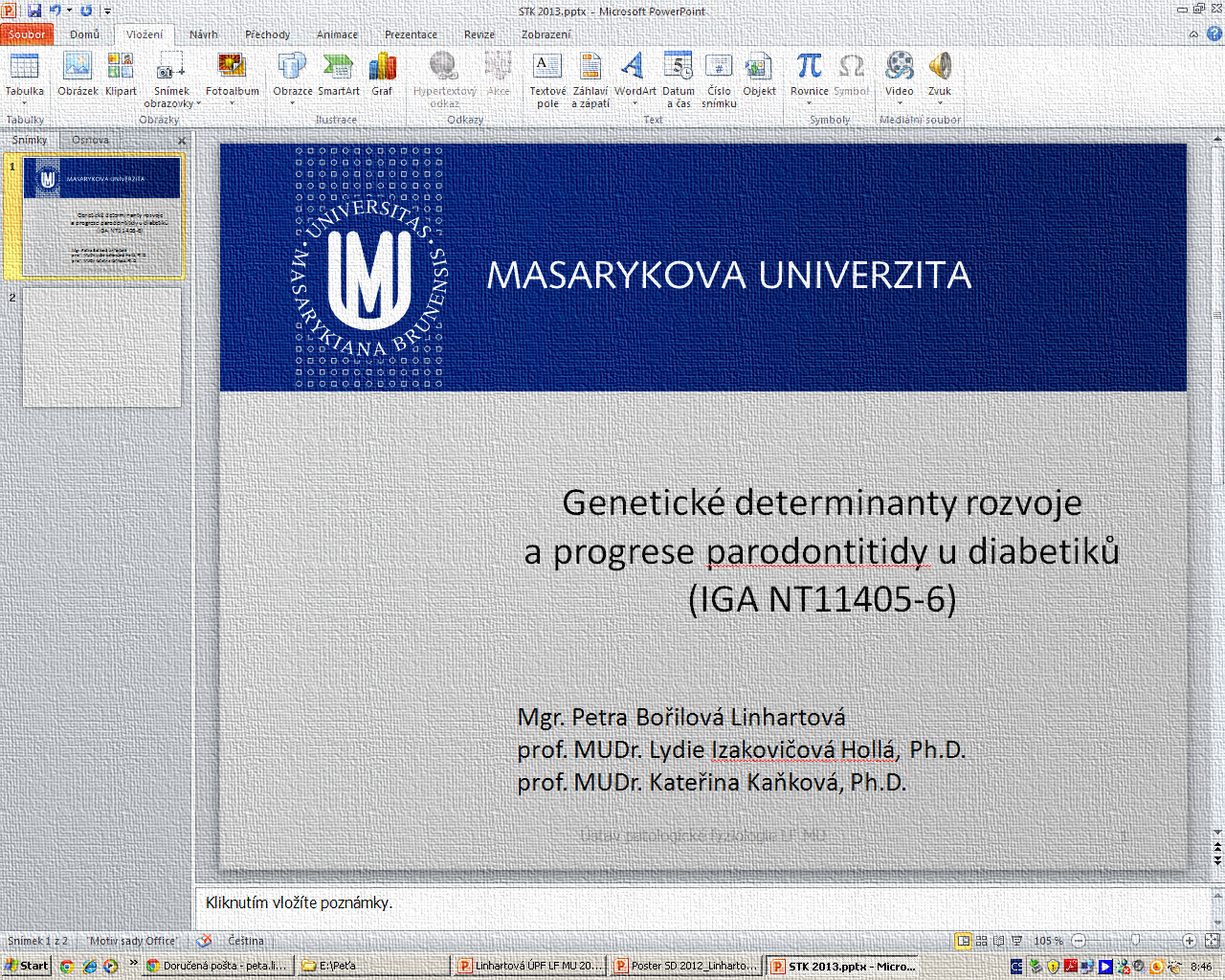 Jednoduchá 
endokrinní 
dráha
Jednoduchá 
neurohormonální 
dráha
Vedení signálu
Jednoduchá 
neuroendokrinní 
dráha
Endokrinní systém
Regulace
běžně na základě ZV = odpověď buňky na signál (hormon) zpětně ovlivňuje zdroj signálu (endokrinní žlázu)
endokrinní žláza
hormon
metabolické změny vyvolané hormonem
receptor pro hladinu hormonu nebo složení krve
spojení mezi receptorem a žlázou

Základní účinky hormonů při regulaci jsou
konfigurační změny enzymů (alosterické mechanismy)
útlum nebo stimulace enzymu
změna množství substrátu
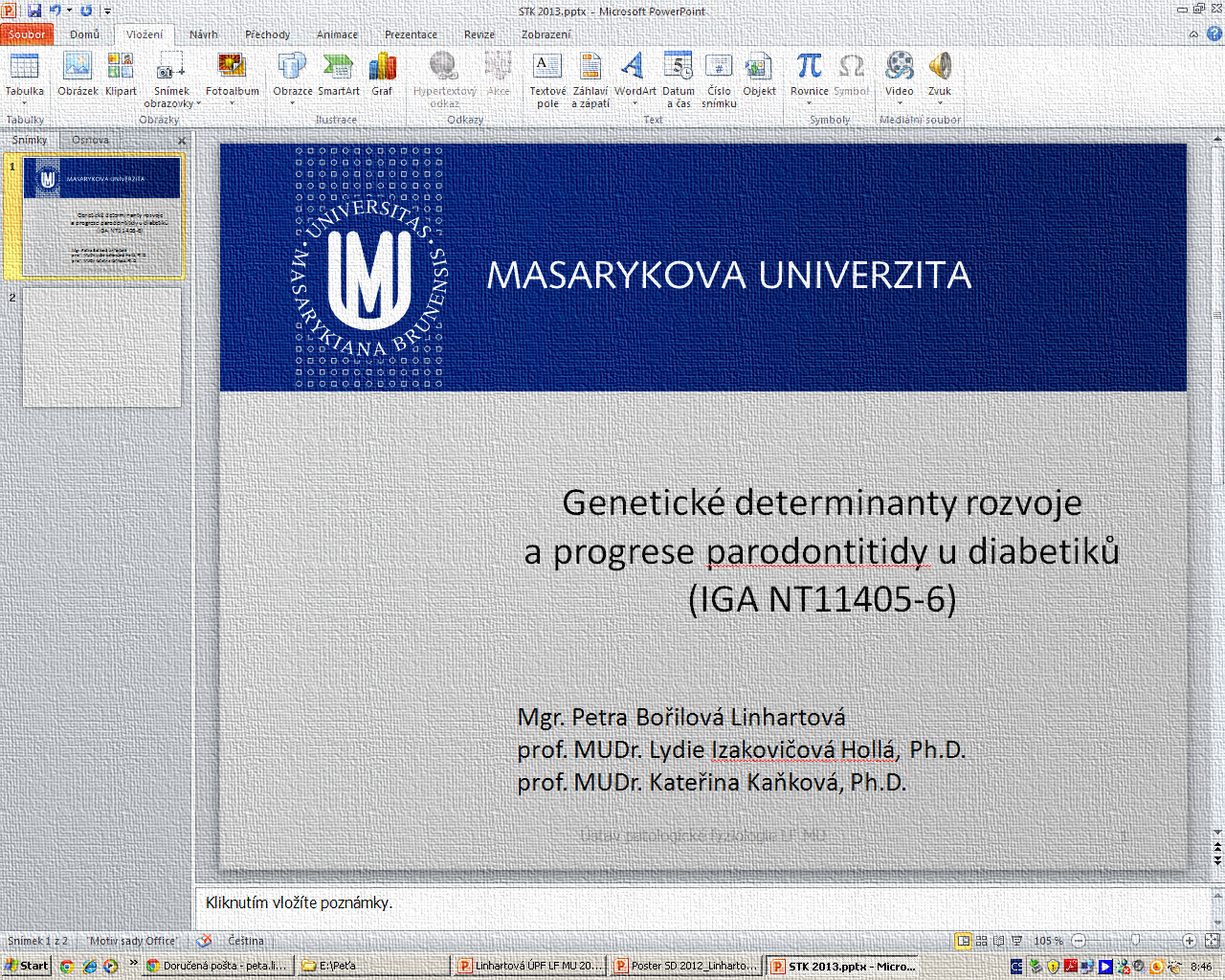 Endokrinní systém
Regulace
hladiny hormonů cirkulujících v krvi jsou důsledně kontrolovány třemi homeostatickými mechanismy:
Když jeden hormon stimuluje produkci druhého, druhý potlačuje produkci prvního. Př. FSH stimuluje uvolňování estrogenů z vaječníku folikul → vysoká úroveň estrogenu naopak potlačuje další produkci FSH.

Protichůdné dvojice hormonů. Př.: ↑ c inzulínu dojde ↓ hladiny glu, glukagon stimuluje játra k odbourávání glykogenu.

Hormonální sekrece jednoho hormonu se ↑ (↓) působením druhého hormonu, jehož c se ↓ (↑). Př.: stoupající c Ca2+ v krvi potlačuje produkci PTH, nízká c Ca2+  ho stimuluje.
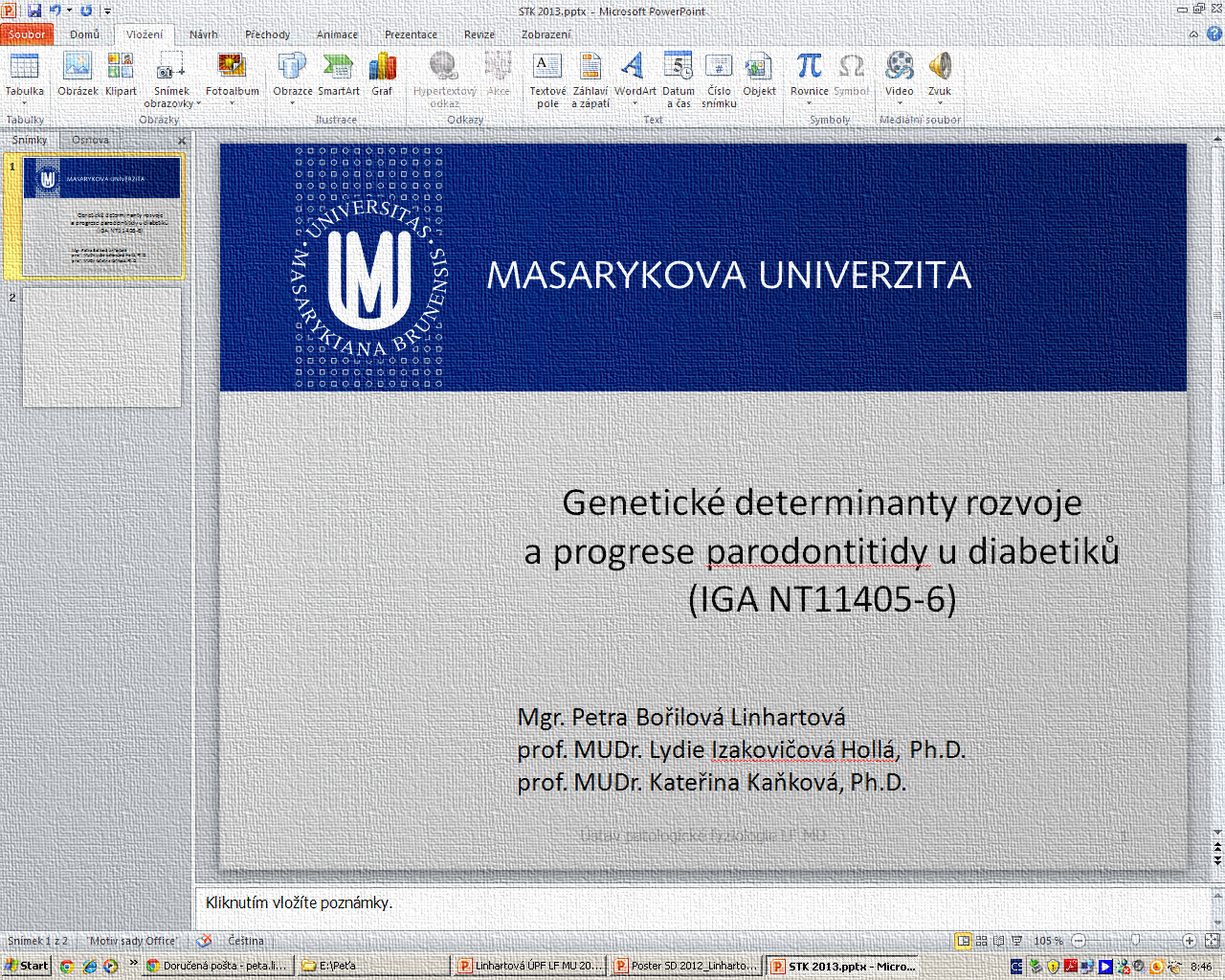 Endokrinní systém
Negativní zpětná vazba 
ZVNJ – např. c inzulínu v krvi se ↑při vzestupu c glu – při zvyšování glykémie (alimentární (hyper)glykémie, po sladkém jídle). Pokles glykémie naopak tlumí vylučování inzulínu buňkami LO

ZVNS - např. hormony ŠŽ a hypofyzární thyreotropin - původní signál odpovědí ztlumen
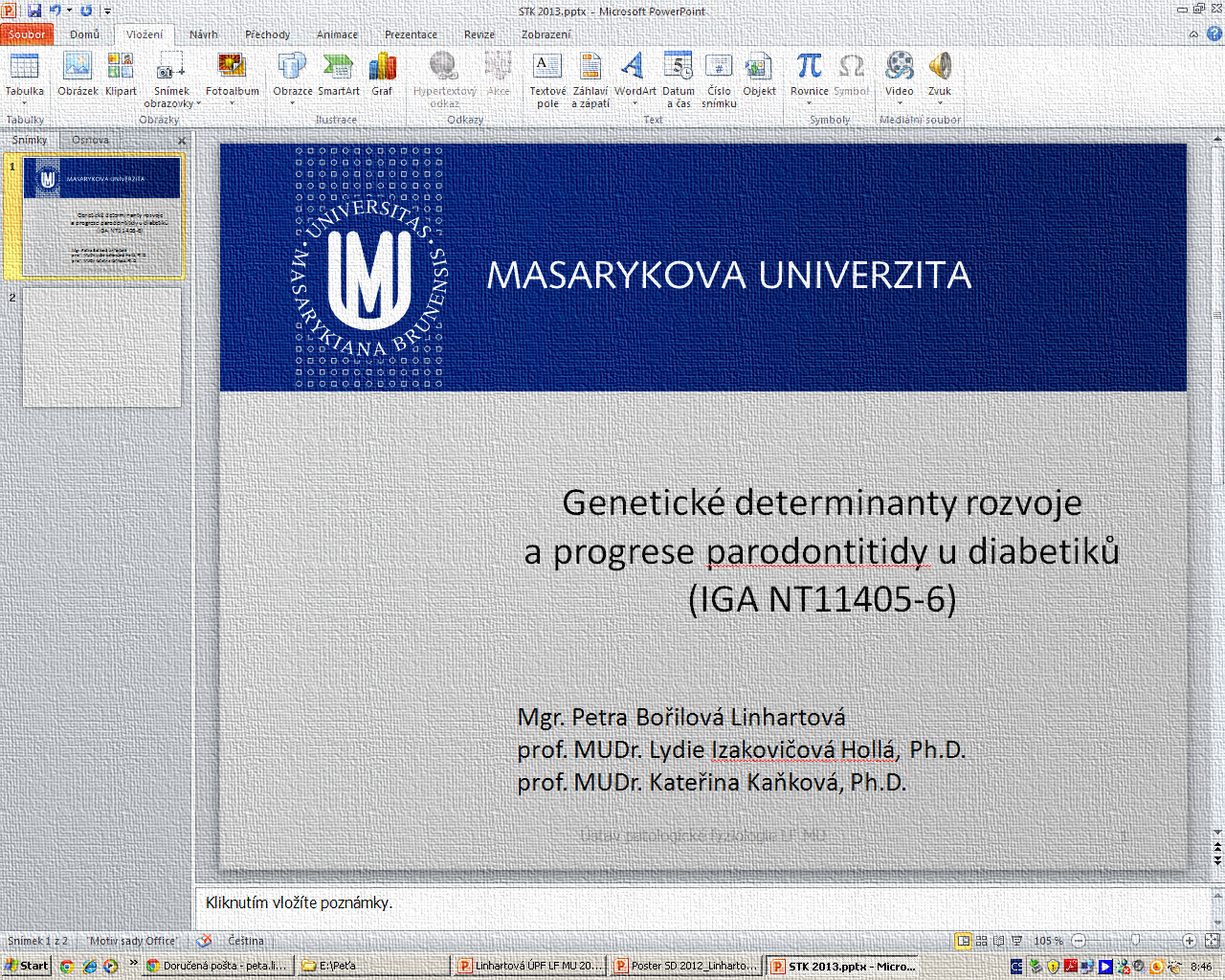 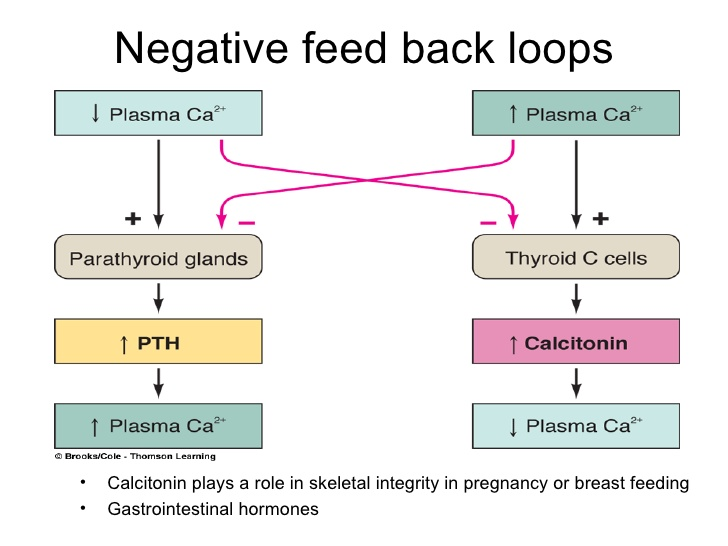 Endokrinní systém
Pozitivní zpětná vazba
např. působení oxytocinu při porodu - dojde k odpovědi zesilující původní signál
nástup kontrakcí při porodu (Fergusonův reflex = neuroendokrinní reflex), při kojení stahy svalstva kolem mléčné žlázy, chování
oxytocin způsobuje nervový impuls, který stimuluje hypothalamus - produkce dalšího oxytocinu, což vede ke zvýšení tlaku na děložním čípku 
placenta – produkce PG (stimulace i oxytocinem) a ↓ progesteron/estrogeny → kontrakce
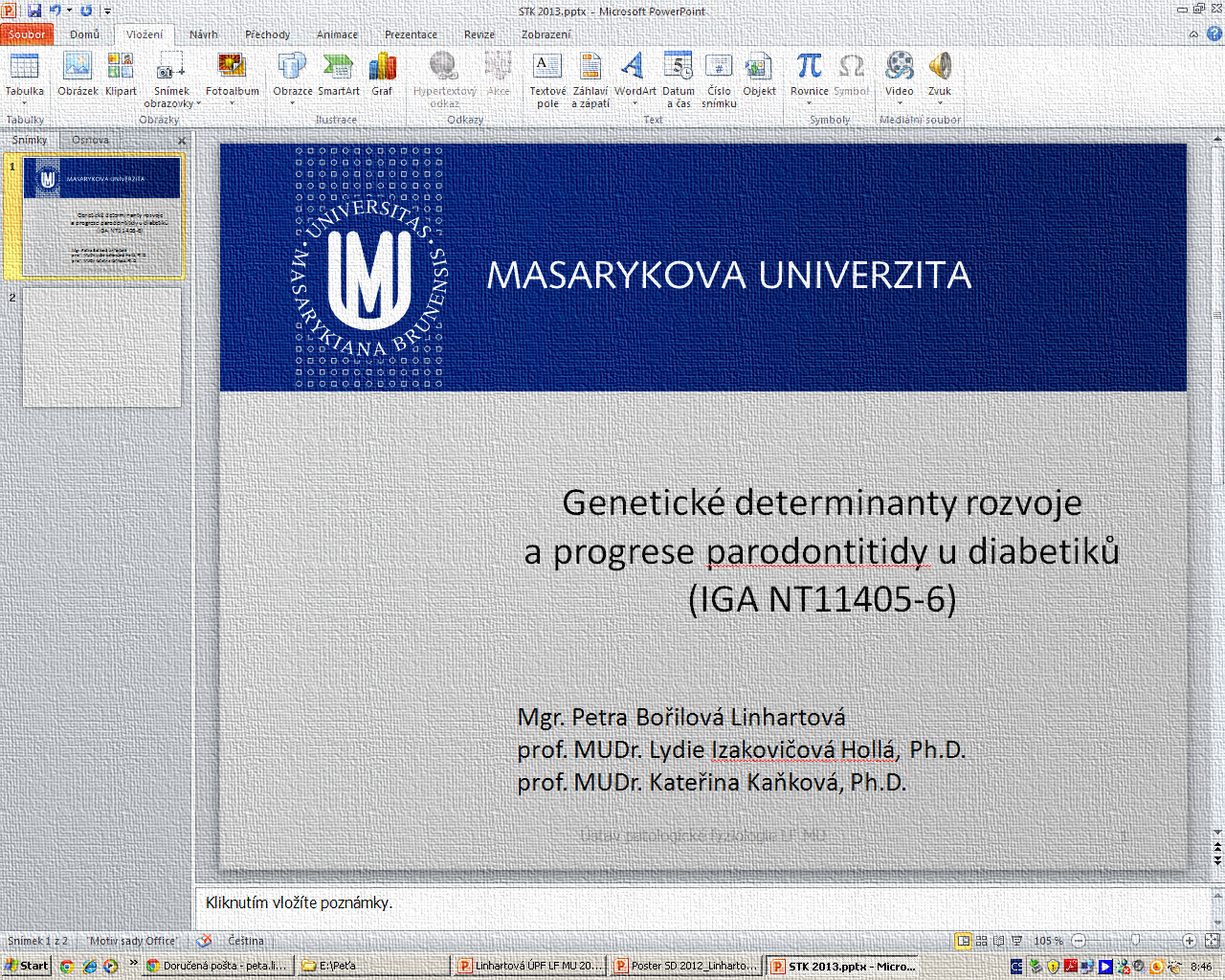 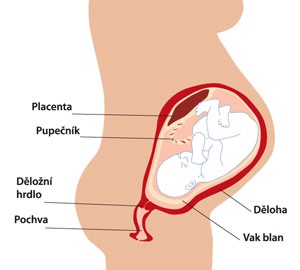 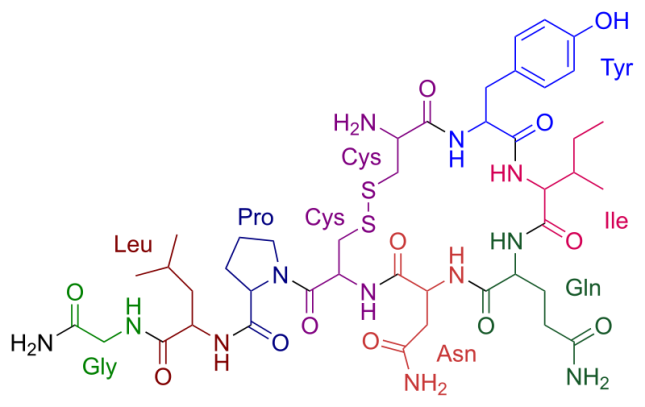 Endokrinopatie
Endokrinní porucha
Centrální úroveň (hypotalamická / hypofyzární)
Periferní úroveň (dysfunkce periferní žlázy)
Receptorová / postreceptorová úroveň (necitlivost cílové tkáně na působení hormonu)

Projevy endokrinopatií
Lokální – výsledek lokálního poškození nebo expanze (nádor, zánět…)
Systémové – výsledek hormonální tvorby pro danou endokrinopatii 
Hypofunkce
Hyperfunkce
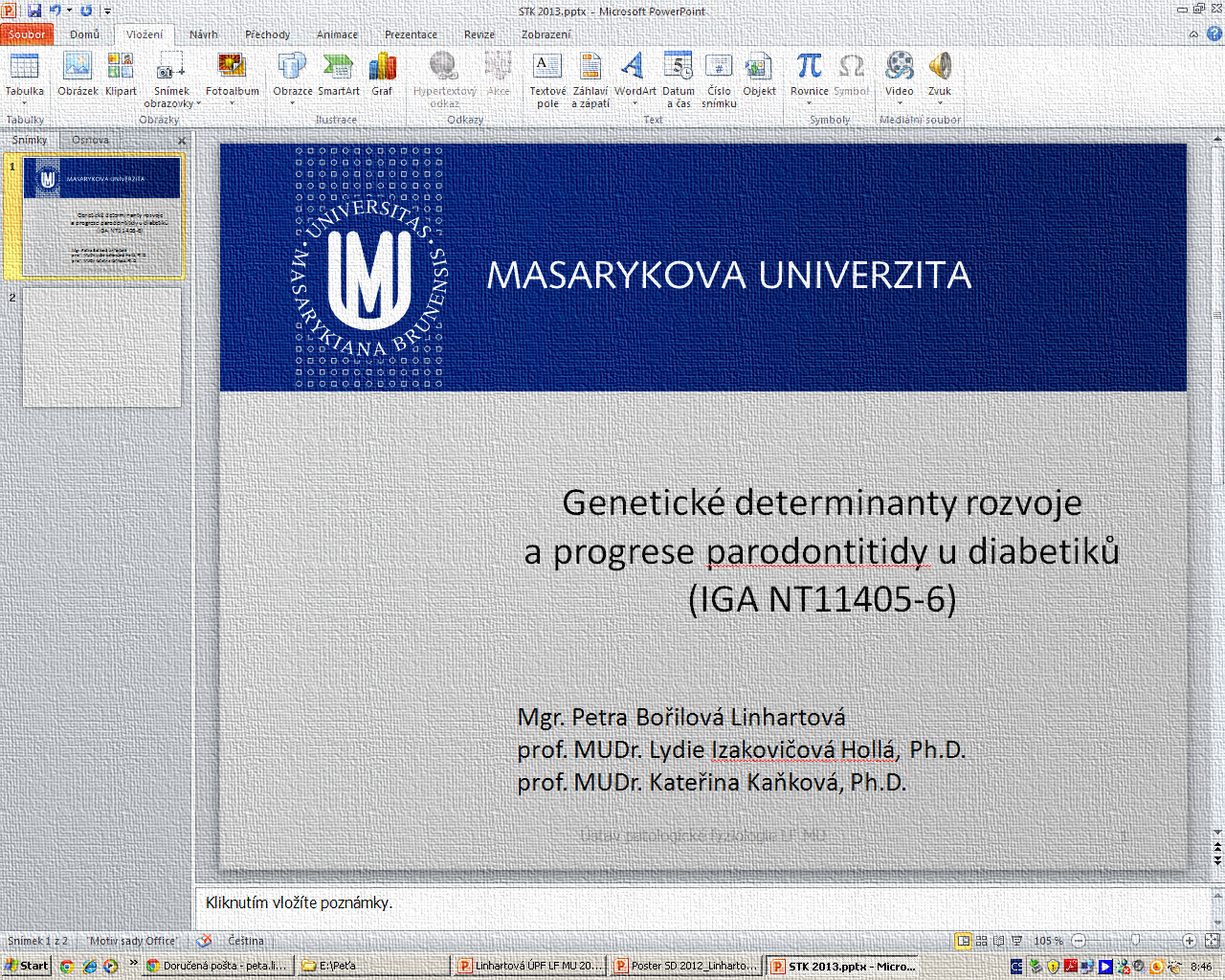 Endokrinopatie
Mechanismus vzniku 
1. Primární - deficit hormonu
destrukční proces postihující žlázu nebo porucha syntézy
hereditární - genetický defekt
získaný - infekce, infarkt, komprese tumorem, autoimunita (většinou hypersenzitivita II. typu)

2. Sekundární - nadbytek hormonu
autotopická sekrece – tumor (adenom), imunopatologická (hypersenzitivita V. typu - stimulace antireceptorovými Ig)
ektopická sekrece = jinde -  tumor
exogenní (iatrogenní) – terapeutická nutnost

3. Terciární - rezistence k hormonu
abnormální hormon
protilátky proti hormonu nebo
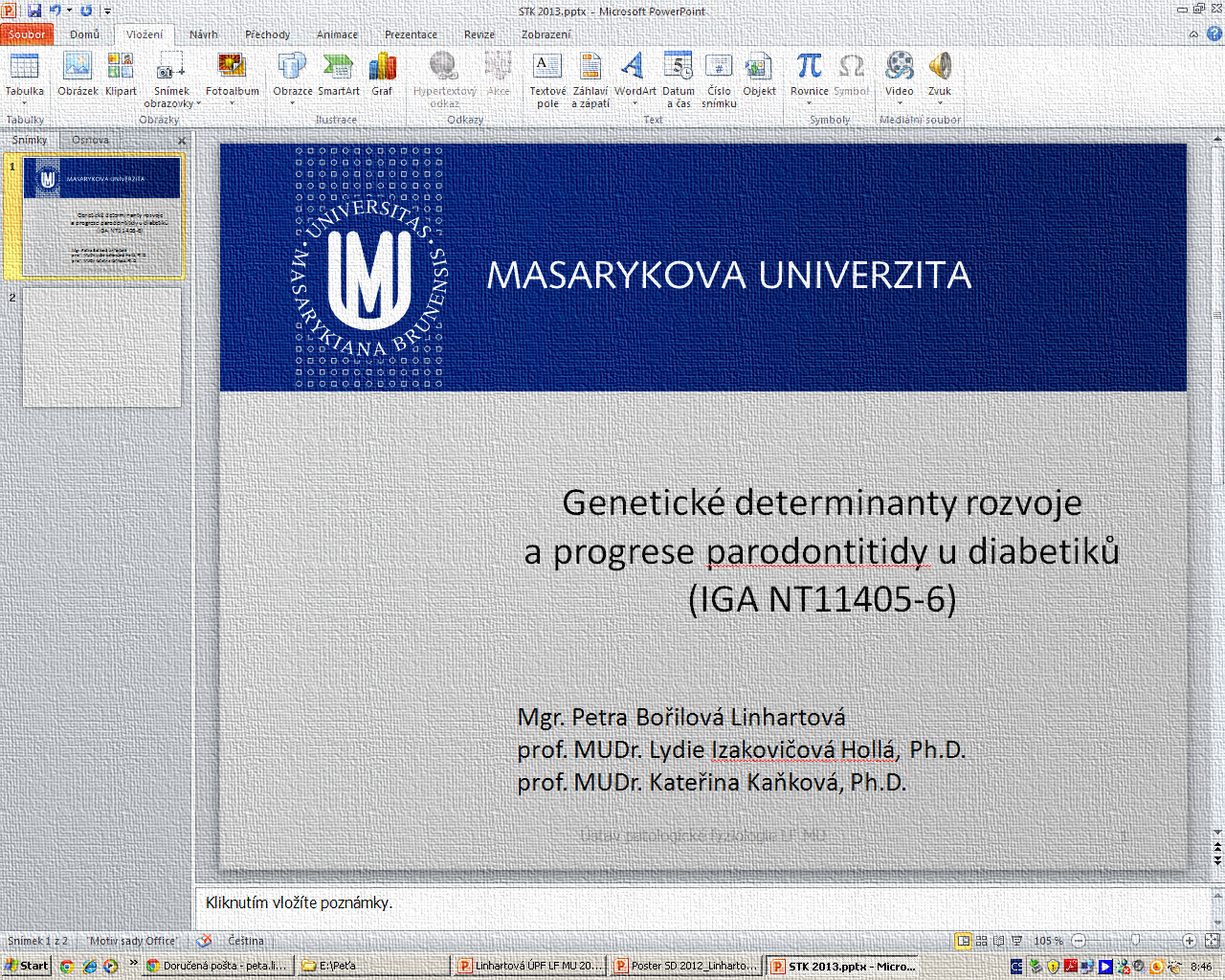 Žlázy s vnitřní sekrecí
Hypotalamus 
Epifýza 
Hypofýza (adenohypofýza a neurohypofýza) 
Štítná žláza
Příštítná tělíska 
Srdce
Kůže
Žaludek a střeva
Játra
Langerhansovy ostrůvky v pankreatu
Tuková tkáň
Nadledvinkové žlázy (kůra a dřeň)
Ledviny
Varlata
Vaječníkový folikul 
Žluté tělísko
Placenta
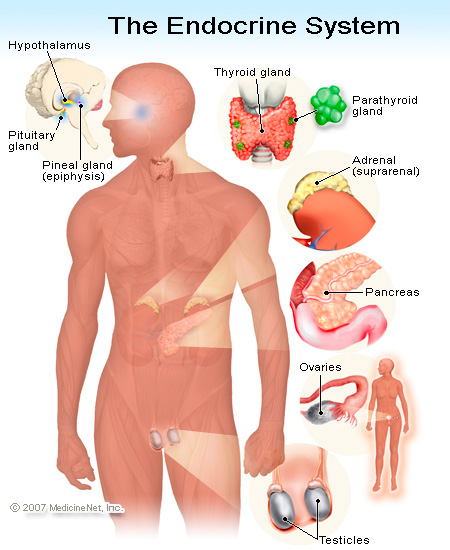 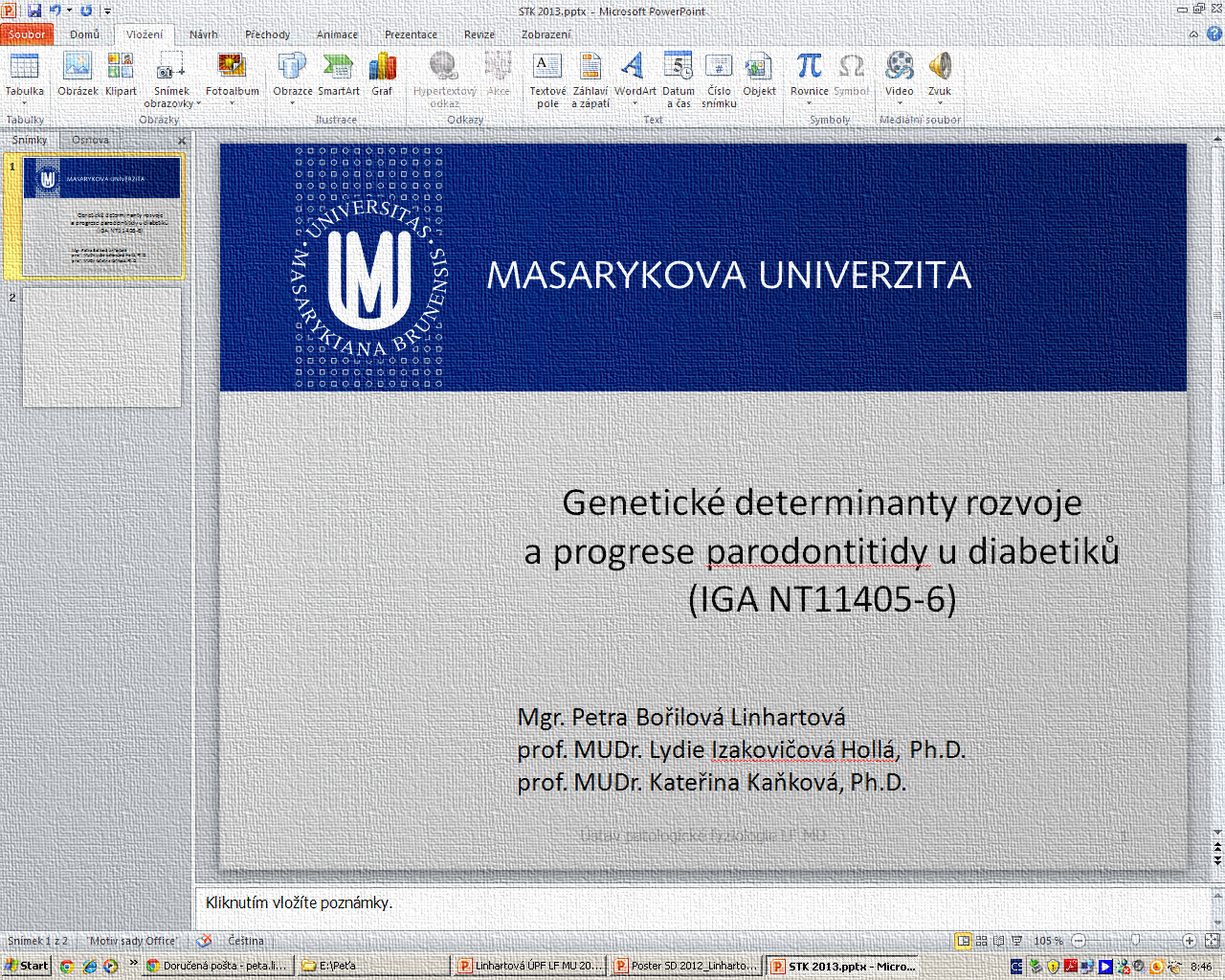 Hypotalamus
bazální část mezimozku - tvořen jádry v okolí 3. komory
nervová spojení s ostatními částmi CNS (front. laloky a mozk. kmenem) vč. axonálního transportu do neurohypofýzy
portální systém mezi hypothalamem a adenohypofýzou
 
Liberiny (hormone releasing) 
hormon uvolňující thyrotropin (TRH)
hormon uvolňující gonadotropin (GnRH)
hormon uvolňující růstový hormon (GHRH)
hormon uvolňující kortikotropin (CRH)

Statiny
somatostatin – růst a vývoj
dopamin (PIH) - neurotransmitér
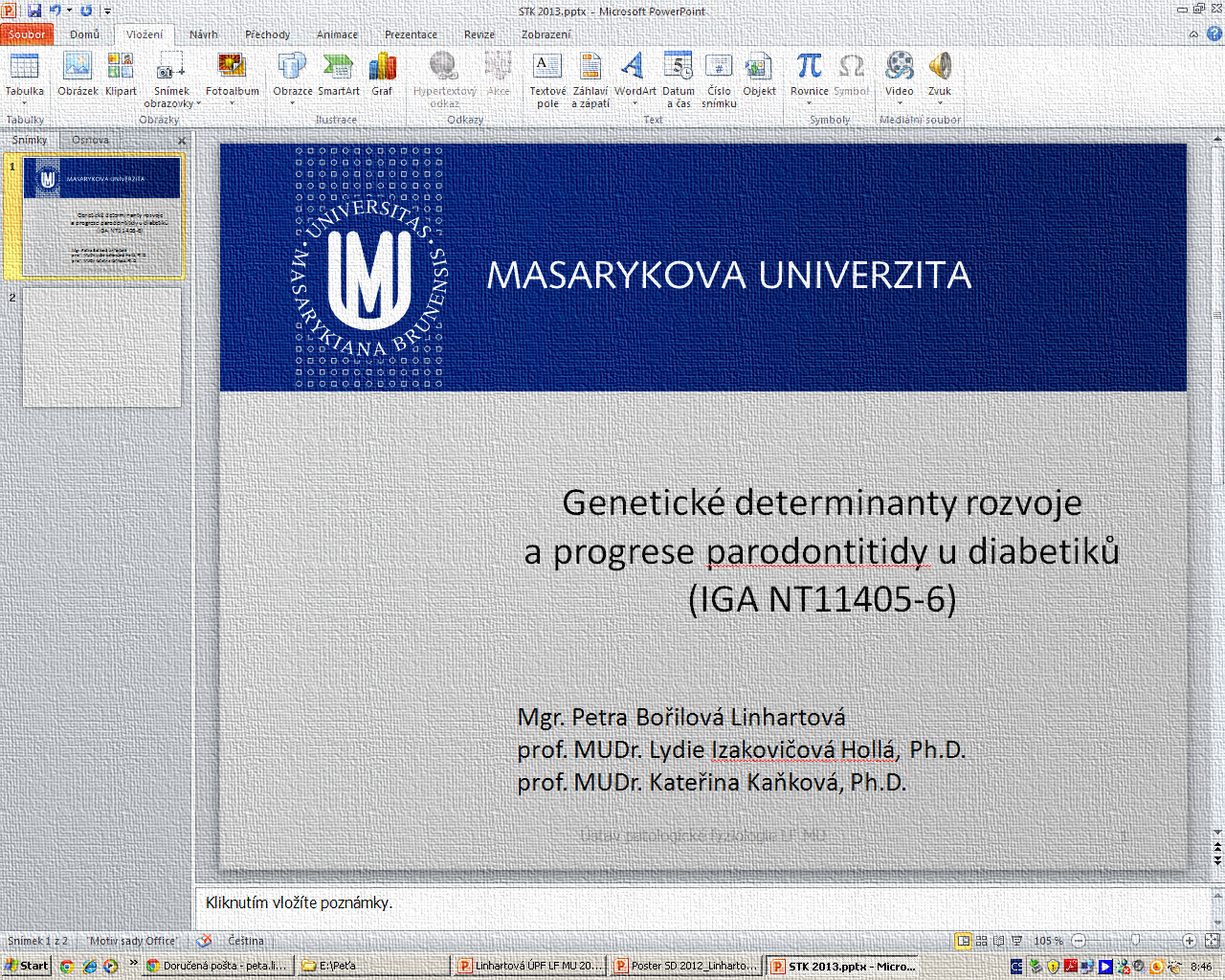 Hypotalamus
Fce:
1. koordinace funkcí vegetativního a somatického nerv. systému, limbického systému, imunity a endokrinních žláz → udržování homeostázy
termoregulace
chemická homeostáza (osmolarita, acidobáza, cirk. volum)
kontrola uvolňování hormonů z adenohypofýzy (hypofyzeotropní hormony)
produkce hormonů uvolňovaných do neurohypofýzy 
kontrola energetického metabolismu (množství tukových zásob, pocit sytosti/hladu)
kontrola reprodukčních (sexuálních) funkcí
kontrola vegetativního nerv. systému
koordinace stresové reakce

2. lokální porušení hematoencefalická bariéry umožňují funkci “-statů”
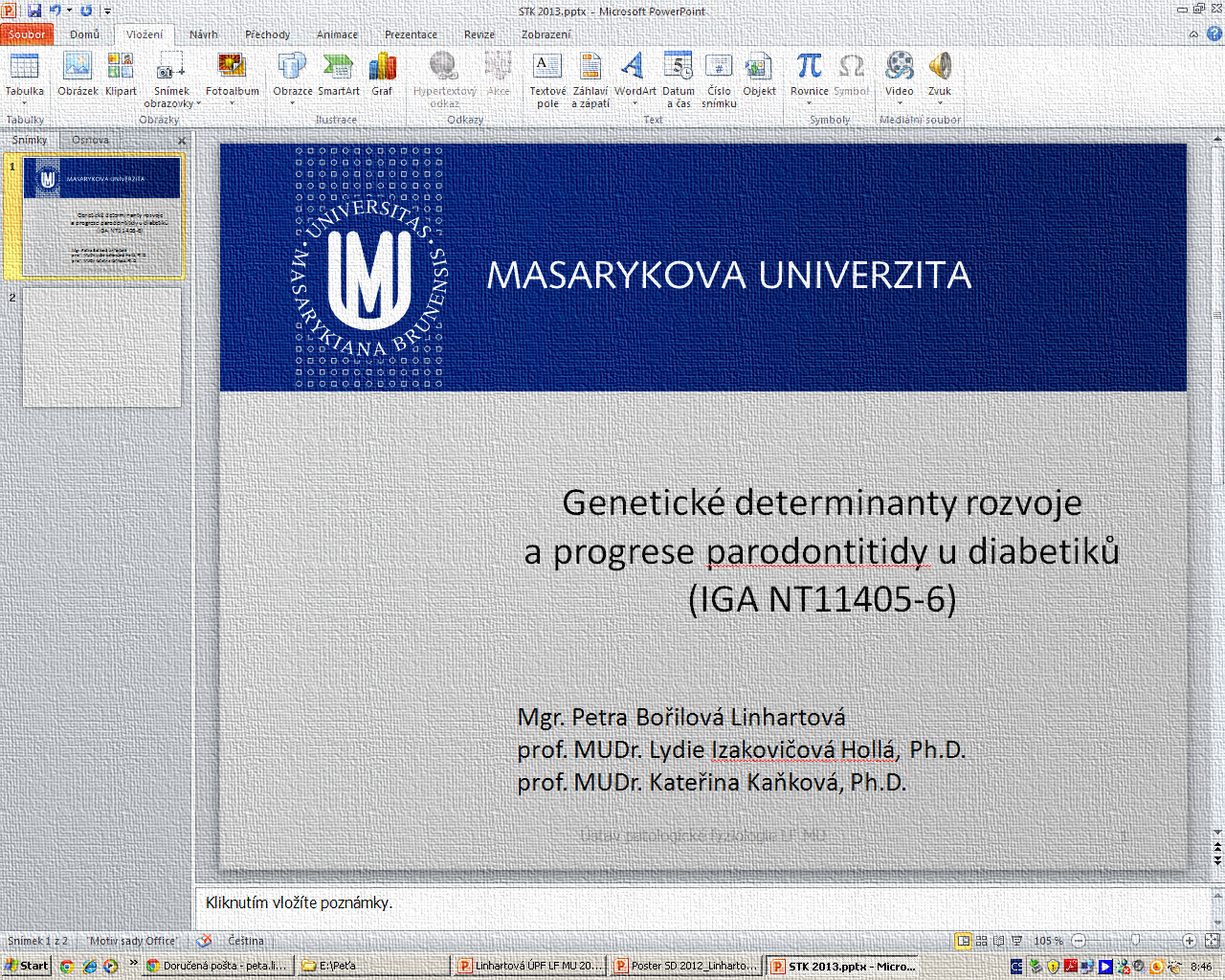 Hypotalamus
Hypofunkční syndromy
hypothalamický hypopituitarismus
porucha GnRH (→ hypogonadismus)
porucha GHRH (→ nanismus)

Hyperfunkční syndromy
pubertas preacox
předčasné zahájení pulzní sekrece GnRH
pokud je důvodem předč. produkce pohl. hormonů v kůře nadledvin nebo gonádách, jedná se o pseudopubertas praecox
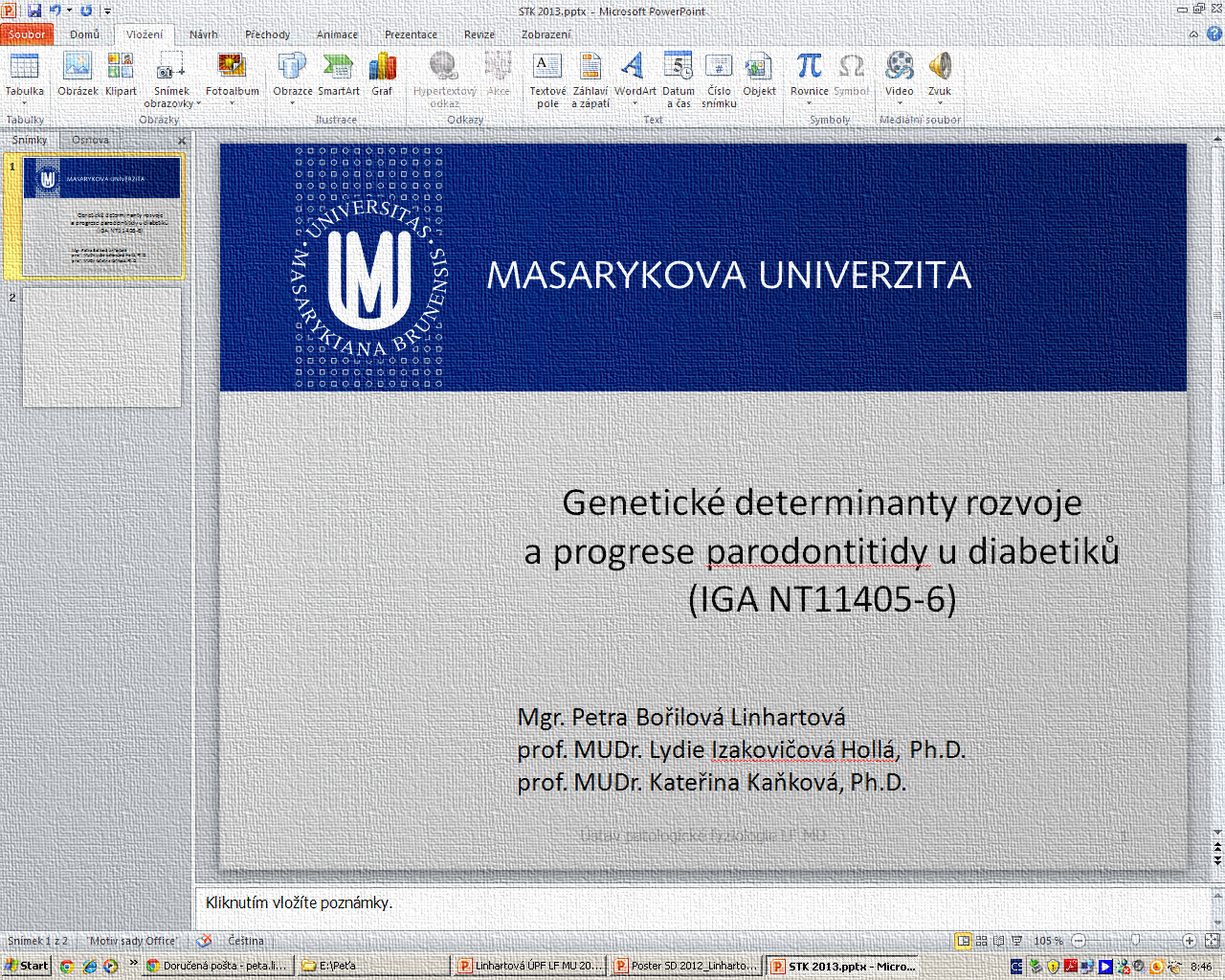 Epifýza
vznikla jako vychlípenina mezimozku (parietální oko)
trofický hormon (glomerulotrofin)

melatonin 
jeho tvorba je řízena intenzitou světla, podílí se na 24 hodinových i ročních biorytmech (cirkadiánní cykly)
chemicky podobný hormonu serotoninu a kožnímu pigmentu melaninu
světlo blokuje syntézu melatoninu
melatonin snižuje koncetraci cAMP indukovanou MSH (melanocyte-stimulating hormone)

Zvýšená produkce MSH 
ve tmě →  vyšší produkce melaninu v kůži 
v těhotenství (díky estrogenům)
u Cushingova syndromu (ACTH)
u Addisonovy choroby
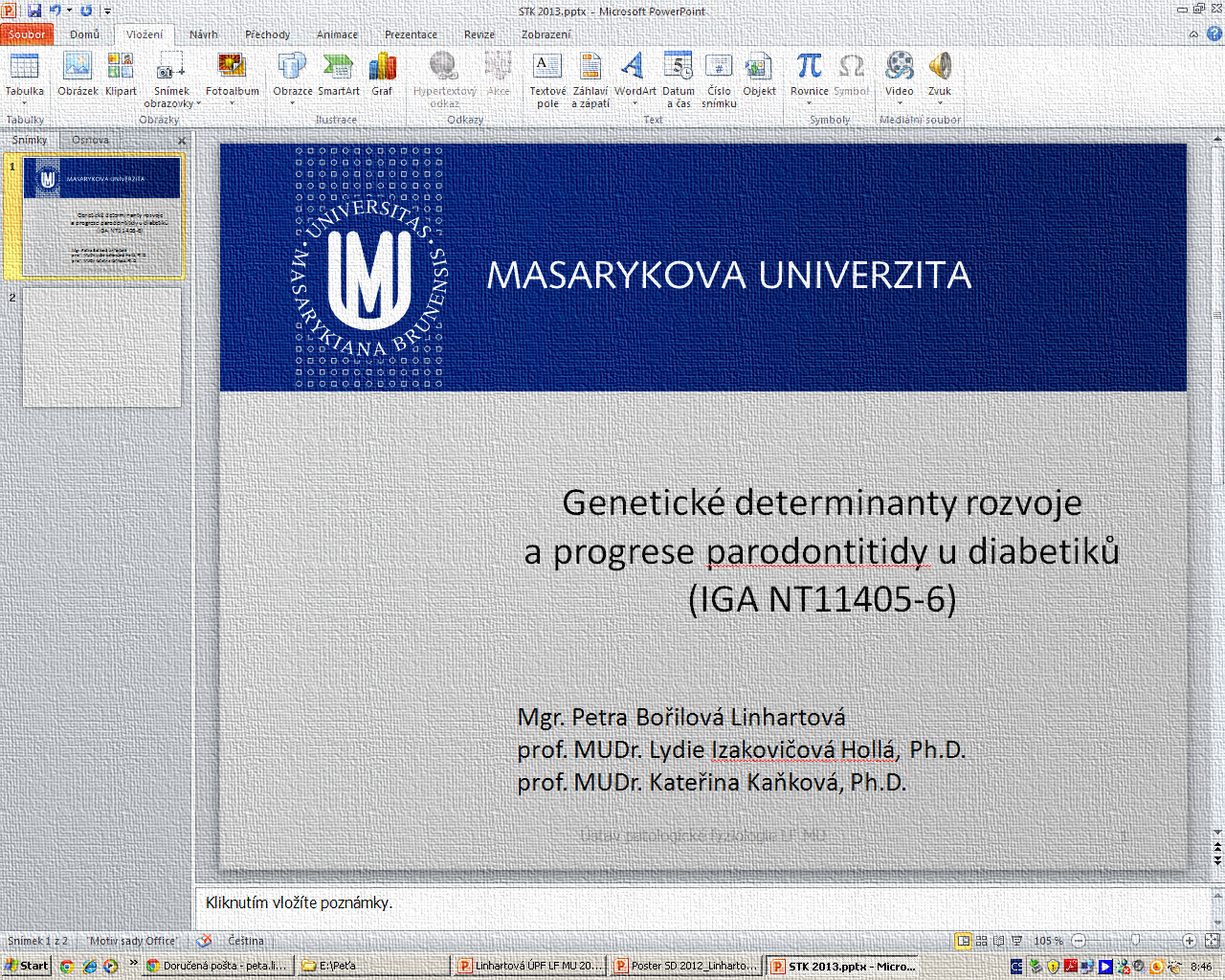 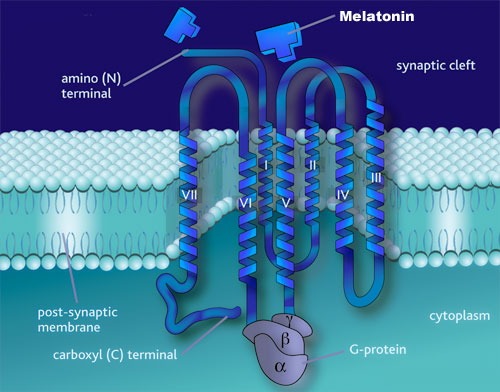 Melatonin
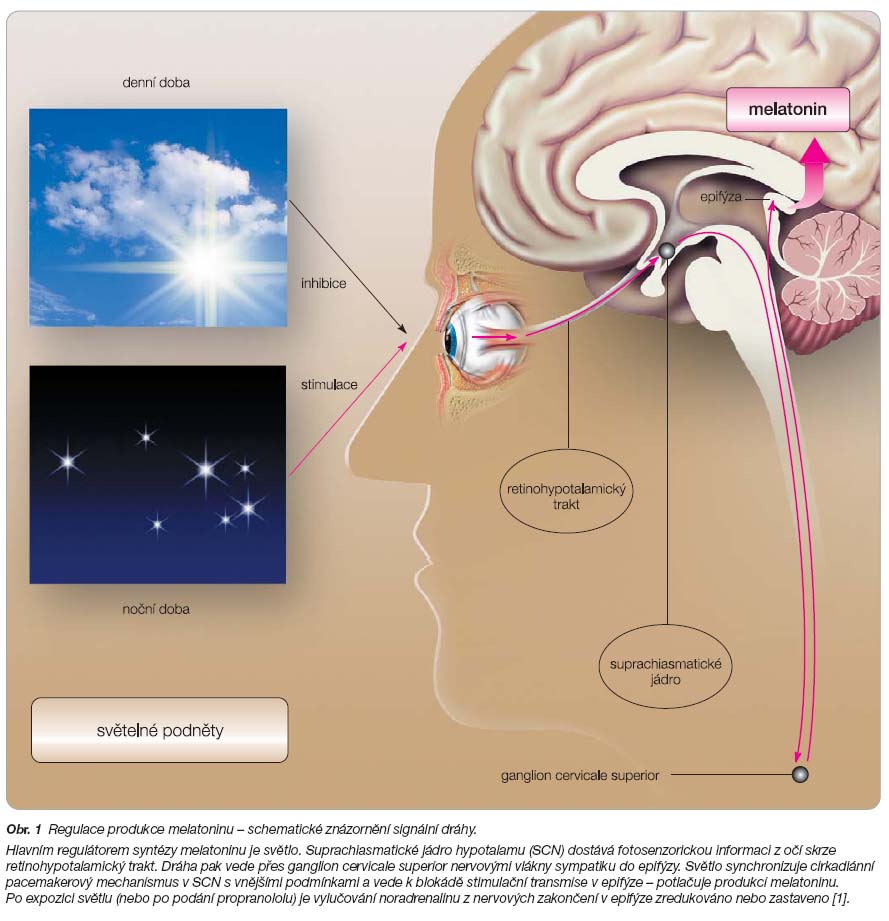 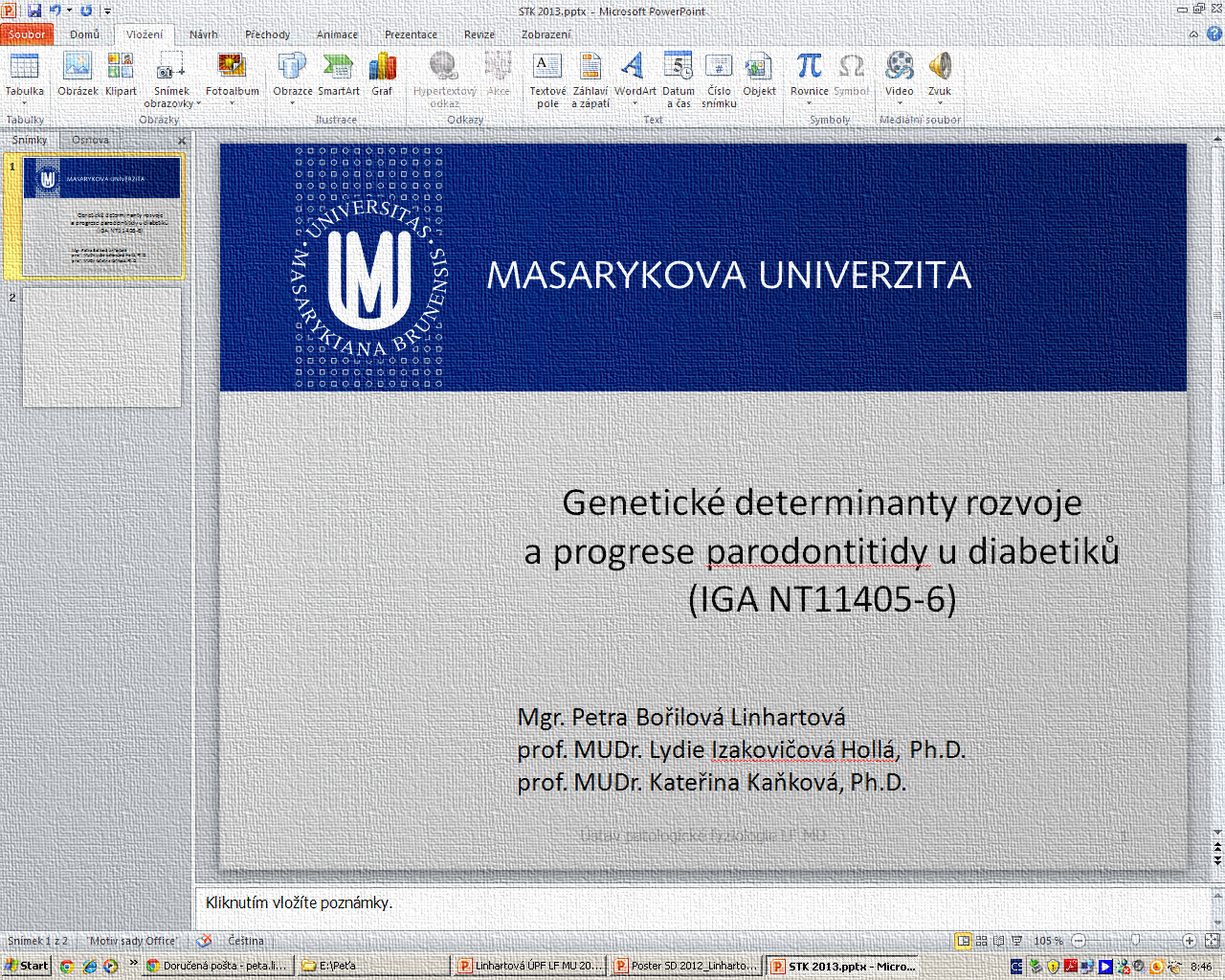 Melatonin
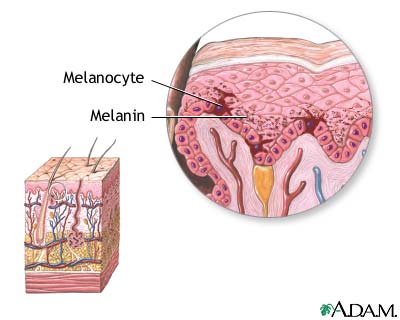 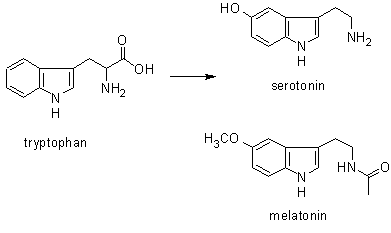 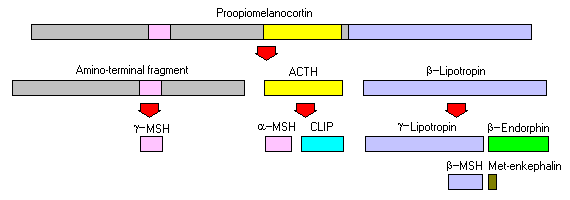 Hypofýza
Hypofýza (podvěsek mozkový) 

Neurohypofýza (zadní lalok) 
netvoří hormony, pouze je shromažďuje a distribuuje, hormony vznikají v neurosekretorických buňkách hypotalamu

oxytocin – při kojení stahy svalstva kolem mléčné žlázy, chování, stahy děložního svalstva při porodu a po porodu

antidiuretický hormon (vasopresin , ADH) - reabsorpce vody v ledvinných kanálcích
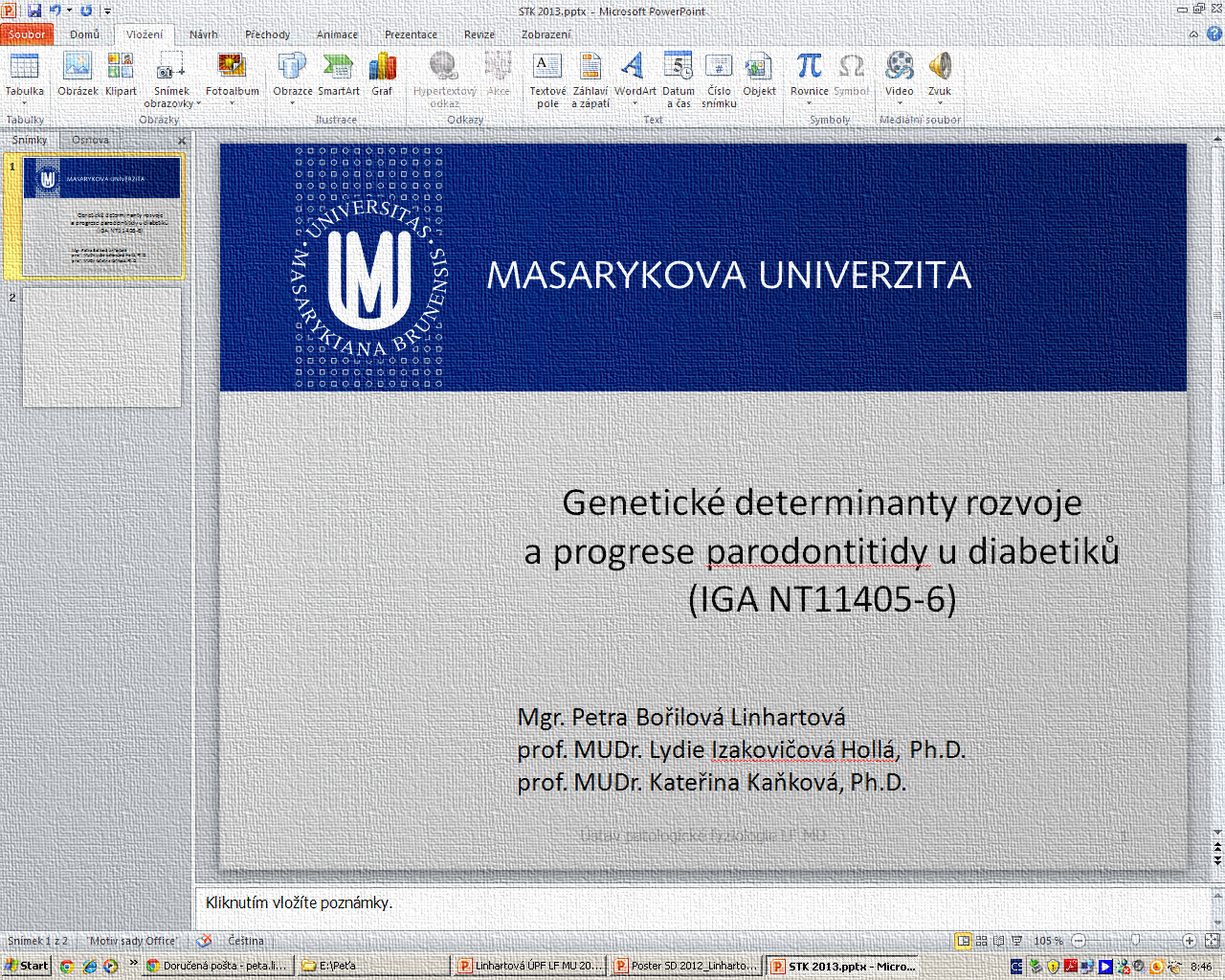 Neurohypofýza
Hypofunkční syndromy
centrální diabetes insipidus
nedostatek vasopresinu – narušení hospodaření těla s vodou – polyurie
centrální DI – při poškození >85% ADH - produkujících neuronů nebo neurohypofýzy = ↓ ADH
renální DI – z důsledku mutací v genech pro ADH-receptory (V2) nebo aquaporin-2 = ↑ ADH
těhotenský DI - placenta produkuje enzym vazopresinázu (štěpí ADH)

Hyperfunkční syndromy
syndrom nadměrné produkce ADH (Schwartz-Barterův syndrom)
vede k retenci tekutiny (hyponatremii) a hypertenzi
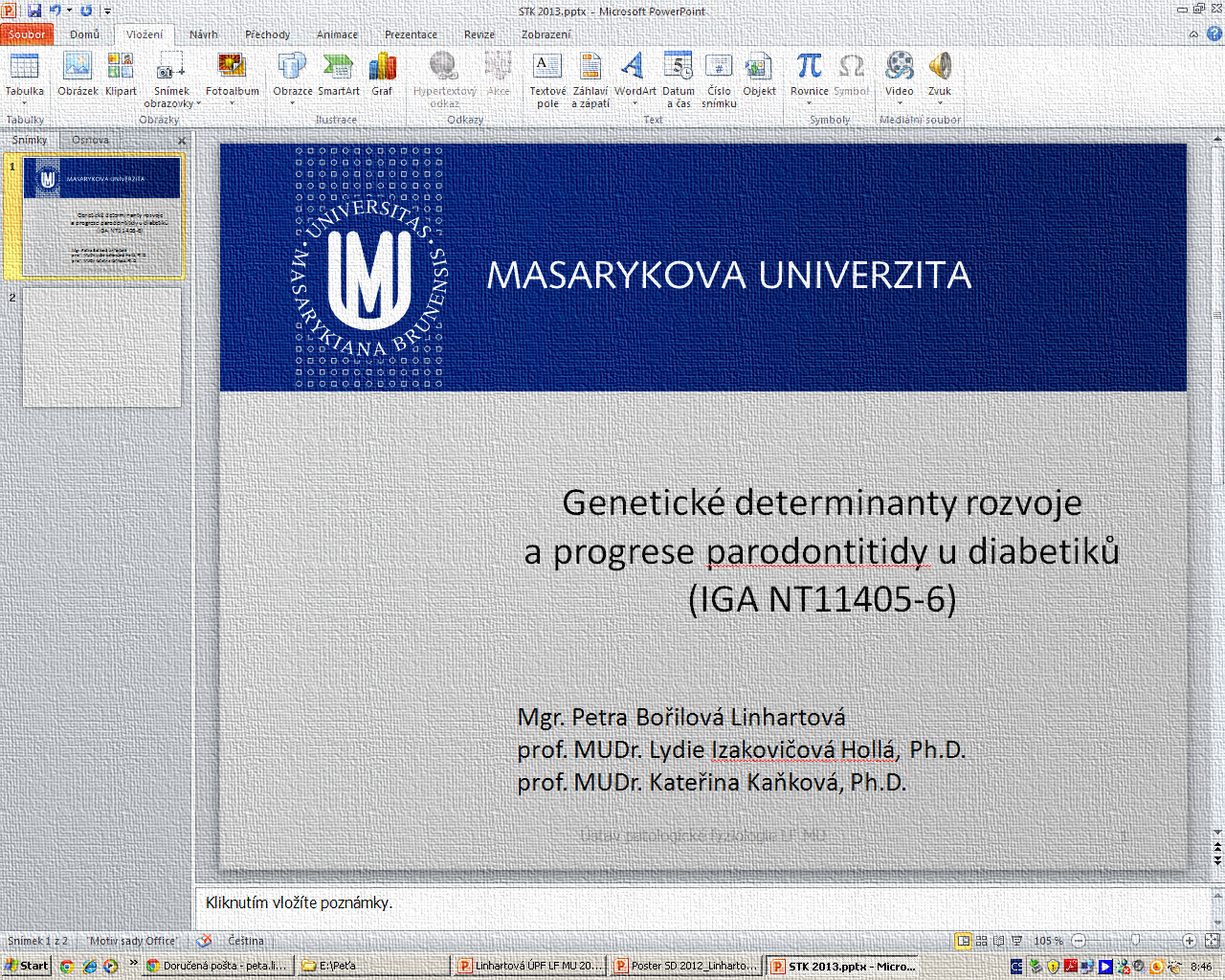 Adenohypofýza
(přední lalok) 
růstový hormon (somatotropní hormon, STH, growth hormone)
prolaktin (luteotropní hormon, LTH) - laktační hormon podporující tvorbu mléka při kojení, růst mléčné žlázy

Glandotropní hormony
adrenokortikotropní hormon (adrenocorticotropic hormone, ACTH)
thyreotropní hormon (thyroid-stimulating hormone,TSH)- stimuluje syntézu a uvolňování hormonů štítné žlázy
gonadotropní hormony
folikuly stimulující hormon (follicle-stimulating hormone, FSH) tvorba estrogenu, růst folikulů, spermií
luteinizační hormon (LH), luteinizace = vývoj žlutého tělíska uvnitř prasklého Graafova folikulu, produkce vajíček a spermií, produkce pohlavních hormonů - testosteronu
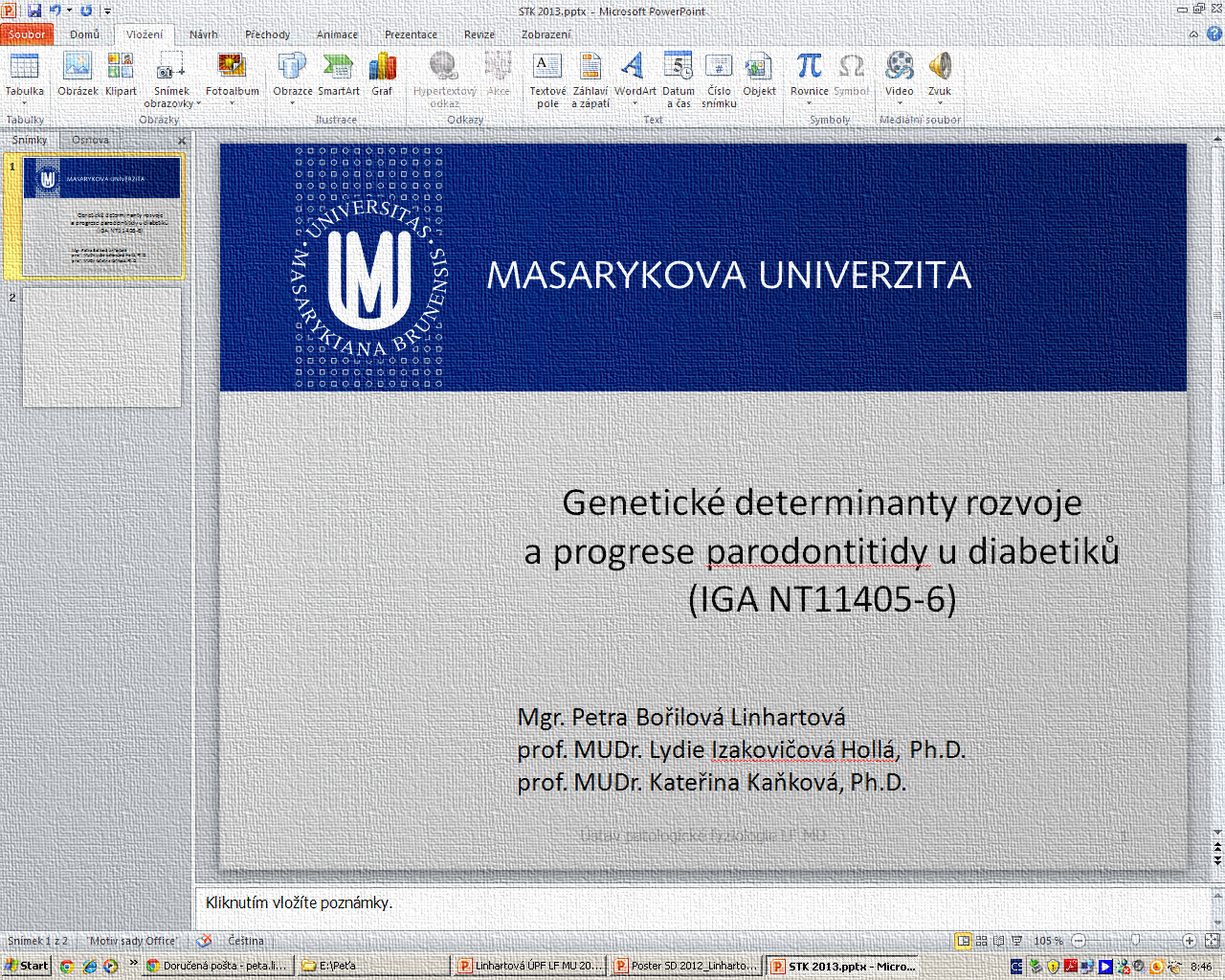 Adenohypofýza
Hypofunkční stavy
Hypopitutarismus 
pokles činnosti gonád, štítné žlázy a nadledvin
v dětství hypofyzární nanismus 
vzniká úrazem, hemoragií, ischemií – nekróza hypofýzy

Hypofyzární kóma – např. Sheehanův syndrom 
v těhotenství adenohypofýza hypertrofuje, je citlivá k ischemii
při velkých poporodních ztrátách krve může dojít k ischemii a akutní nekróze
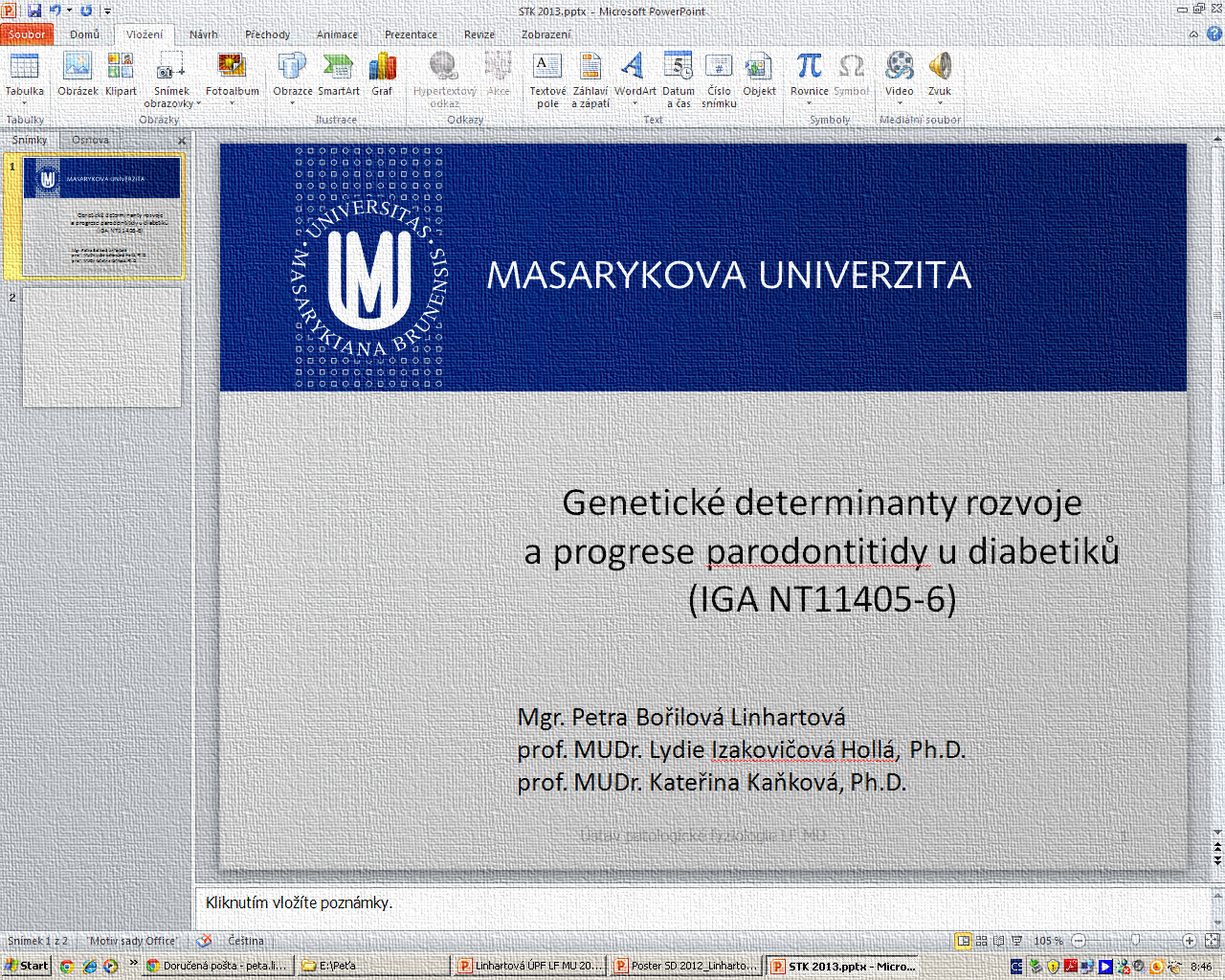 Adenohypofýza
Hyperfunkční stavy 
nejč. benigní nádory (adenomy) – prolaktinom, 
       STH nebo ACTH produkující adenom, ostatní vzácně

Hyperpitutarismus - gigantismus a akromegalie
adenom produkují GH 
v dětství gigantismus v dospělosti akromegalie

Cushingova choroba
nadprodukce ACTH v důsledku adenomu
projevem je: zvýšená chuť k jídlu, obezita, deprese, HT, DM, hyperglykémie, osteoporóza…
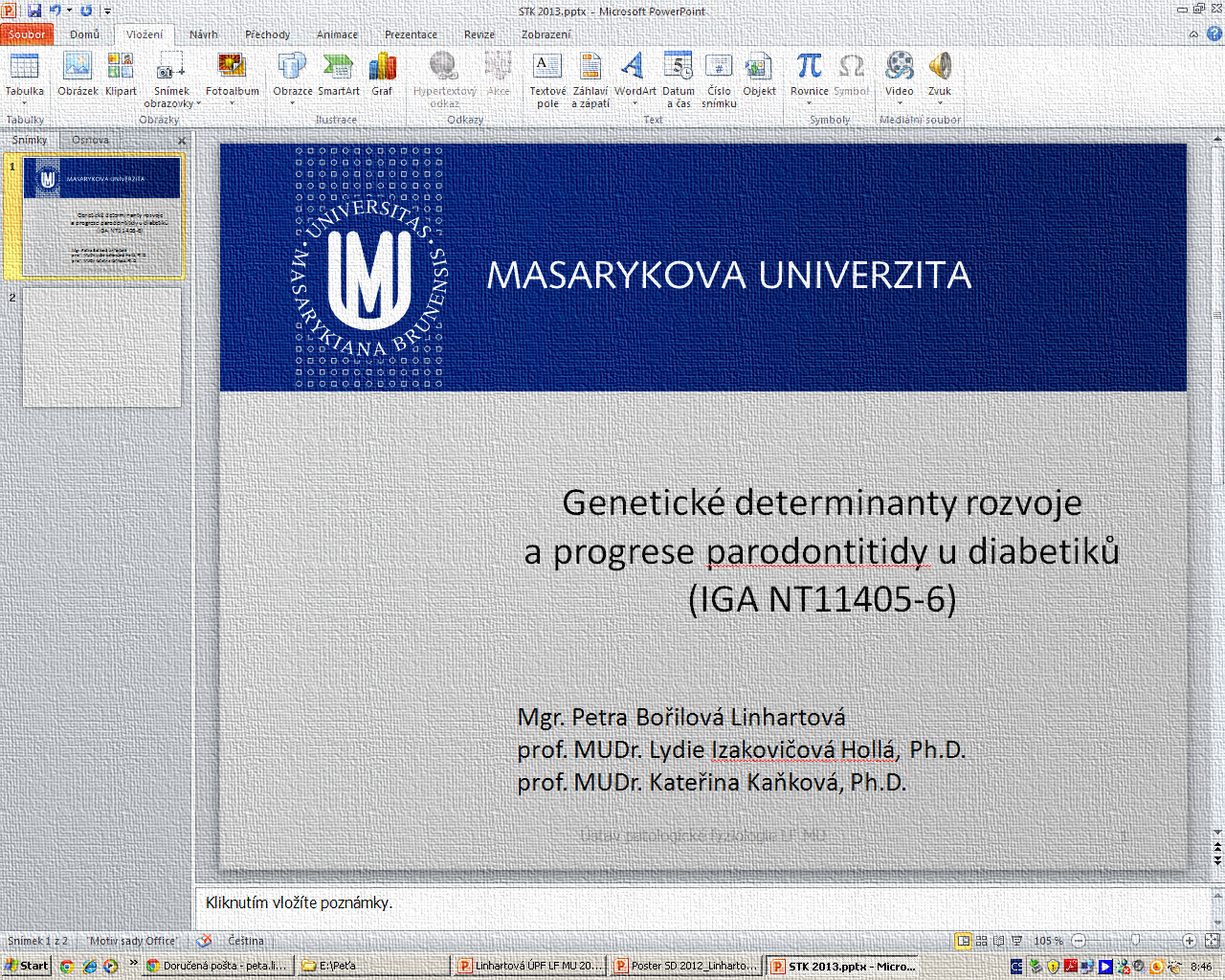 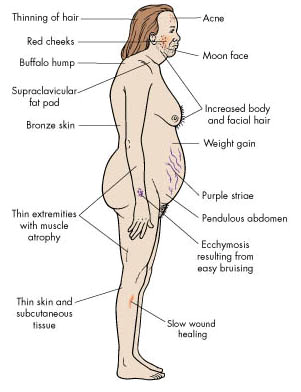 Prolaktinom
adenom hypofýzy, benigní nádor (nitrolební hypertenze, ztráta zraku)
produkuje prolaktinu (hyperprolaktinémie)

Příznaky 
galaktorea, amenorea, impotence a neplodnost, snížení libida

Hladina prolaktinu fyziologicky zvýšena:
v časných ranních hodinách, během těhotenství a kojení, během působení různých druhů stresu
terapie estrogeny nebo terapie dopaminergními antagonisty

Pseudoprolaktinom 
hormonálně neaktivní adenom hypofýzy, který ale svou přítomností naruší spojení hypothalamus-hypofýza, čímž zabrání uvolnění dopaminu přirozeného antagonisty prolaktinu
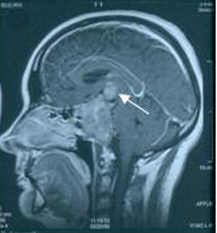 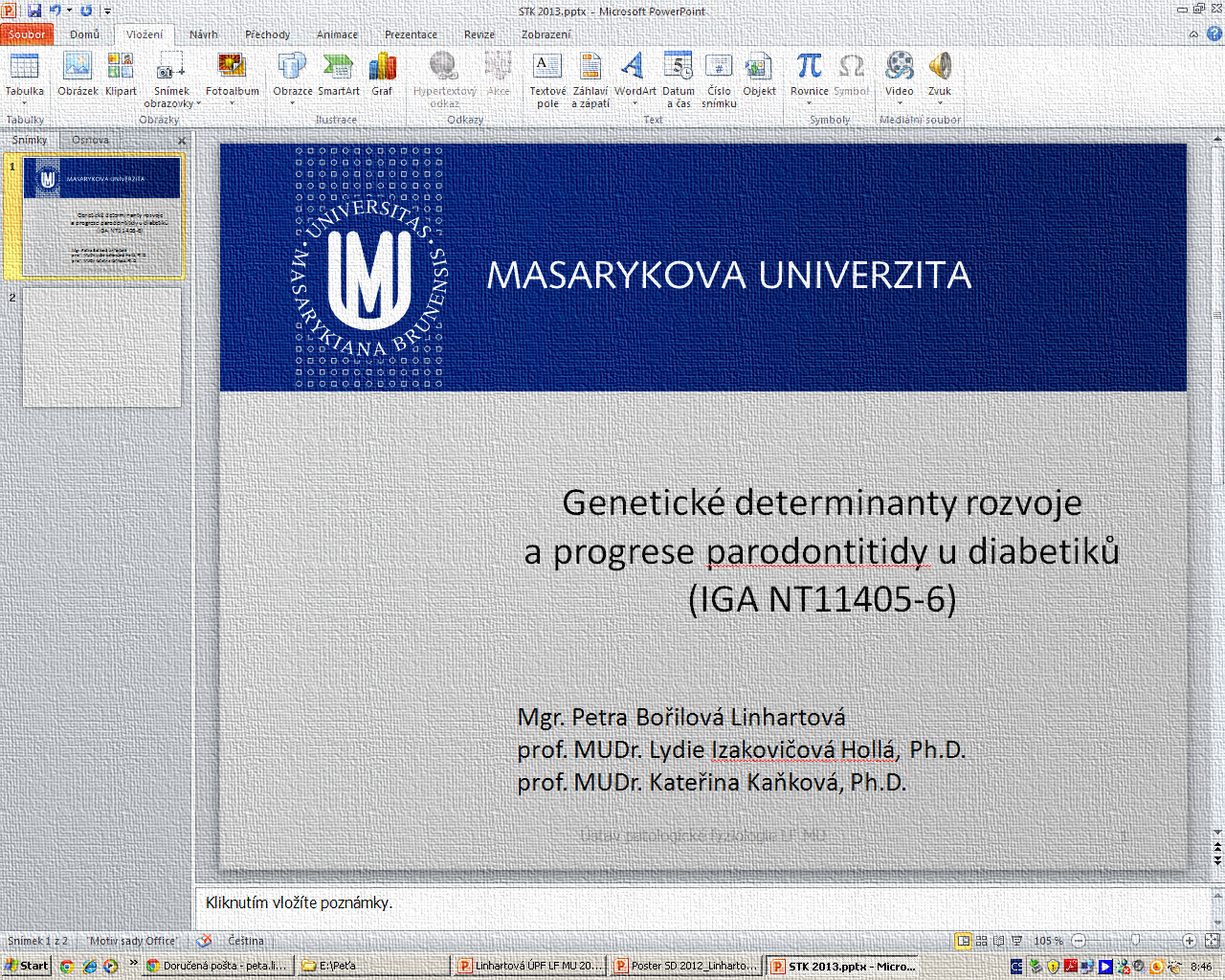 Štítná žláza
Fce
↑ metabolické aktivity tkání –↑ aktivity Na+/K+ ATPázy, ↑ spotřeby O2 a ↑ produkce tepla
pozitivní vliv na růst a vyzrávání tkání
↑ lipolýzy a resorpce glycidů z GIT
↑ exprese adrenergních receptorů např. na myokardu
v prenatálním vývoji důležitá při vývoji skeletu (STH), nervového systému
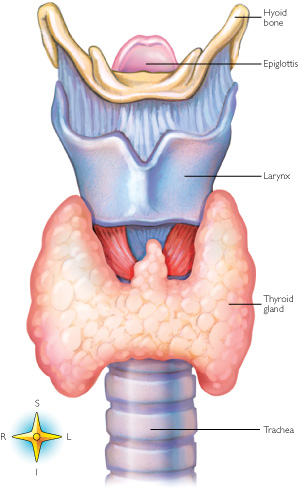 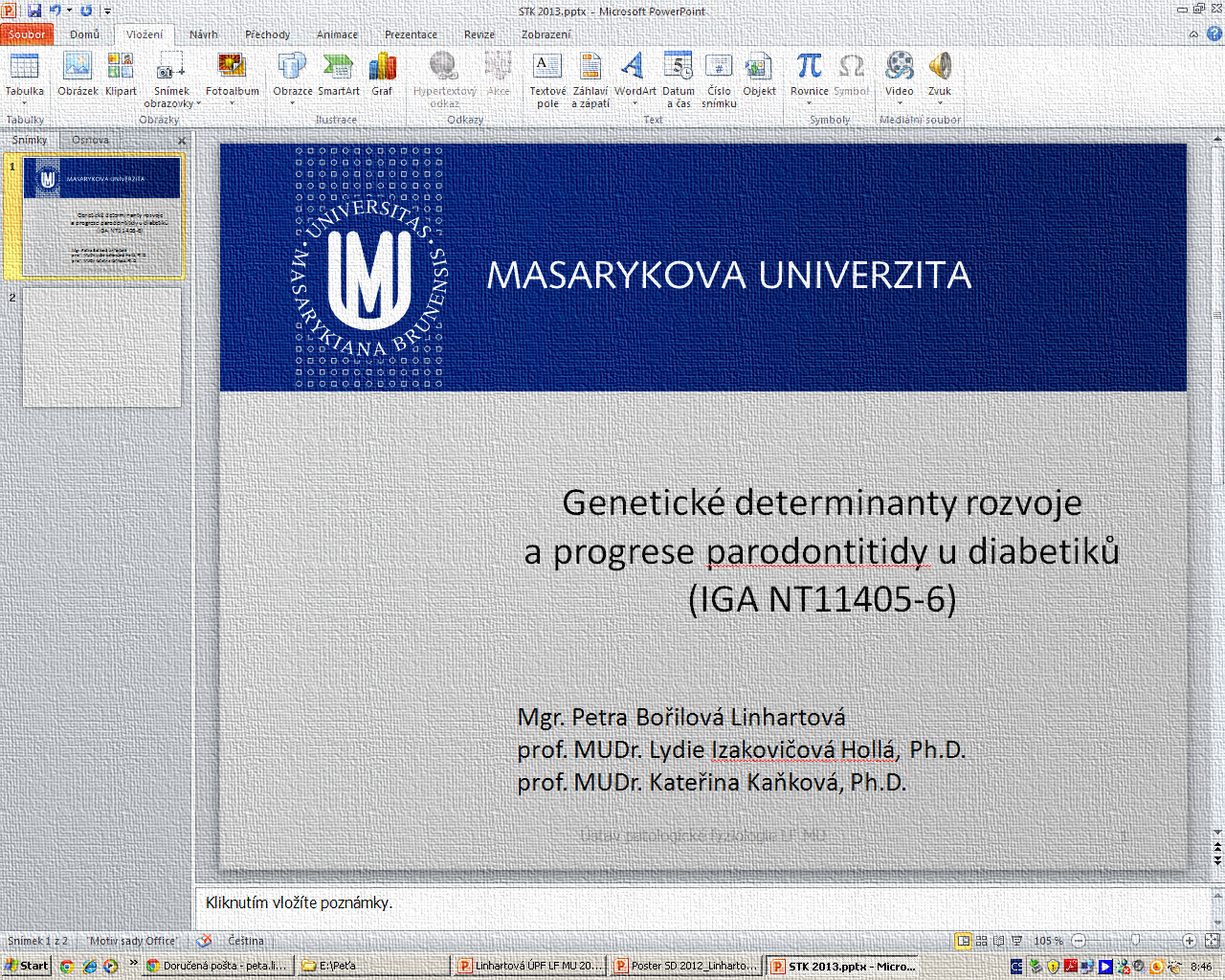 Štítná žláza
thyroxin (T4) – hlavní, fce: MTB, růst a vývoj
trijodothyronin (T3) – 10x biologicky aktivnější
vazba na nukleární receptory → ↑ exprese řady MTB enzymů

Syntéza thyroidních hormonů
 z Tyr vázaném v thyreoglobulinu ŠŽ
počáteční krok je transport jodu do folikulárních b. ŠŽ – jodidová pumpa (c jodu vně b. je 25x < uvnitř b.)
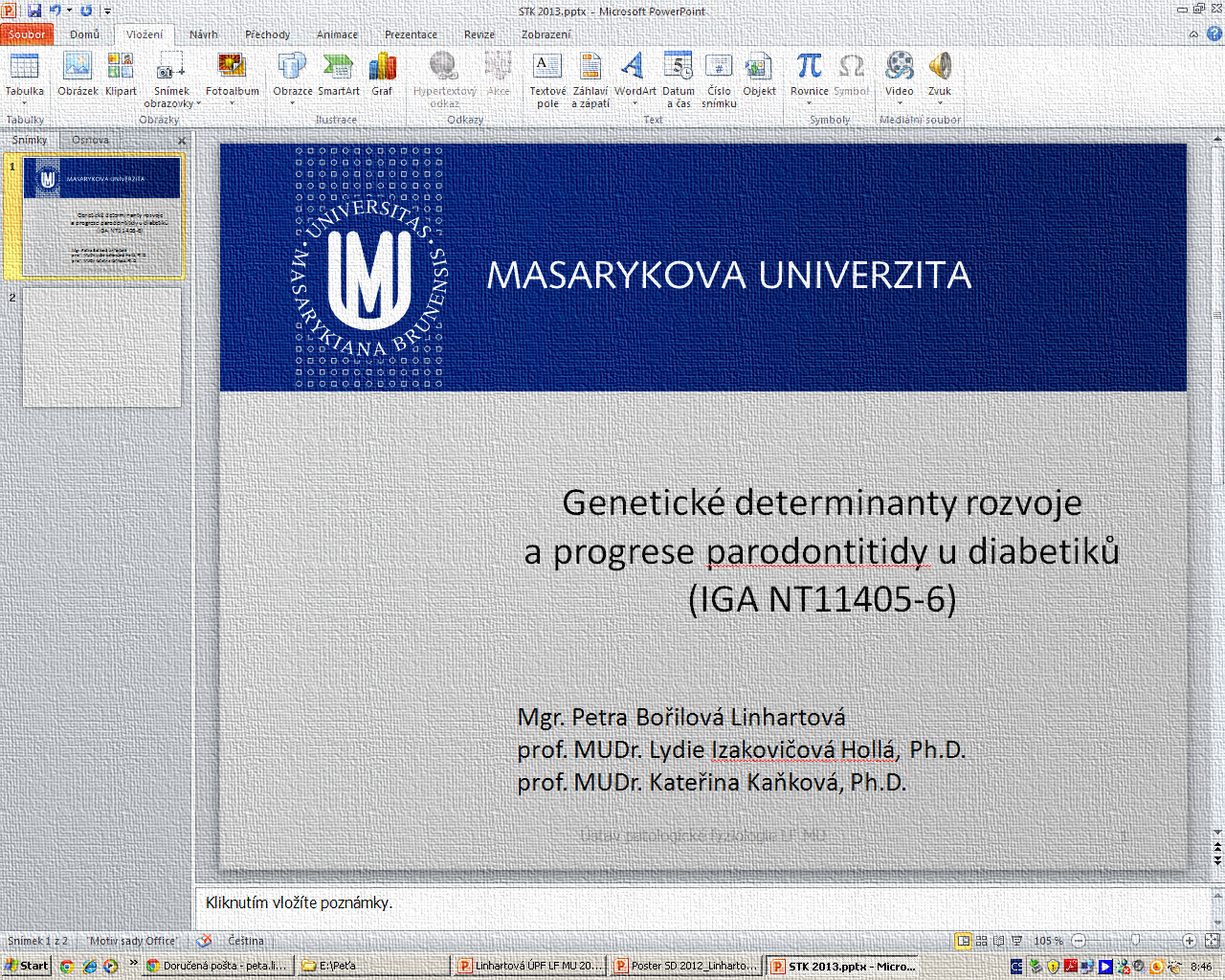 Štítná žláza
Syntéza thyroidních hormonů
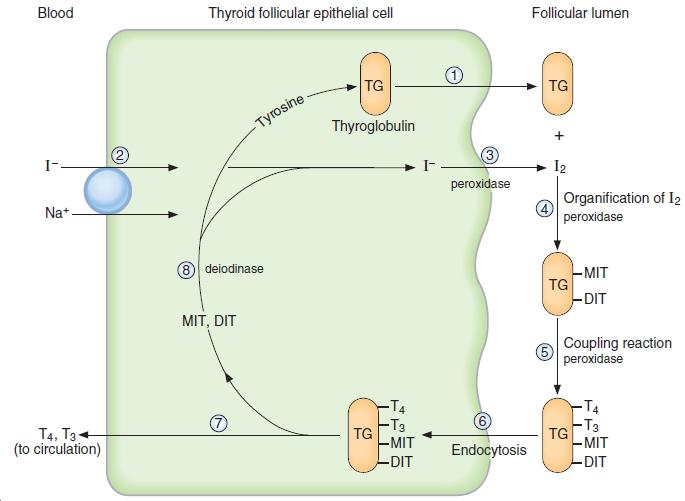 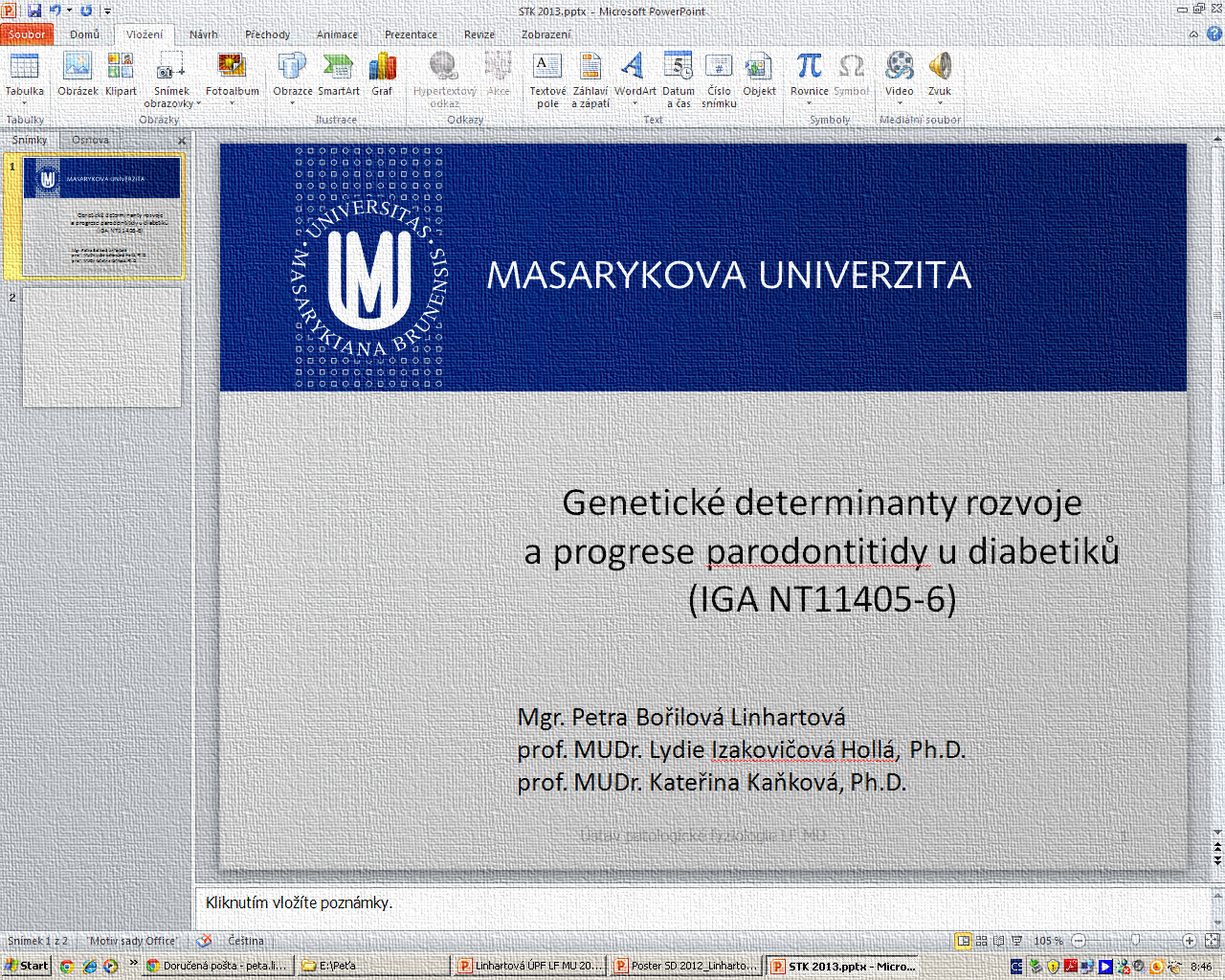 Štítná žláza
Kontrola syntézy a sekrece
thyreotropin (TSH) 
↑ aktivity jodidové pumpy
stimulace endocytózy jodovaného thyreoglobulinu a následnou sekreci prooteolýzou uvolněného T3 a T4
produkce TSH je stimulována TRH a regulováná NZV thyroidními hormony

Transport thyroidních hormonů krví
99,9 % T4 je vázáno na plazmatické bílkoviny
T4 je převážně transportován TBG s afinitou pro T4 10x > pro T3
další transportní proteiny: thyroxin vázající prealbumin, albumin
v periferiích je částečně T4 dejodován na T3
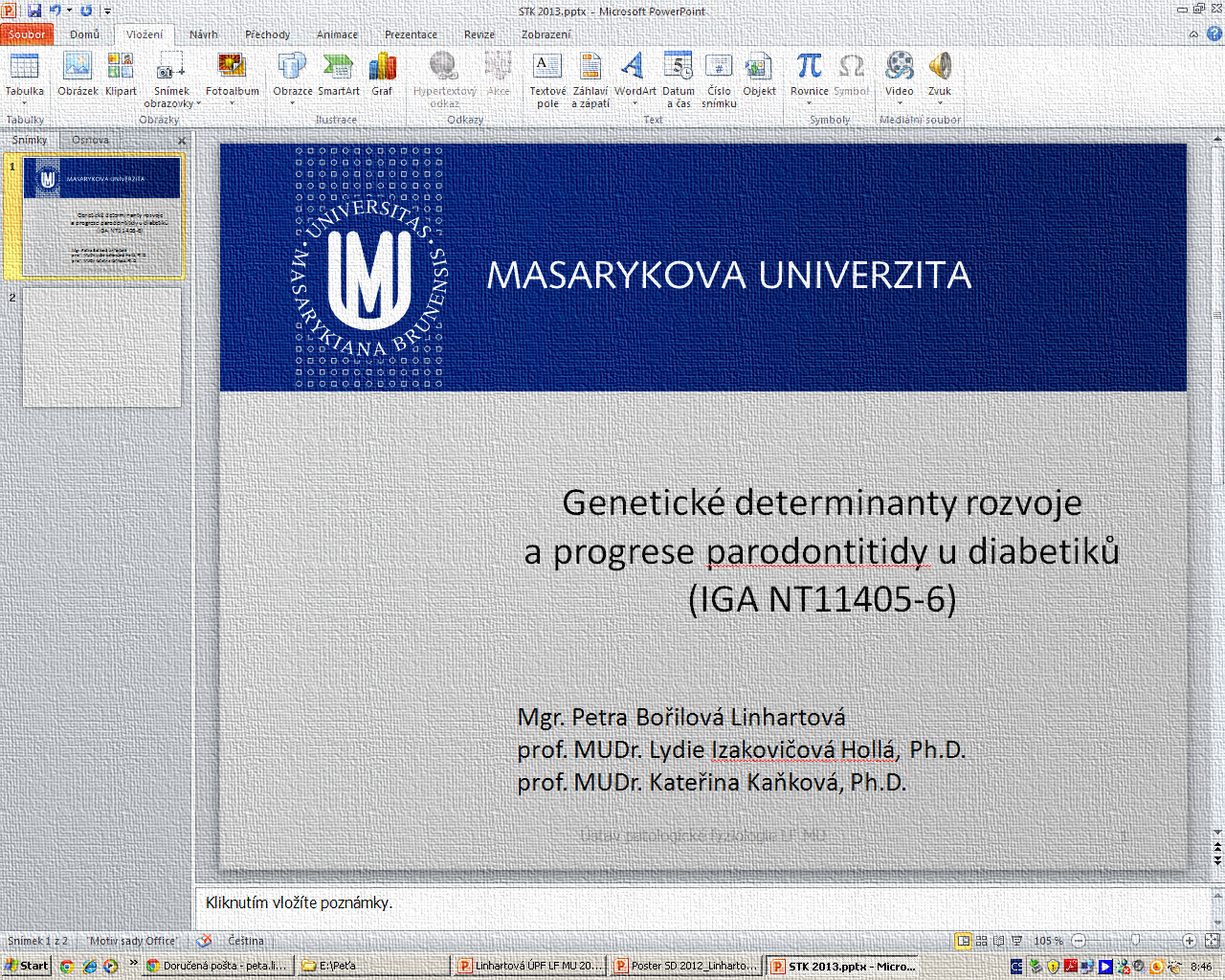 Štítná žláza - endokrinopatie
Thyreopatie
 onemocnění ŠŽ tvoří kolem 90 % všech endokrinopatií
 postihuje 5 – 7 % české populace, ženy jsou postiženy 4 – 6krát častěji než muži

 hlavní příčiny tyreopatií: 
nedostatek jódu a přítomnost strumigenů v potravě (látky narušující vstřebávání a organifikaci jódu), infekční nemoci, tumor, ozáření krku, traumata, genetická predispozice, vrozené poruchy receptorů a enzymů …

Eufunkční struma
 zvětšení ŠŽ

Hypofce
Kretenismus 
 v dětství (i plod i utero) – deficit jódu, v dospělosti myxedém
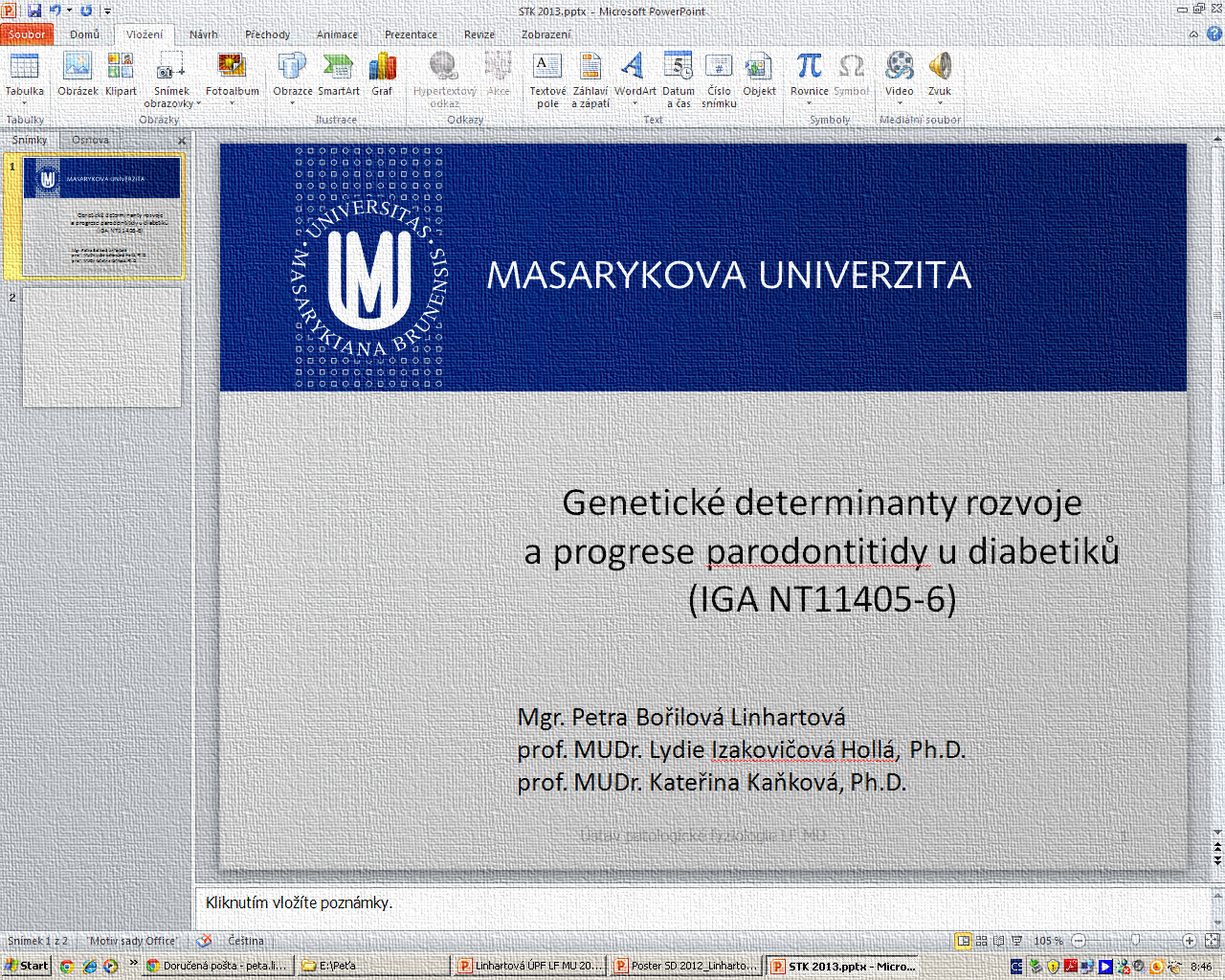 Štítná žláza - endokrinopatie
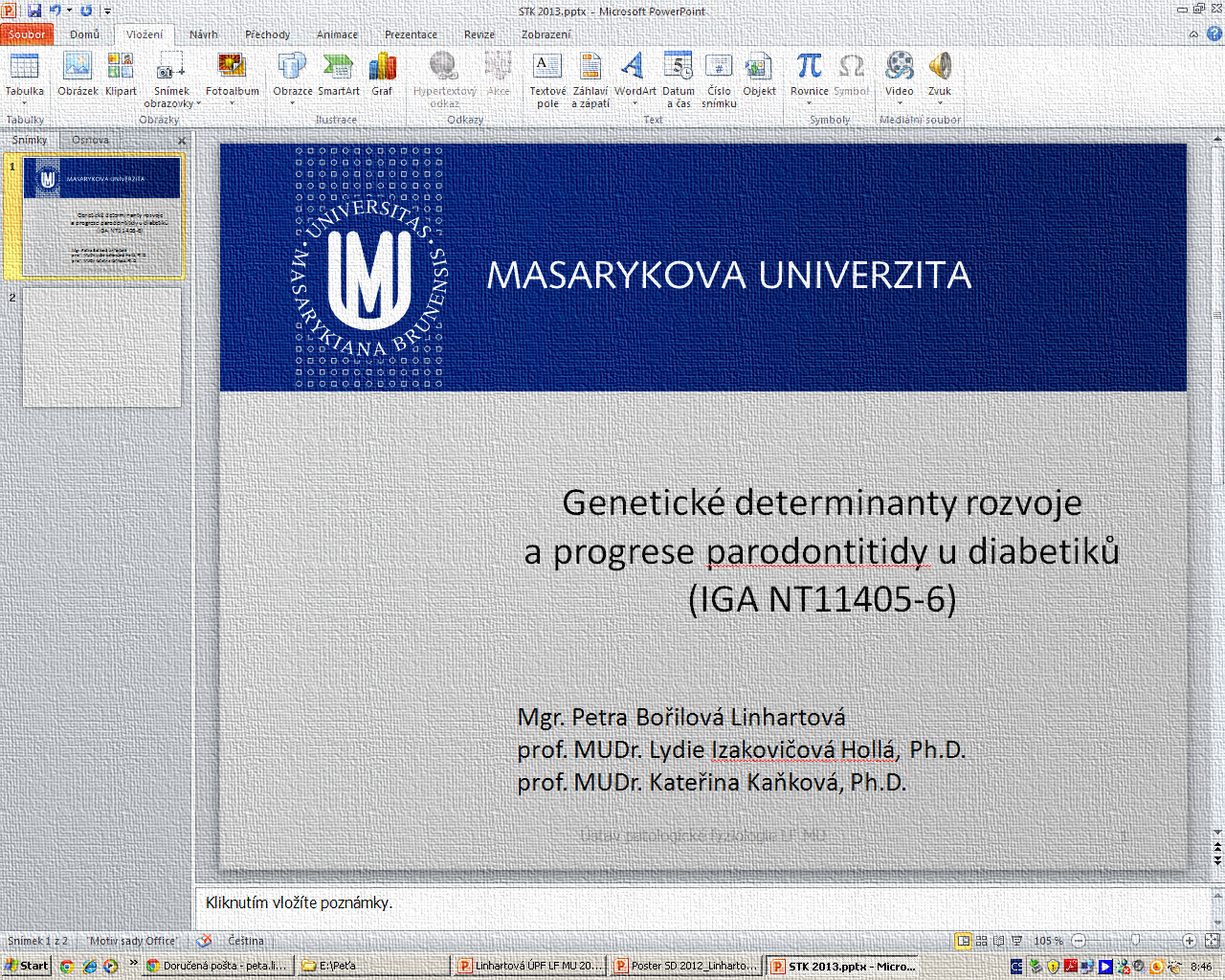 Štítná žláza - endokrinopatie
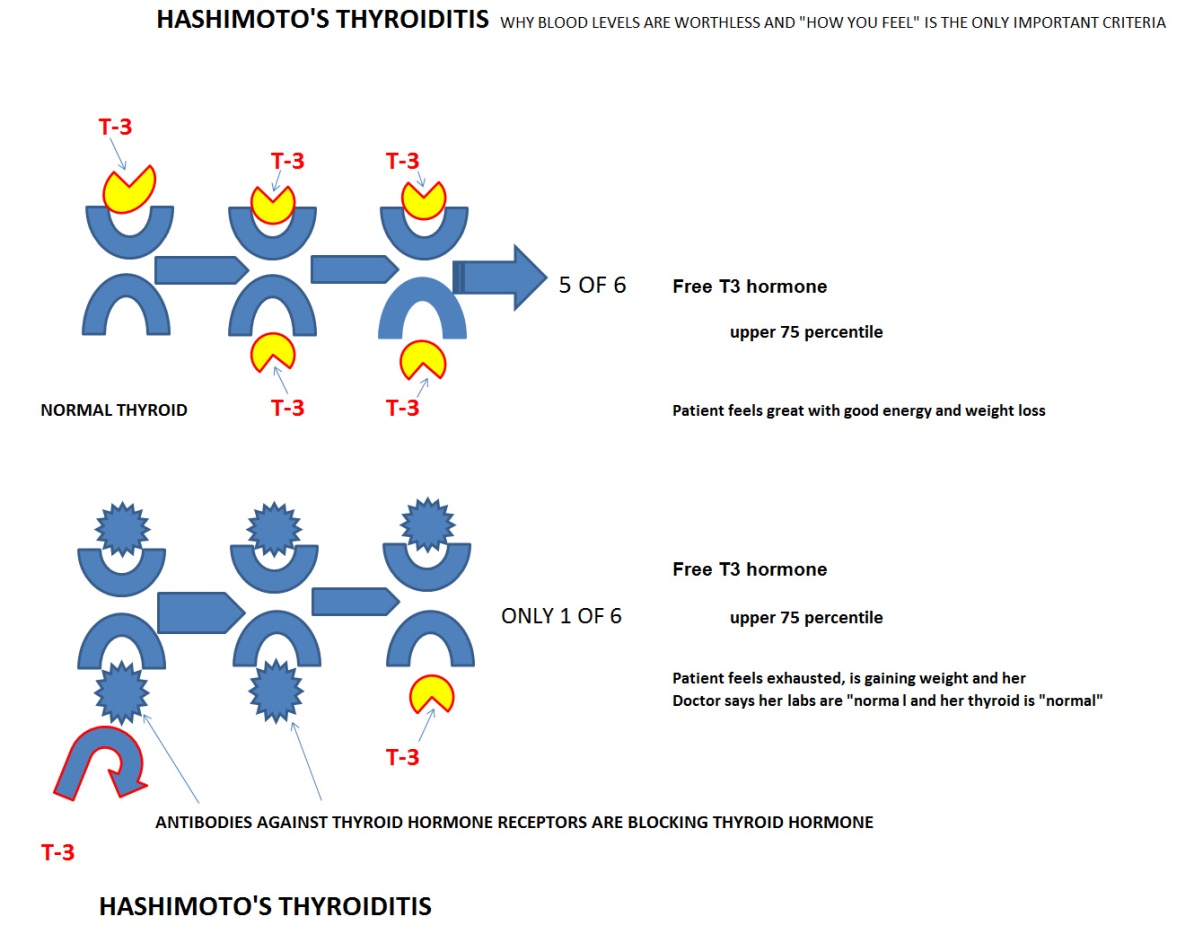 Hypofce
Hashimotova tyreoitida
autoimunitní 
defekt fce supresorových T lymf, Th lymf pak stimulují B lymf k tvorbě protilátek (Tg Ab, TPO Ab, TSH-R (block) Ab) proti antigenům ŠŽ
lymf uvolňují cytokiny, rozvoj zánětu a destrukce ŠŽ
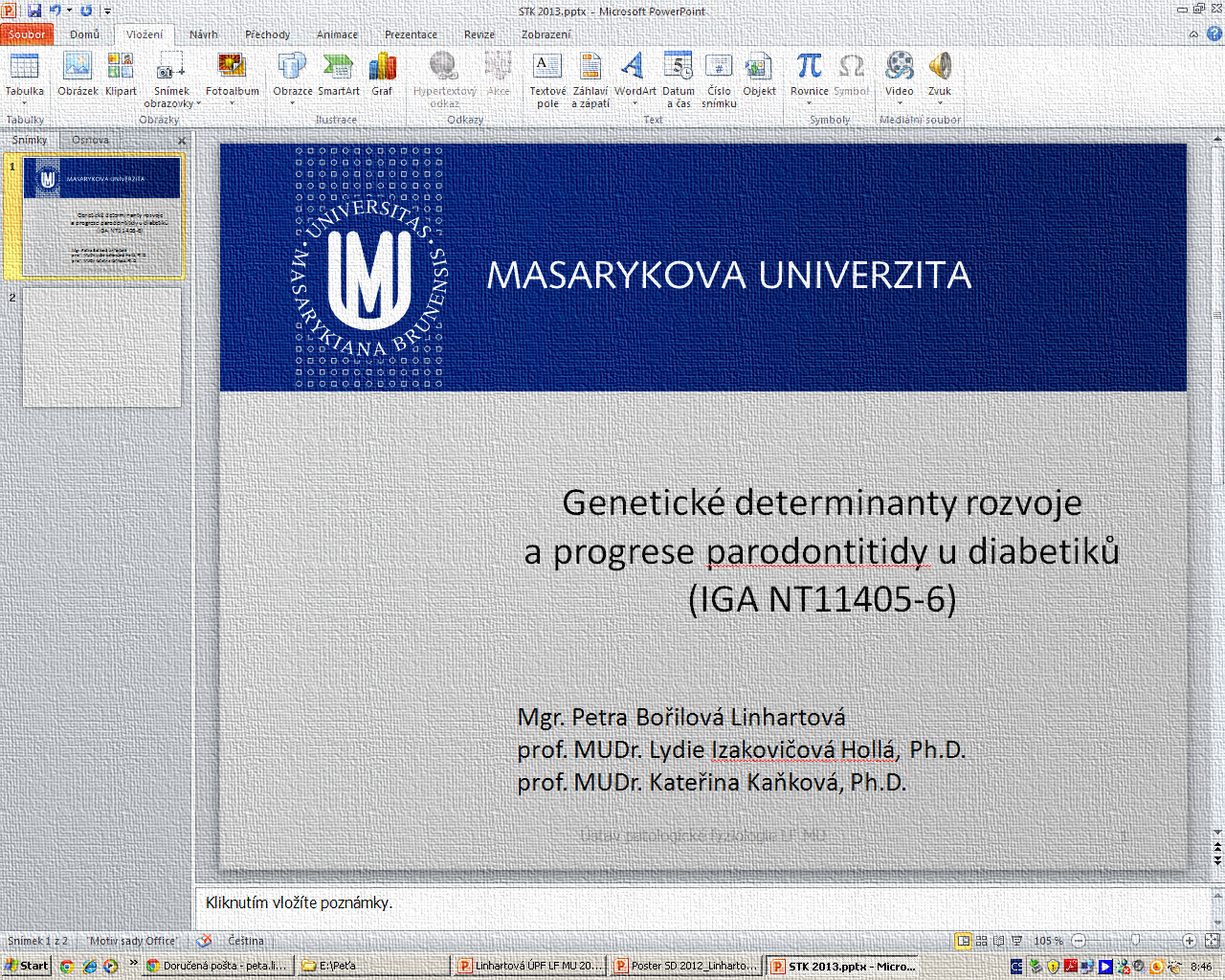 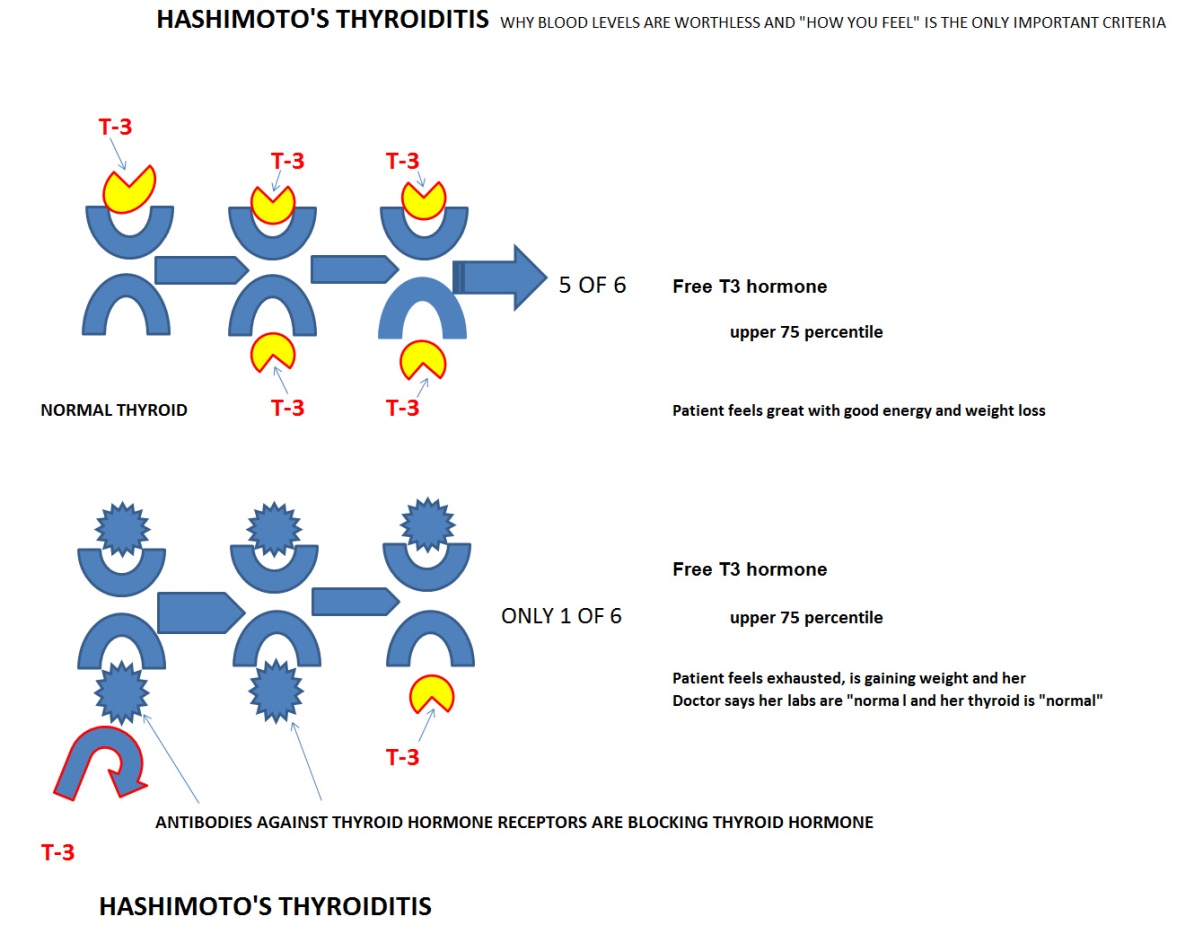 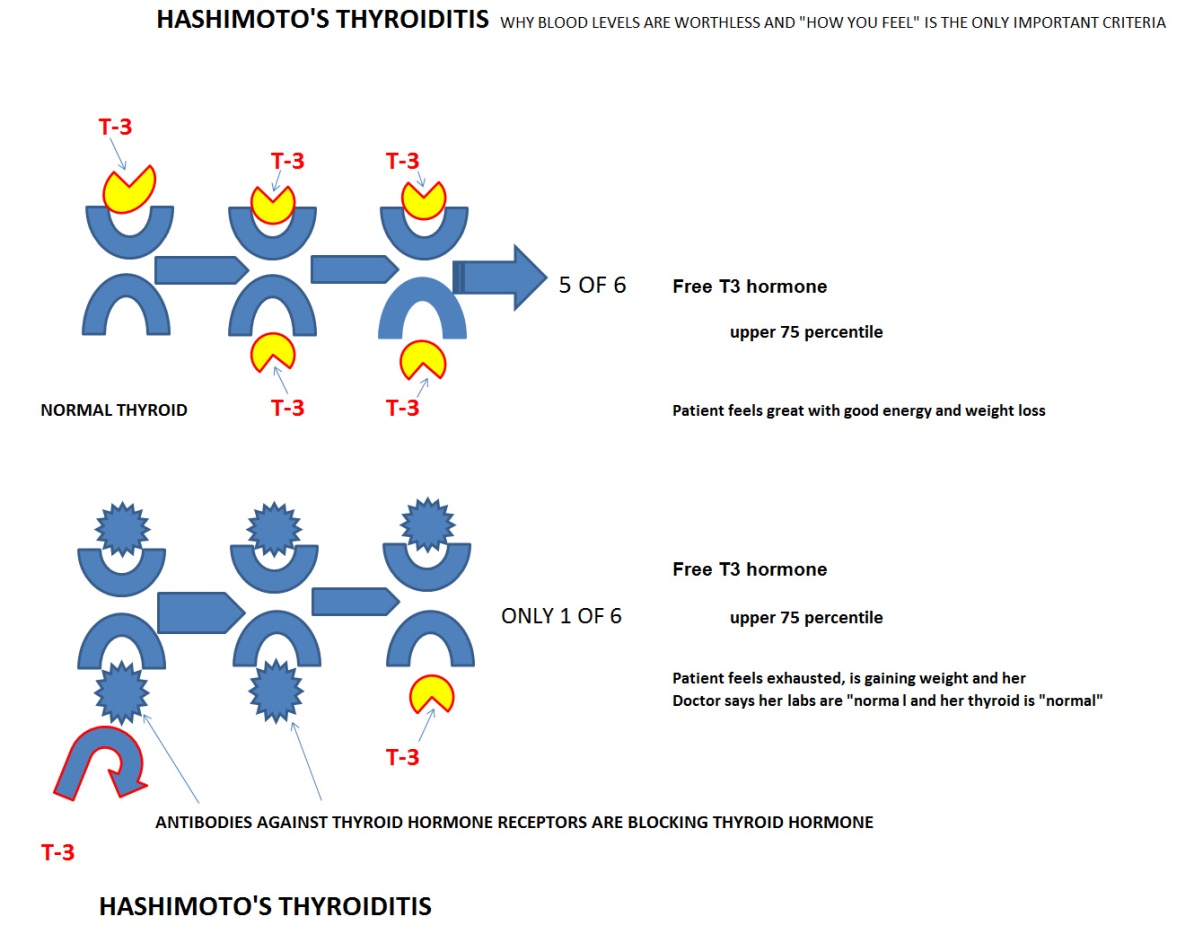 Štítná žláza - endokrinopatie
Hyperfce
Hypertyreóza (tyreotoxikóza) – např. Graves-Basedowova nemoc
autoimunitní
tvorba abnormálního stimulátoru (TSH-R(stim)Ab), který se váže na TSH receptory a aktivuje adenylácyklázu, což vyvolává hypersekreci tyreoidních hormonů
u mladších žen (5:1)
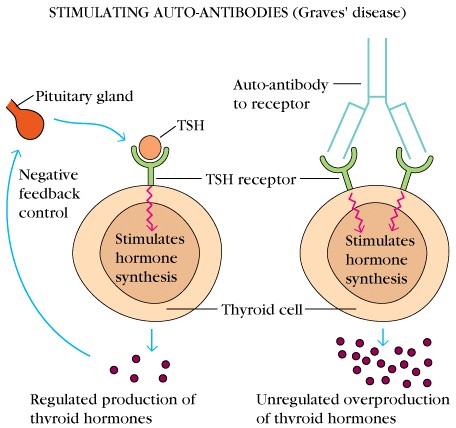 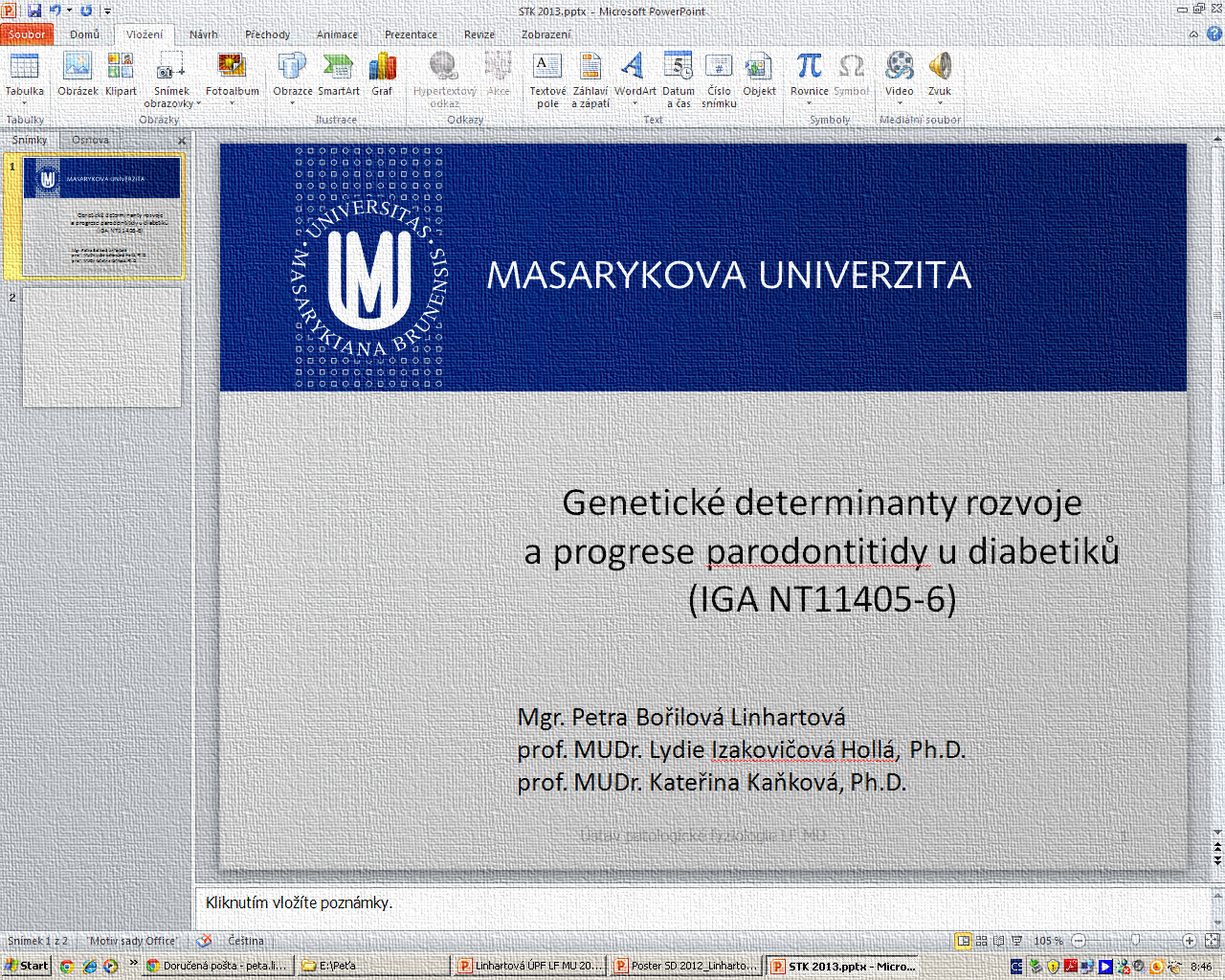 Štítná žláza
thyreokalcitonin - ↓ c Ca2+ a PO4- v krvi jejich ukládáním do kostí (proti PTH) 

kalcitriol (játra, ledviny- vliv PTH) – aktivní forma vit. D, ↑ tvorbu Ca vázajícího proteinu = zvýšení plazmatické hladiny Ca vázaného ze střeva, ↑ reabsorbce PO4- v ledvinách (proti PTH) - kvalita kostí a imunitní systém

VDR – v mnoha tkáních, vit. D ovlivňuje transkripci stovek genů
další fce vit. D - preventivní a terapeutické v souvislosti s nádorovými a autoimunitními chorobami (T1DM), T2DM, KVS a infekční choroby, neuropsychiatrické poruchy, HT a preeklampsie
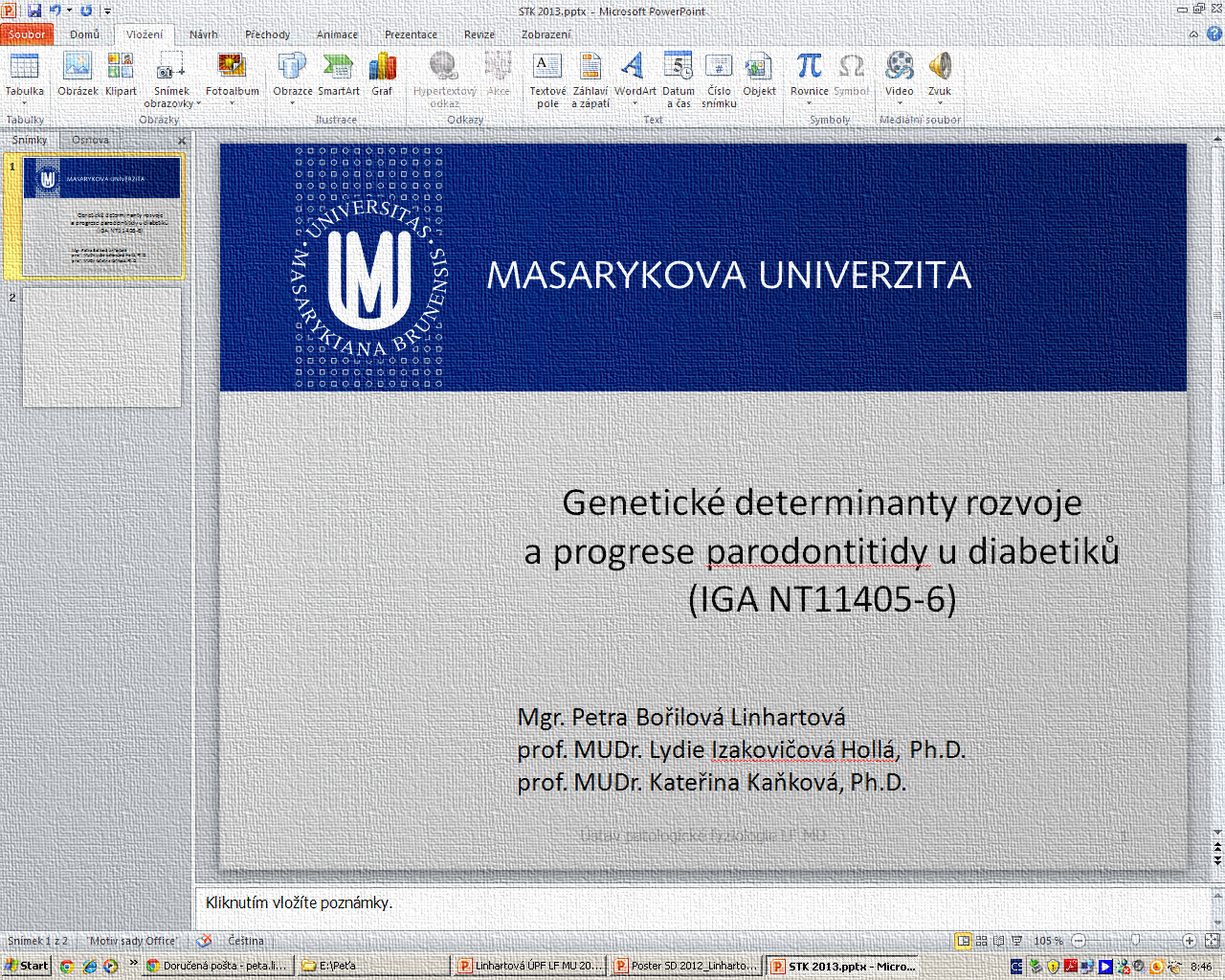 Příštítná tělíska
Fce:
čtyři tělíska v „rozích“ štítné žlázy
regulace hladiny ionizovaného Ca - reaguje na nízké hladiny PTH
ovlivňuje b.
ledvin –↑ reabsorpce profiltrovaného Ca2+, ↓ reabsorpce PO4-, ↑ tvorby vitaminu D3
kostí – uvolnění mobilizovaného Ca2+, aktivace osteoklastů
střev – ↑ absorpce Ca2+
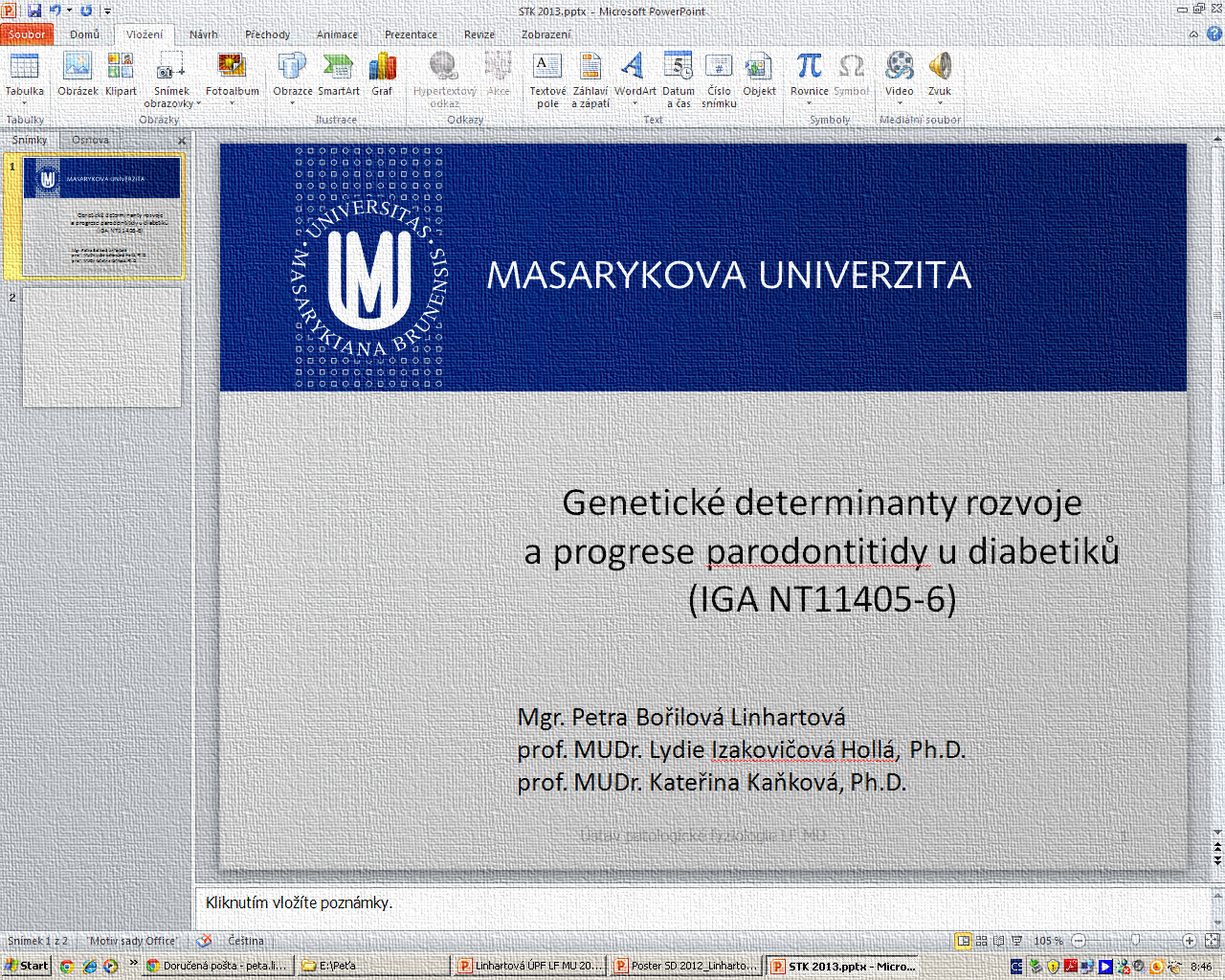 Příštítná tělíska
parathormon (PTH) 
↑ c Ca2+ v krvi (z kostní tkáně), stimuluje tvorbu kalcitriolu
↑ vyplavování HPO42-
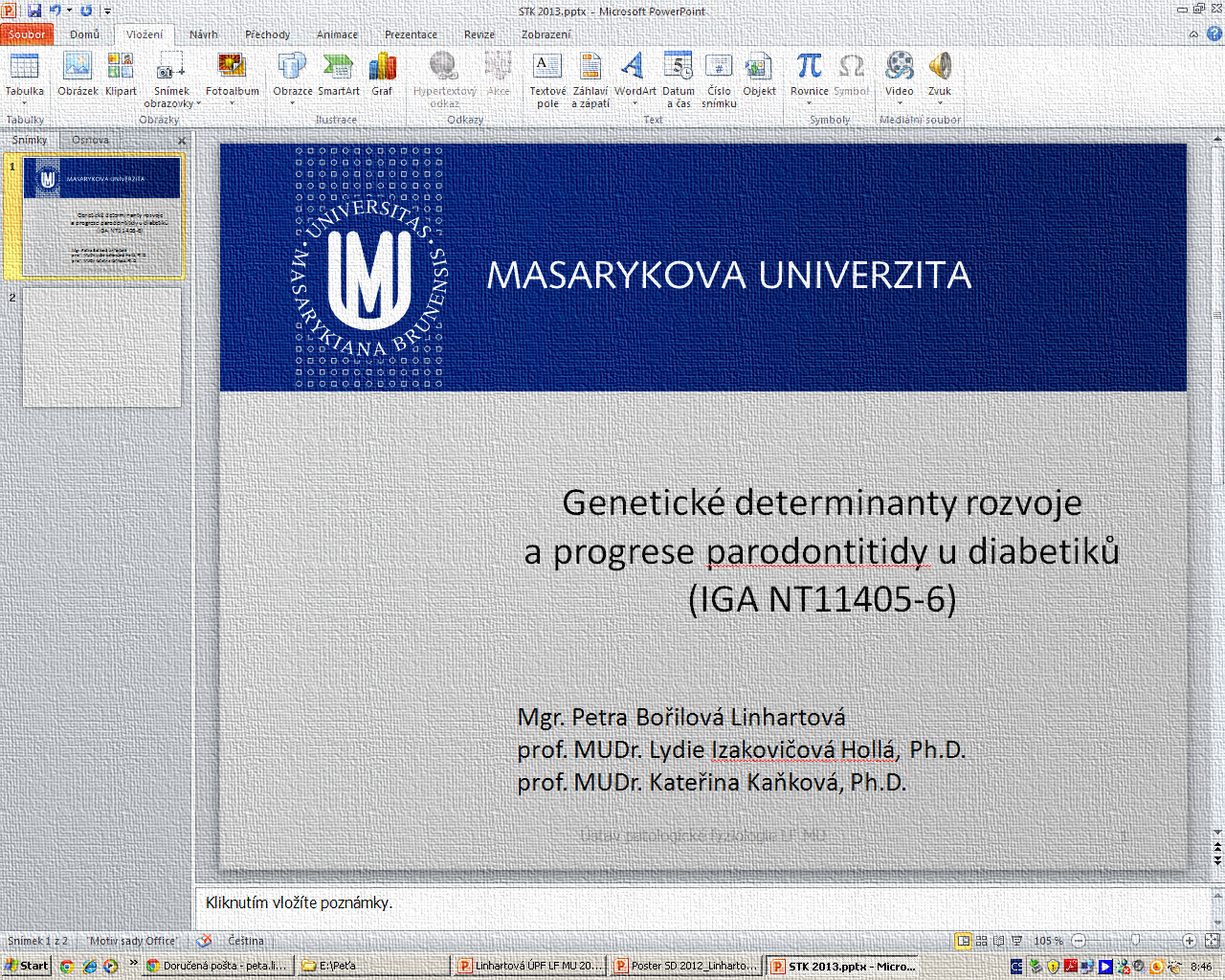 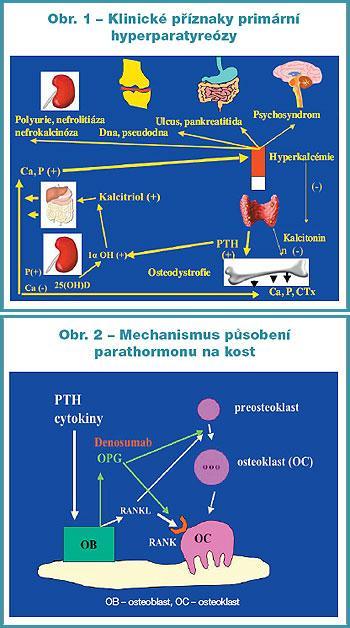 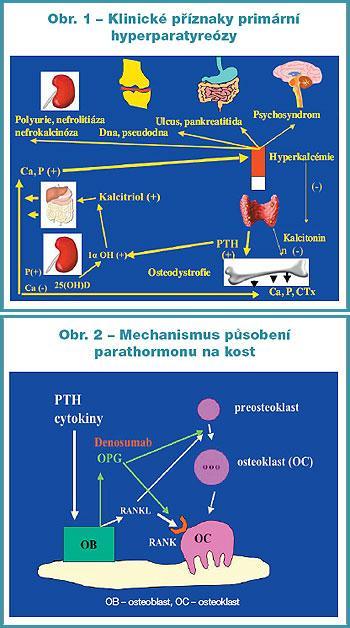 Příštítná tělíska
Poruchy fce
primární poruchy – poruchy vlastní žlázy
sekundární poruchy – způsobené změnami koncentrace vápenatých iontů v důsledku jiných chorob
poruchy reaktivity tkání pseudohypoparatyreoidismus

Hypofce
Hypoparatyreóza
způsobuje hyperfosfatémii a hypokalcémii (s tím je spojena tetanie), psychické poruchy
primární – chirurgické odstranění, autoimunitní poškození
sekundární – např. zvýšený příjem nebo zvýšená produkce vit. D
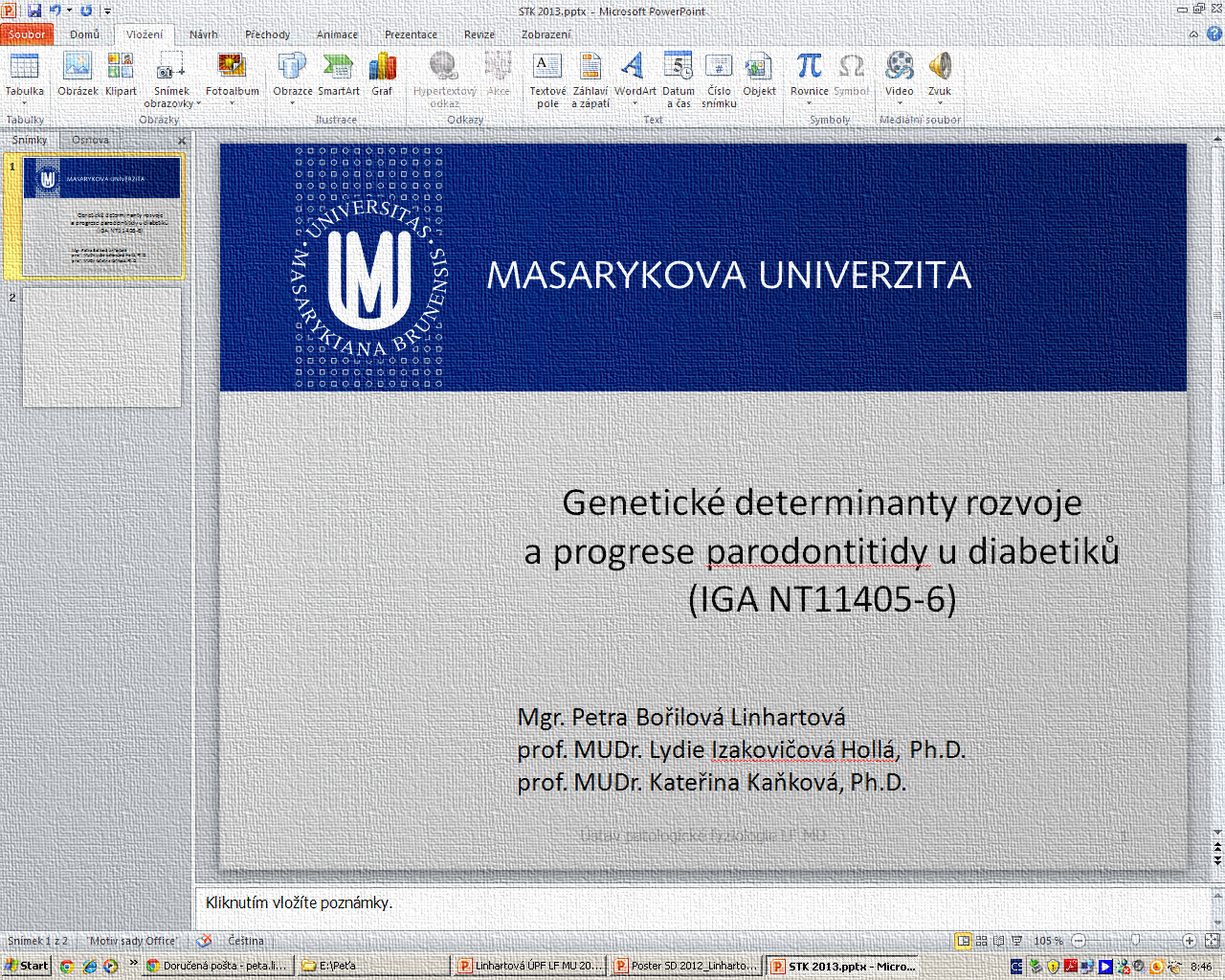 Příštítná tělíska
Hyperfce
Hyperparatyreóza
primární - příčinou je hyperplazie nebo adenom, hyperkalciurie, úbytek kostní hmoty

sekundární – příčinou je porucha , kt. snižuje koncentraci ionizovaného Ca v plazmě a tk. moku, hypovitaminóza vit. D, chronické selhání ledvin (nedostatečné vylučování fosfátů) - osteodystrofie, hyperfosfatémie
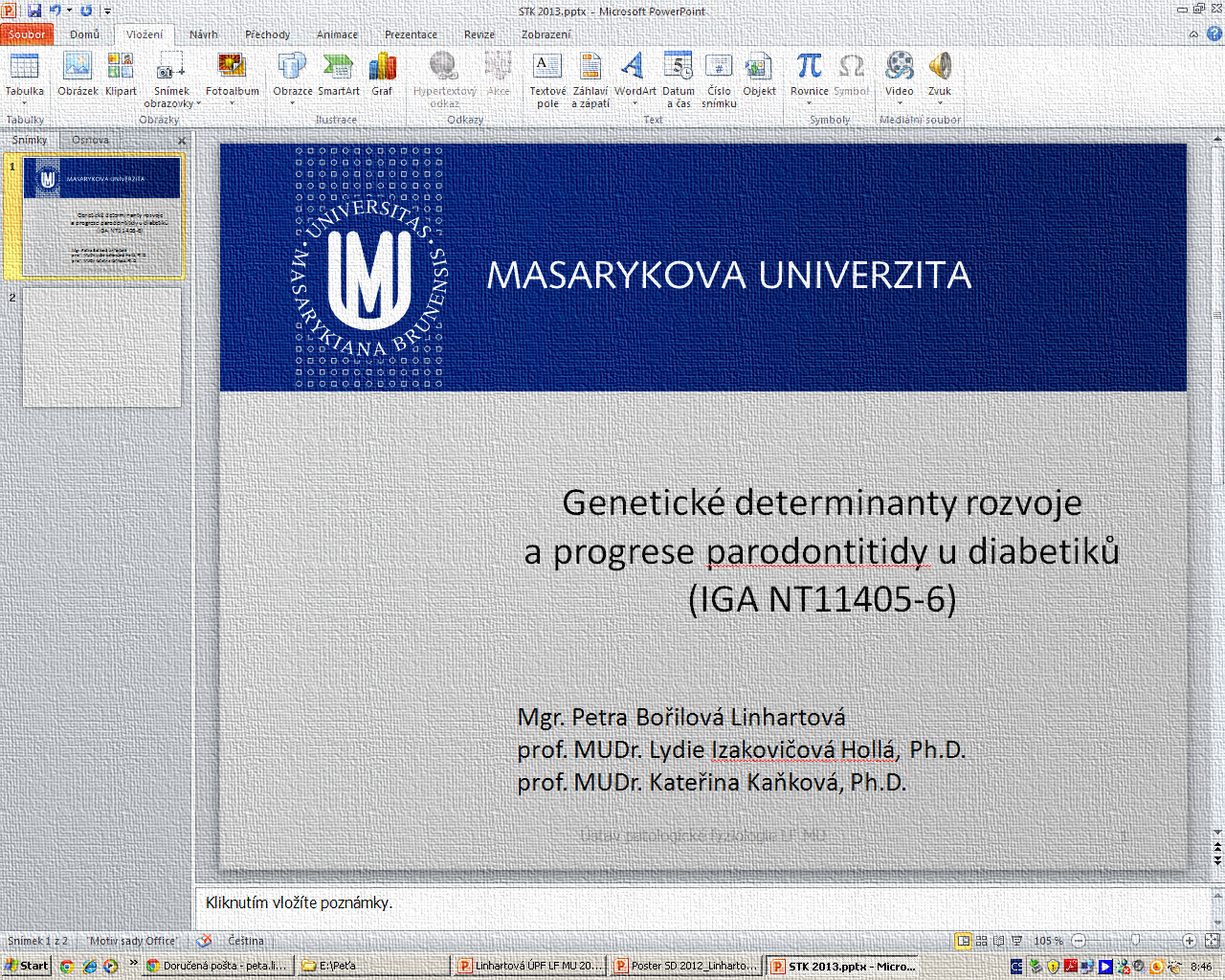 Žlázy s vnitřní sekrecí
Srdce
atriální natriuretický peptid (atrial-natriuretic peptide, ANP) – zvýšení exkrece sodíku, močení, relaxace cév…snižuje TK
brání tvorbě reninu, vasopresinu a aldosteronu


Kůže 
kalciferol (cholekalciferol = vitamin D3 – prekurzor kalcitriolu)
7-dehydrocholesterol - provitamin D3 - vitamin D3 - kalcitriol
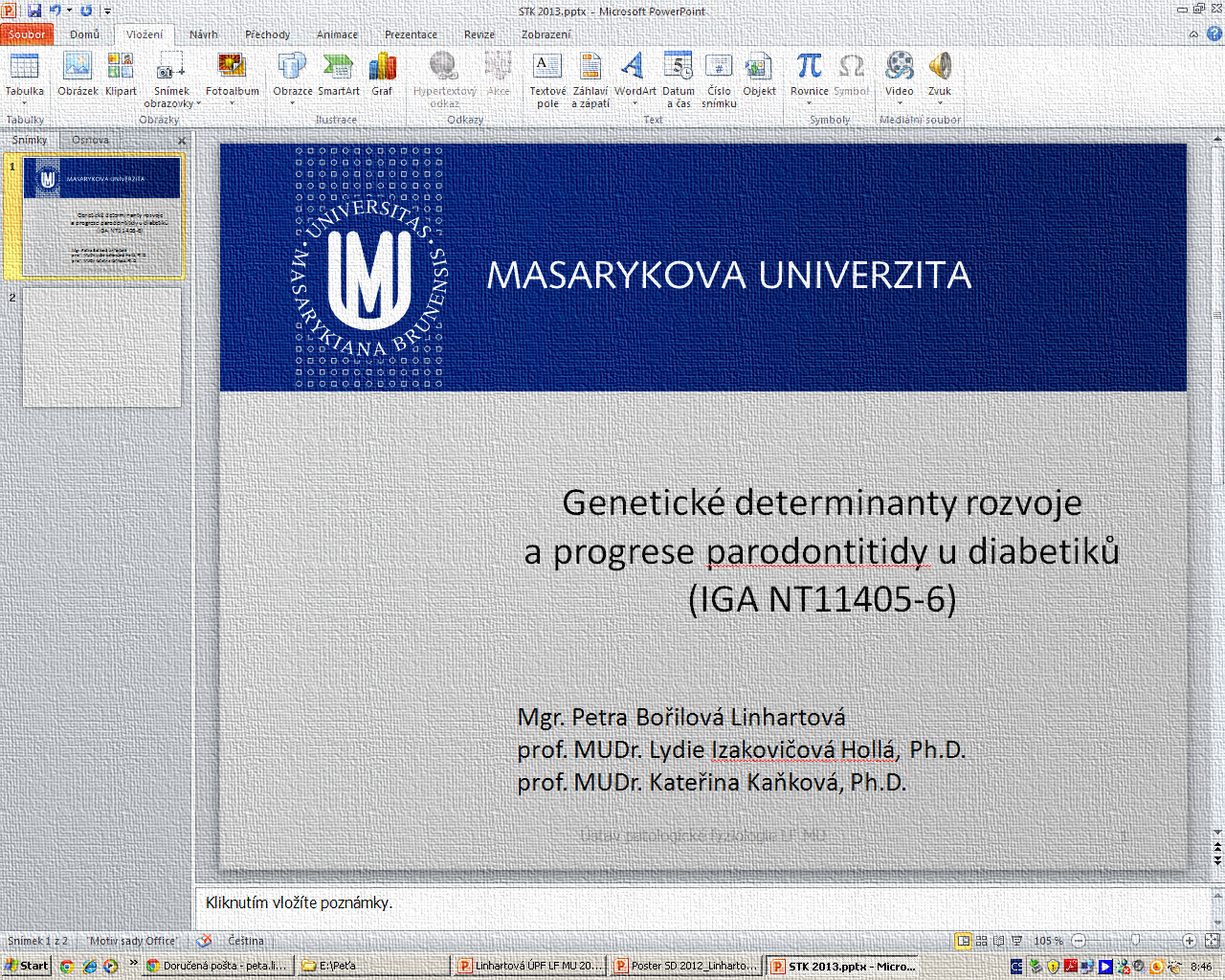 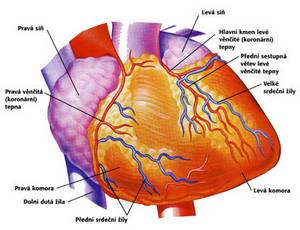 Žlázy s vnitřní sekrecí
Žaludek a střeva
gastrin
sekretin
cholecystokinin (CCK)
somatostatin
neuropeptid Y
ghrelin

Játra
somatomedin (růst kostí)
angiotenzinogen
trombopoetin


Tuková tkáň
leptin – přísun jídla, MTB, reprodukce
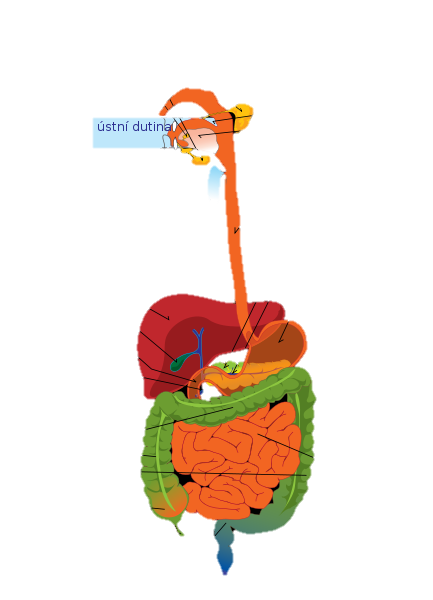 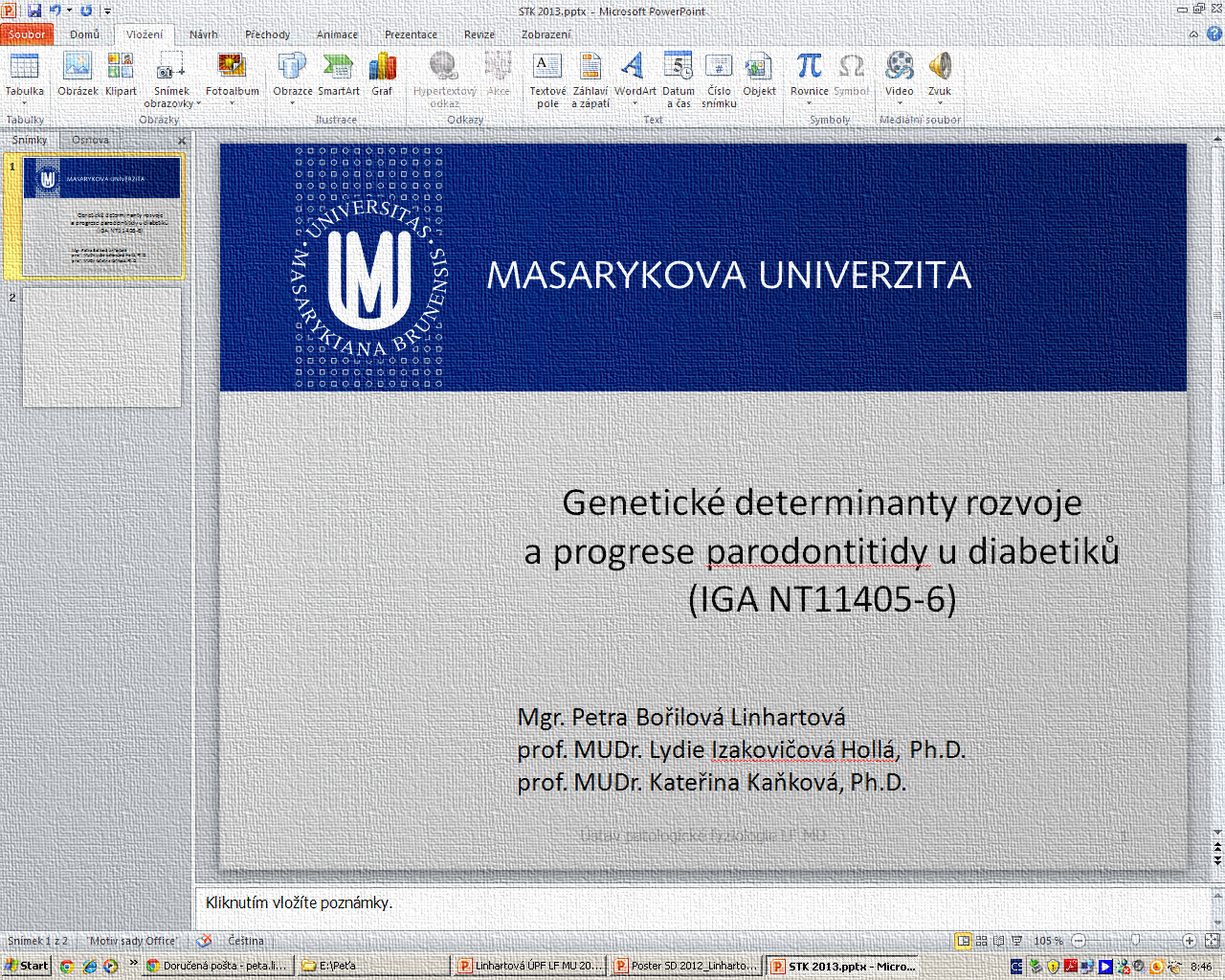 Langerhansovy ostrůvky v pankreatu
alfa-buňky - tvoří glukagon, látku zvyšující hladinu cukru v krvi
beta-buňky - tvoří inzulin, látku snižující hladinu cukru v krvi
gama a delta- buňky - tvoří somatostatin, ten ovlivňuje vylučování hormonů inzulinu a glukagonu
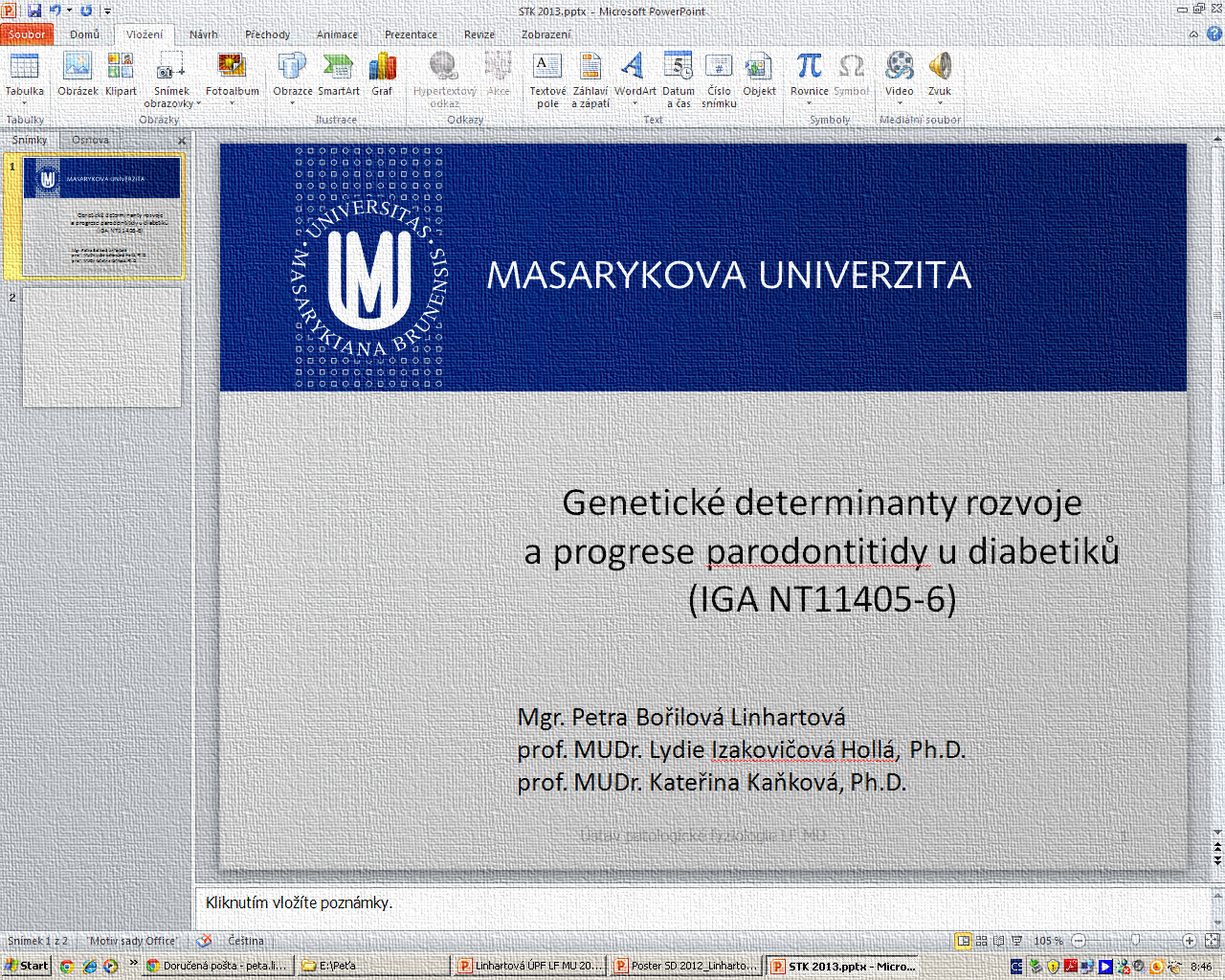 Langerhansovy ostrůvky v pankreatu
Hypofunkce – snížený účinek inzulinu
T1DM
ztráta produkce inzulinu po redukci L. b. – genetická predispozice, virová infekce, chemické a toxické látky, kravské mléko (do 4 . měsíců věku dítěte)
autoimunitní – destrukce beta b. vyvolána hlavně T lymf, ale i protilátky (ICA = islet cell antibodies, IAA = insulin antibodies)
T2DM
MODY – u mladých jedinců, AD genetický defekt beta b.
Gestační diabetes – antiinzulinový efekt choriového somatotropinu (placentární laktogen), progesteronu a kortizolu

Hyperfunkce
Inzulinom nebo iatrogenně
hypoglykémie a poruchy CNS
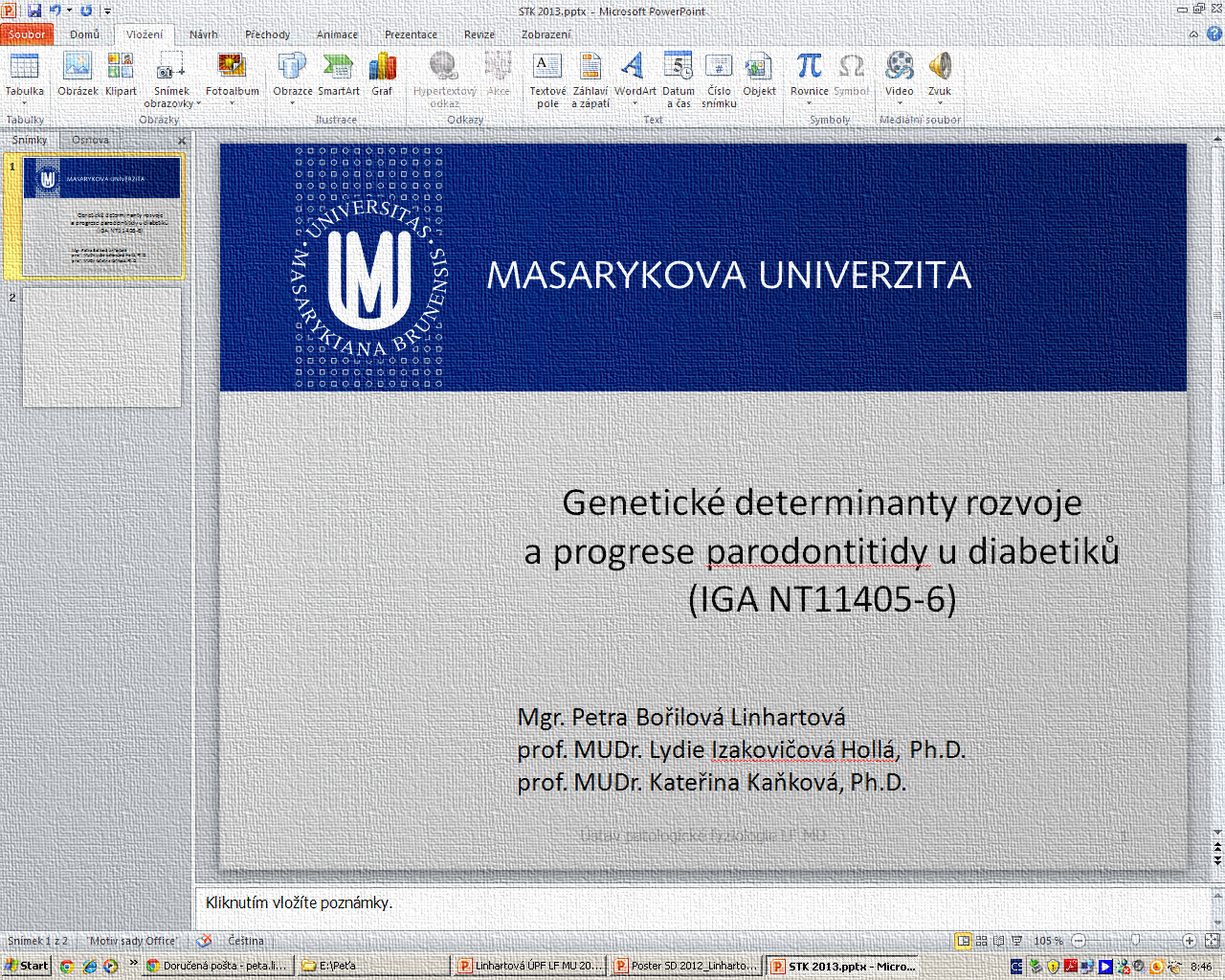 Žlázy s vnitřní sekrecí
Nadledvinková kůra 
glukokortikoidy (kortizol – stresová odpověď) – zona glomerulosa (zevní) 
mineralokortikoidy (aldosteron – řídí homeostázu Na+ a K+ iontů) – zona fascikulata
androgeny (testosteron) – zona reticularis

Nadledvinková dřeň 
adrenalin (epinefrin) - zvyšuje srdeční frekvenci
noradrenalin (norepinefrin) - zužuje cévy (zvyšuje krevní tlak)

Ledvina 
renin (RAAS)
erytropoetin (EPO)
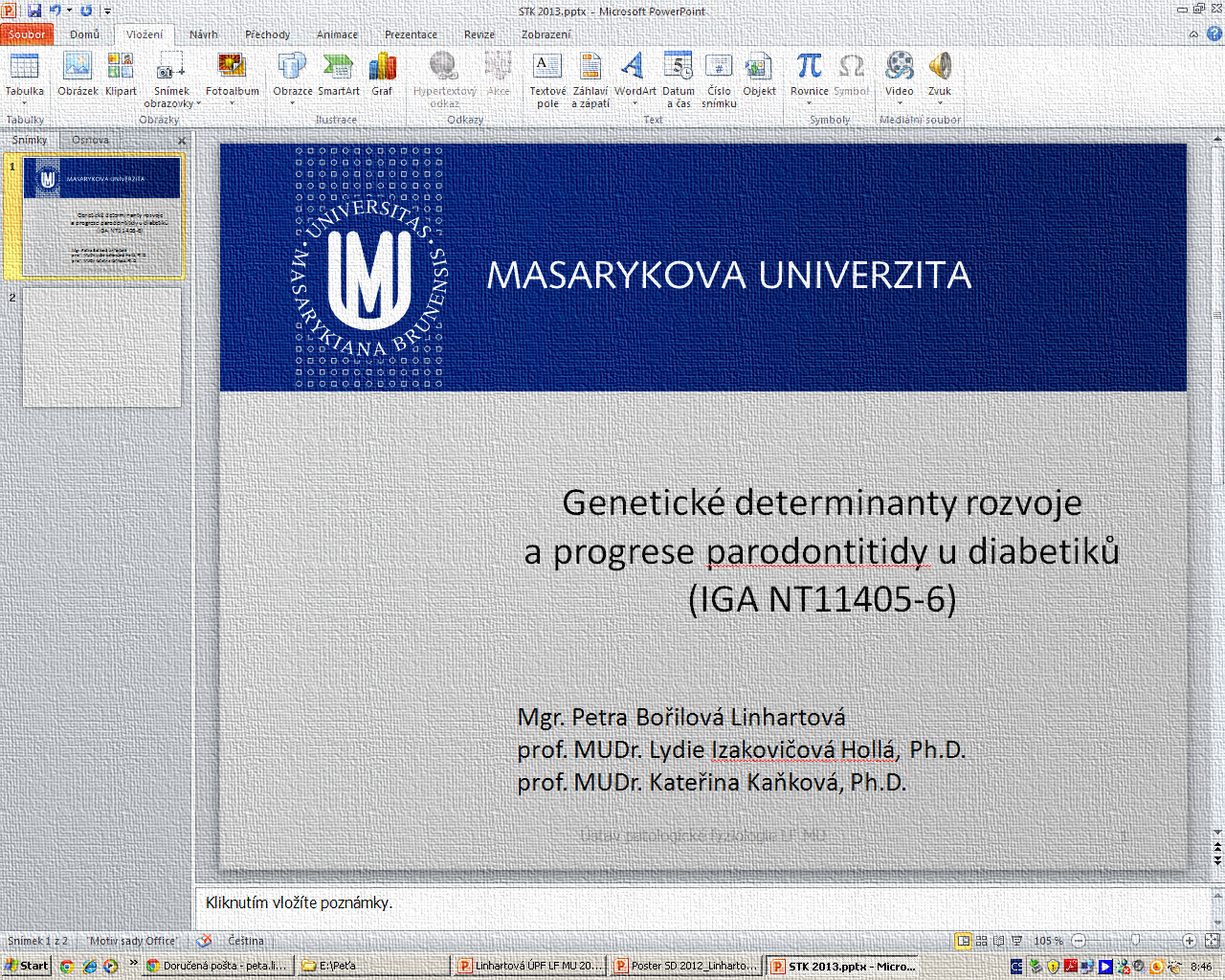 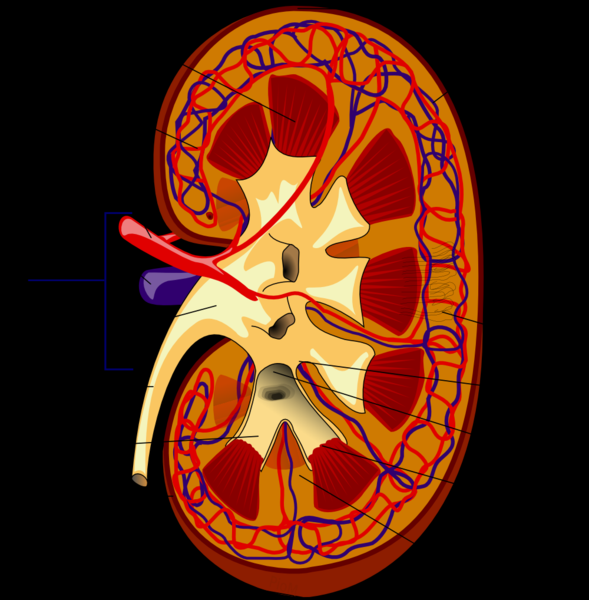 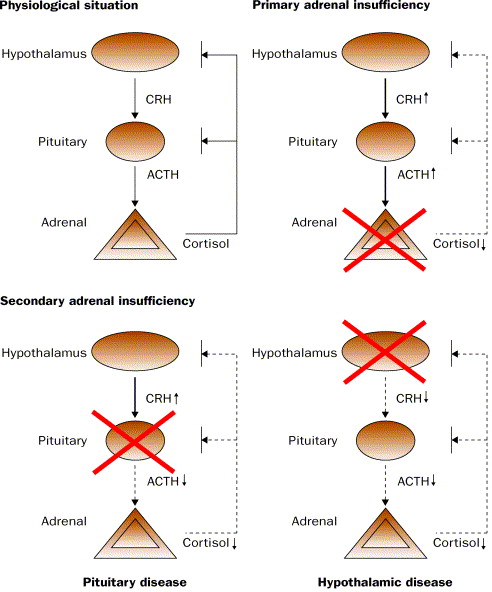 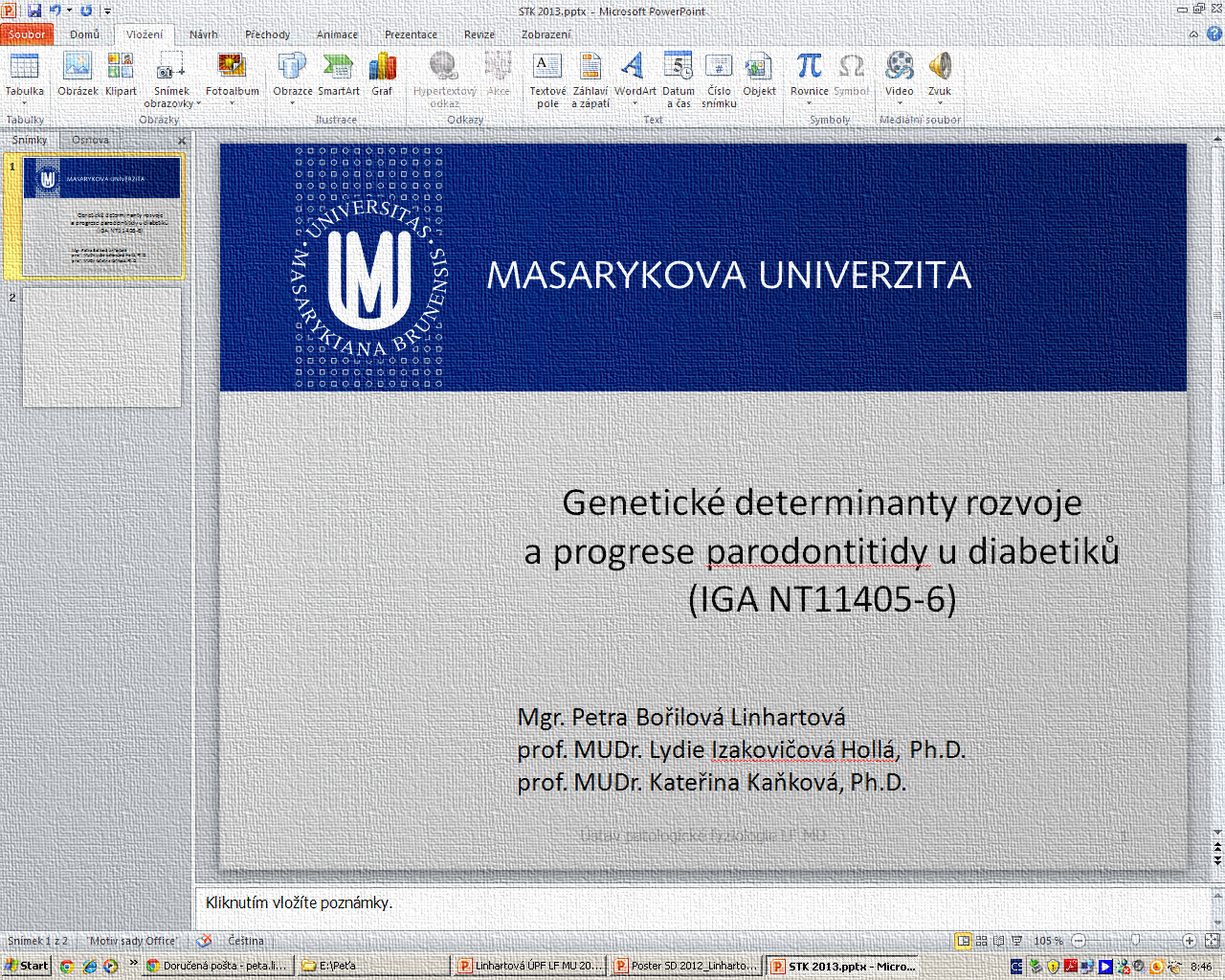 Kůra nadledvin
Poruchy fce: primární /sekundární
Hypofunkce 
Hypokortikalismus
primární  

Addisonova choroba (autoimunitní)
destruktivní proces zpravidla v celém rozsahu kortexu - při postupné destrukci kůry nadledvin zpočátku snížená tolerance stresu, adrenální insuficience se manifestuje až v okamžiku zničeno ~90% žlázy
je snížená produkce kortizolu, aldosteronu a adrenálních androgenů – život ohrožující stav (tzv. Addisonská krize)
symptomy:
slabost (↑K+), anorexie, hypotenze (↓Na+), nausea, průjem nebo obstipace (↑Ca2+), zvracení, hypoglykemie, bolest břicha (lymfocytóza), ztráta váhy, hyperpigmentace

Adrenokortikální krize
hypofunkce s dostatečnou produkcí mineralokortikoidů 
sekundární – způsobena nedostatečnou stimulací nadledvin ACTH
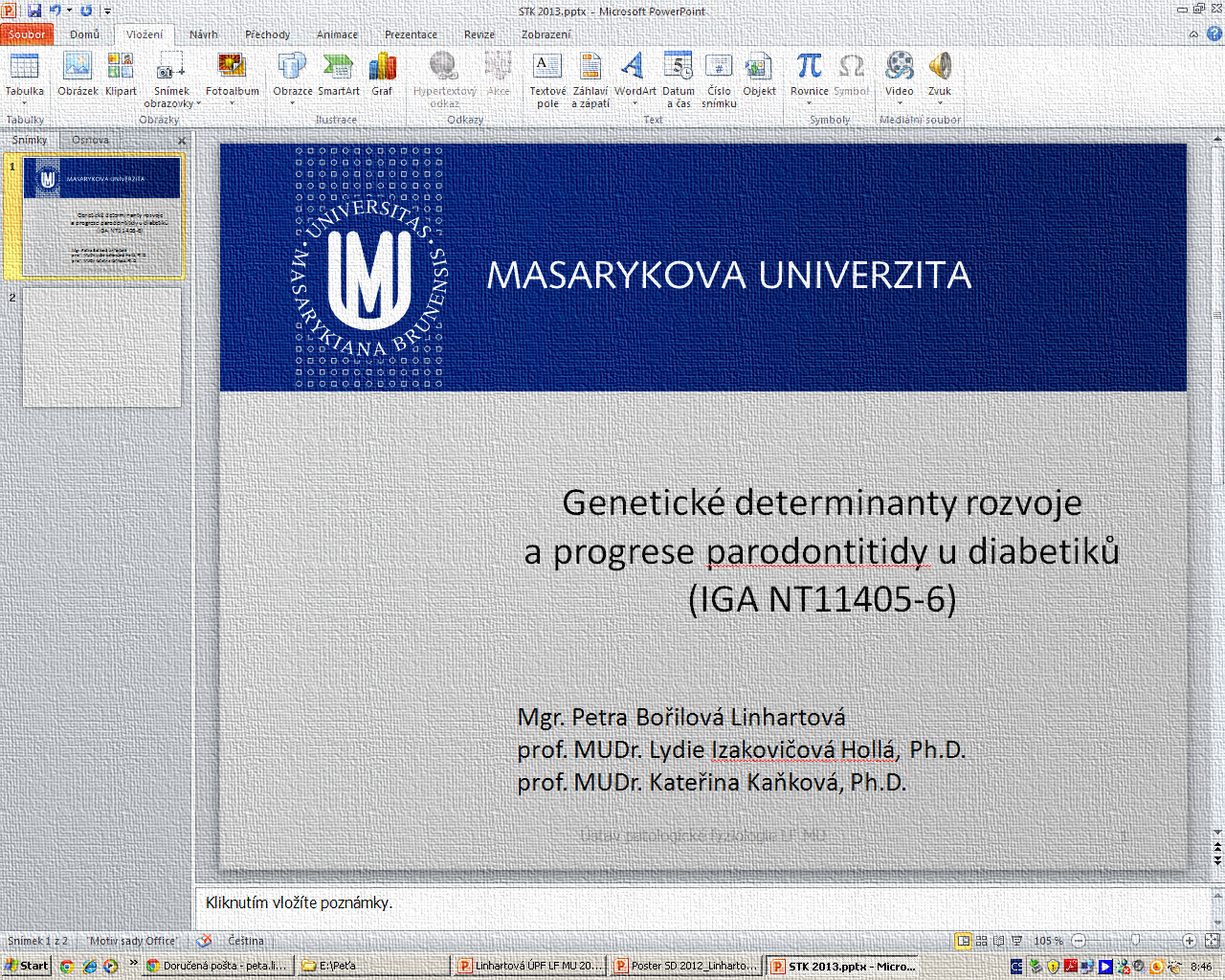 Addisonova choroba
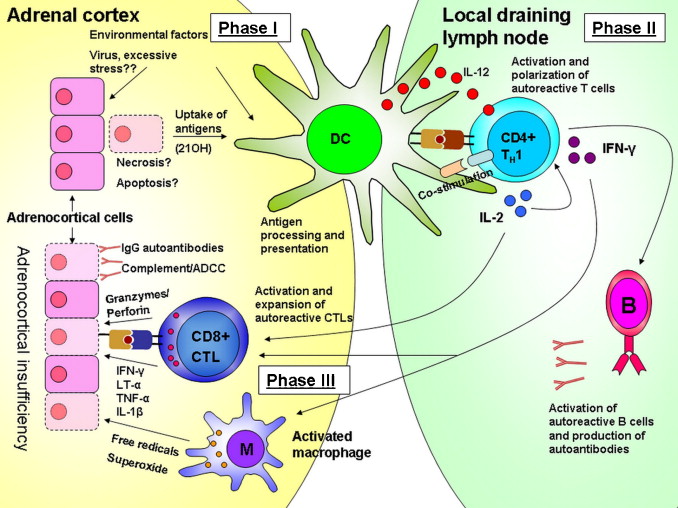 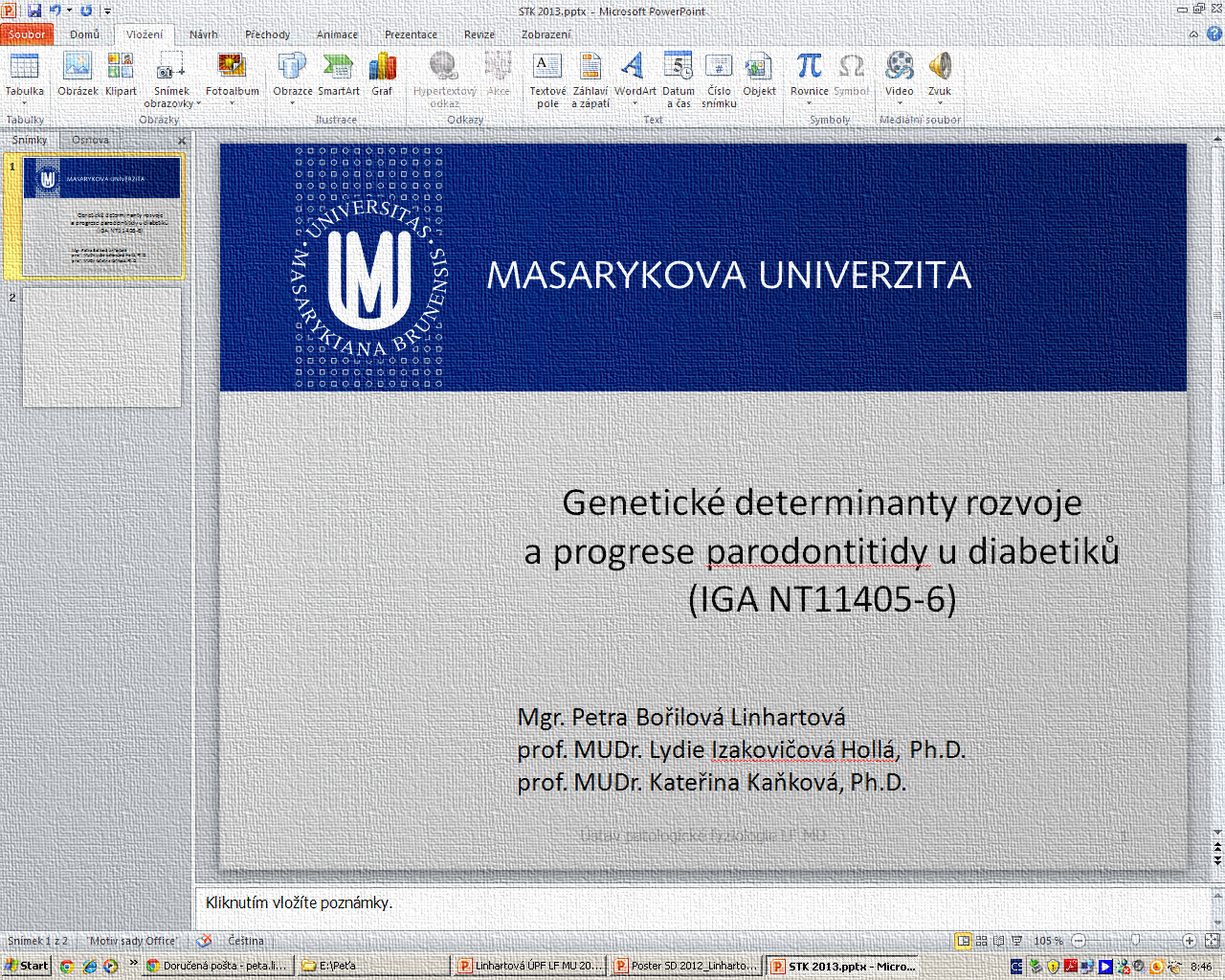 Kůra nadledvin
Hyperfunkce
Hyperkortikalismus

Cushingův syndrom
tumor kůry nadledvin

Hyperaldosteronismus
primární - Connův syndrom – tumor 
sekundární – zvýšená sekrece reninu juxtaglomerulárním aparátem ledviny (↑RAAS a ↑ ACTH)
tercinární - snížené odbourávání aldosteronu - jaterní onemocnění
projevy: retence Na+ (HT), ztráty K+ (únava, malátnost, alkalóza - výměna K+/H+)
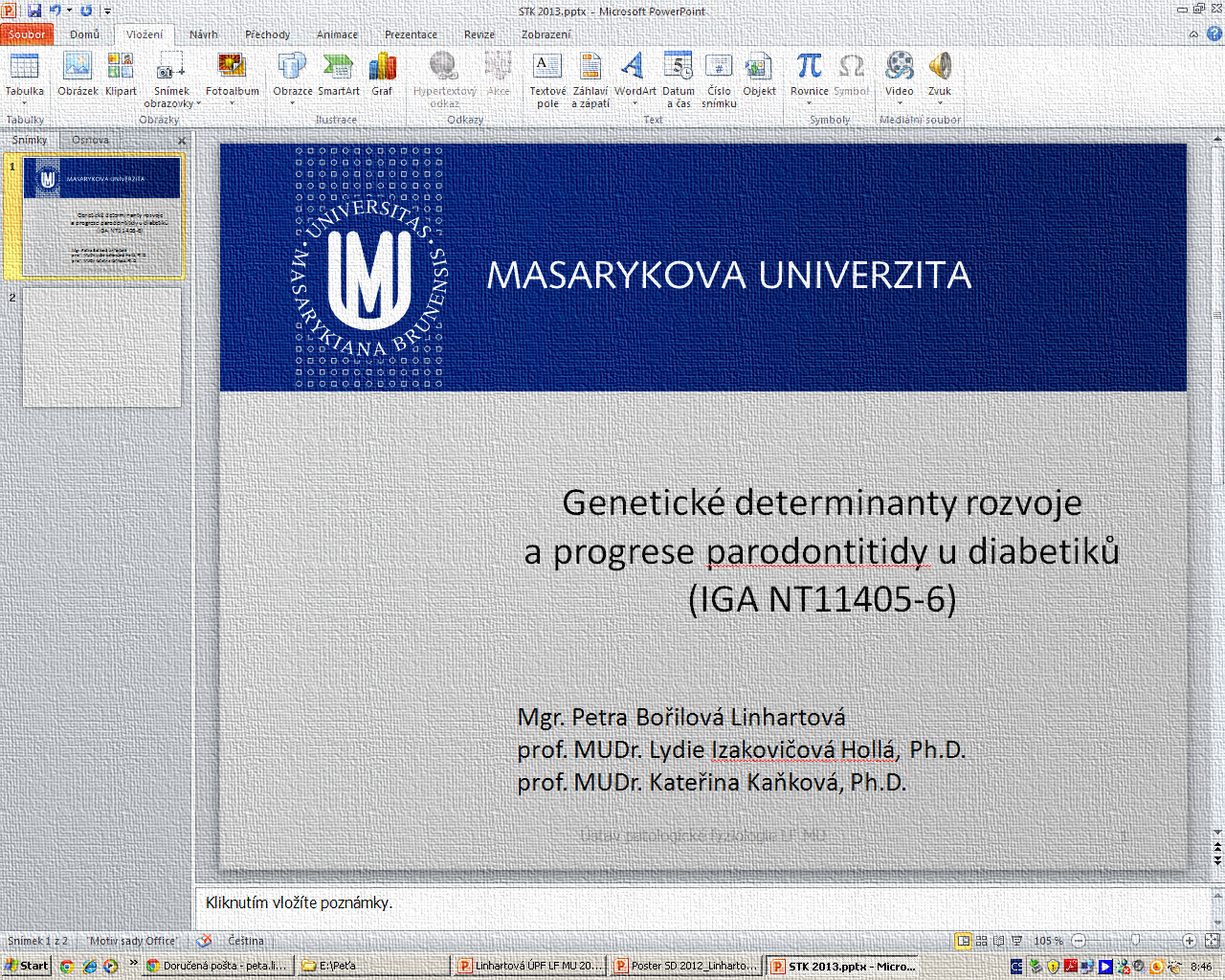 Endokrinopatie
Adrenogenitální syndrom
vrozený (AR) defekt enzymů MTB glukokortikoidů (v 95 % případů deficit 21-hydroxylázy)
kompenzatorní ↑ ACTH stimuluje produkci androgenů (DHEA a androstendionu), které jsou v periferii konvertovány na testosteron (virilizace u dívek a nadměrná maskulinizace a infertilita u chlapců)
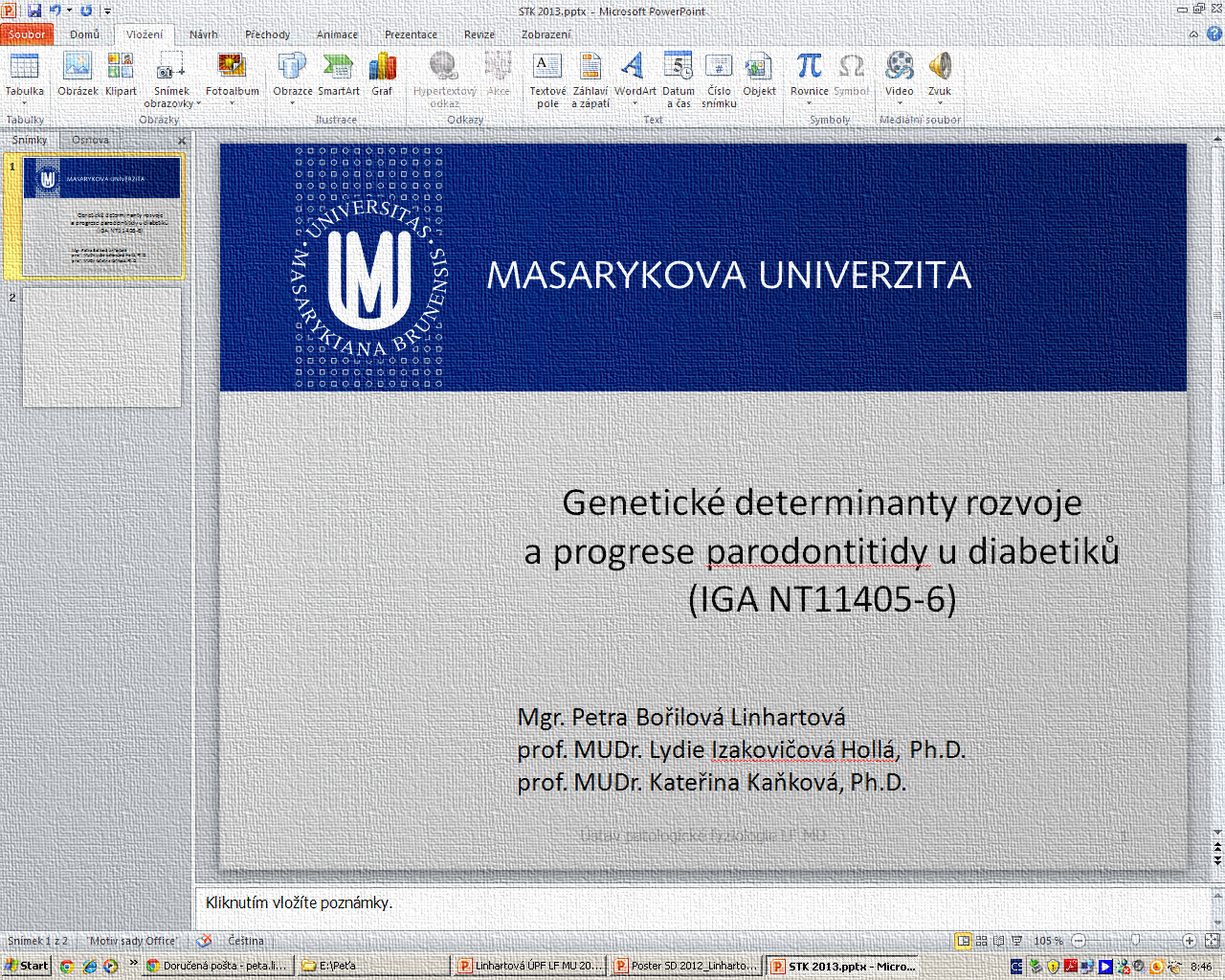 Adrenogenitální syndrom
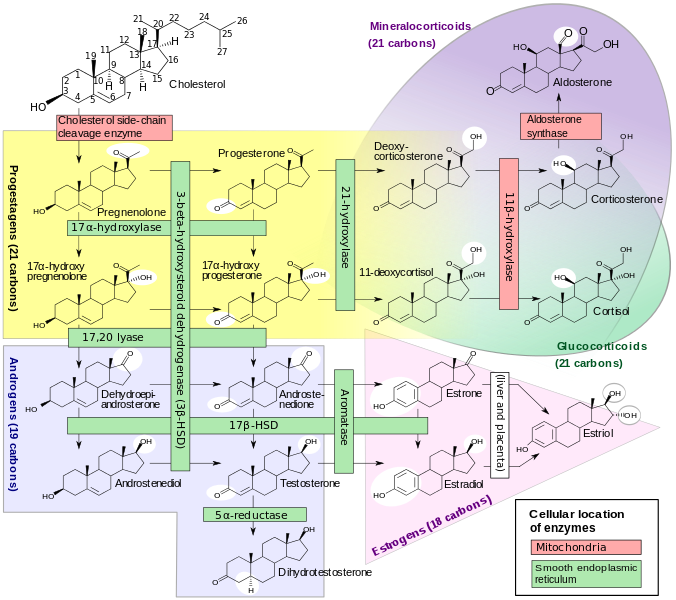 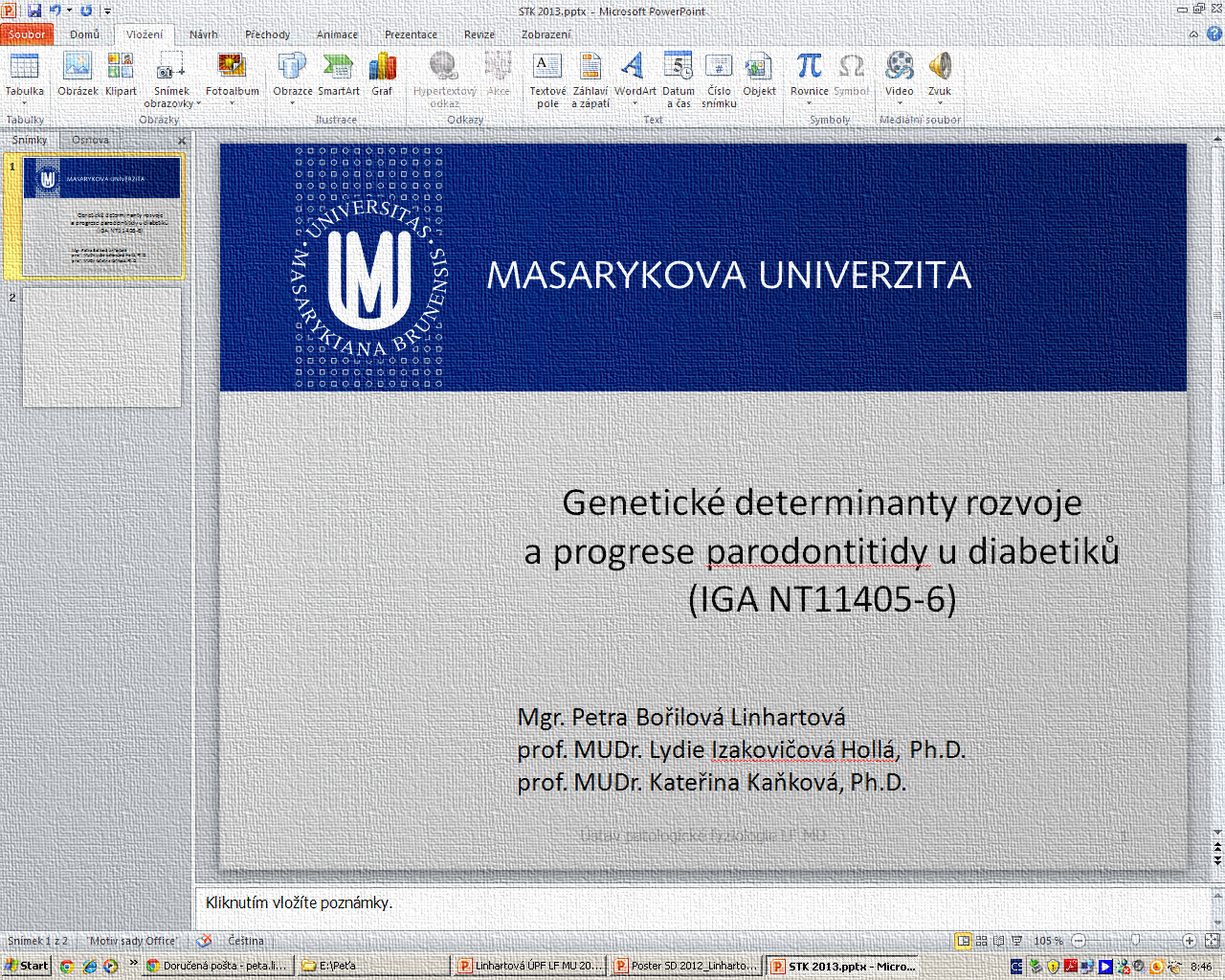 Dřeň nadledvin
Fce:
produkuje katecholaminy – adrenalin, noradrenalin a dopamin 
adrenalin : noradrenalin 4:1

efekty na periferní tkáně jsou dány typem receptoru
α1 ↑Ca2+
α2 ↓ cAMP
β1-3 ↑ cAMP

Hypofunkce 
syndrom způsobený nedostatečnou funkcí dřeně nadledvin není znám
syndrom necitlivosti k hypoglykémii – po opakovaných hypoglykémiích způsobených špatnou inzulinovou léčbou
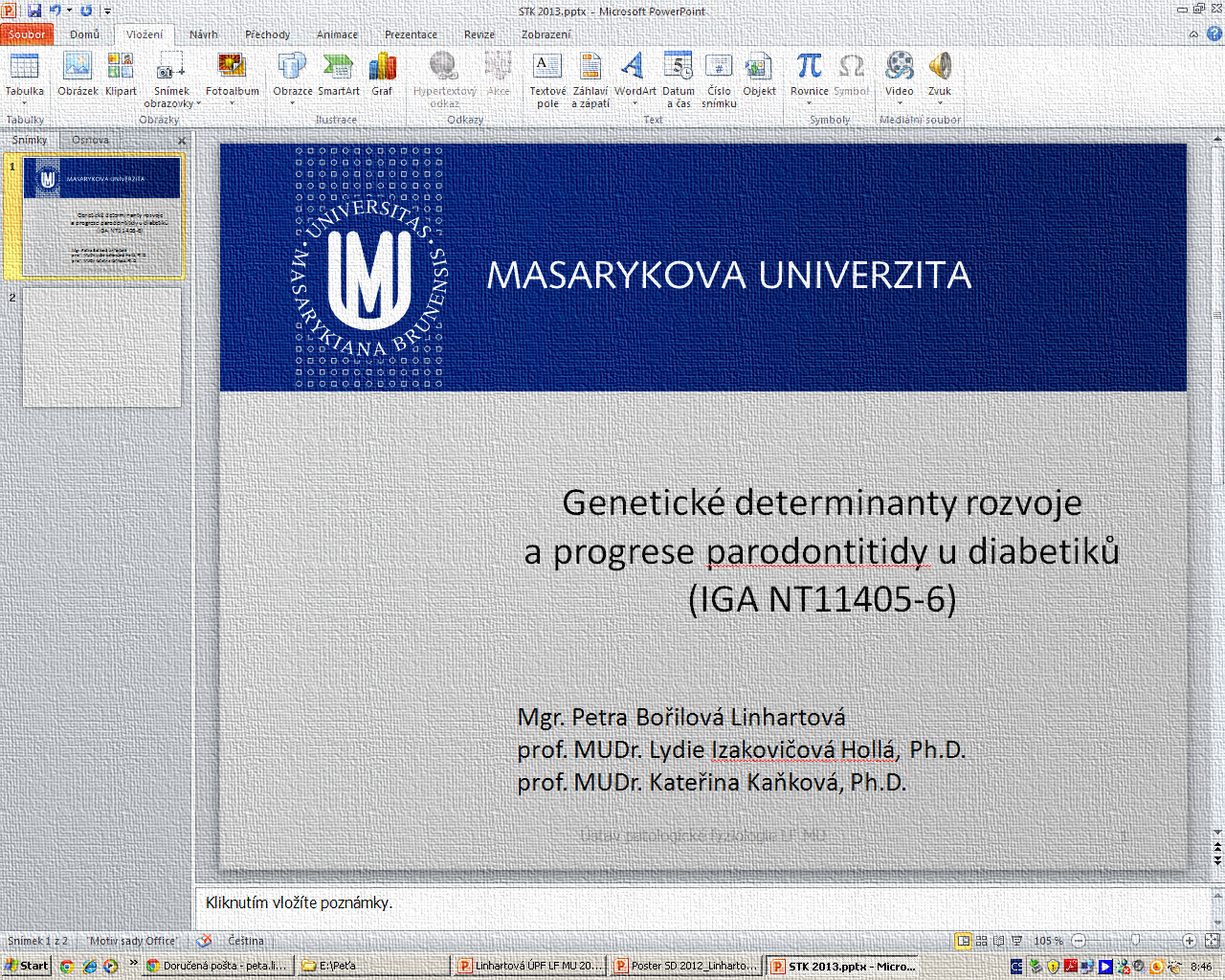 Dřeň nadledvin
Hyperfunkce
Feochromocytom
nádor z chromafinních buněk produkující hormony (noradrenalin a adrenalin) - často paroxysmální sekrece
projevem je HT, pocity úzkosti, tachykardie (záchvatovitá), bolesti hlavy, hyperglykemie
90% feochromocytomů je lokalizováno v nadledvinách
ačkoliv některé jsou karcinomatózní povahy, většina je benigních – tedy nešíří se mimo danou lokalizaci, ale většina z nich dále roste
pokud jsou ponechány bez léčby, symptomy se mohou zhoršovat tak jak tumor roste a po čase muže hypertenze zapříčiněná feochromocytomem poškodit další orgány, zejména srdce a ledviny; u pacienta se zvyšuje riziko infarktu nebo mrtvice
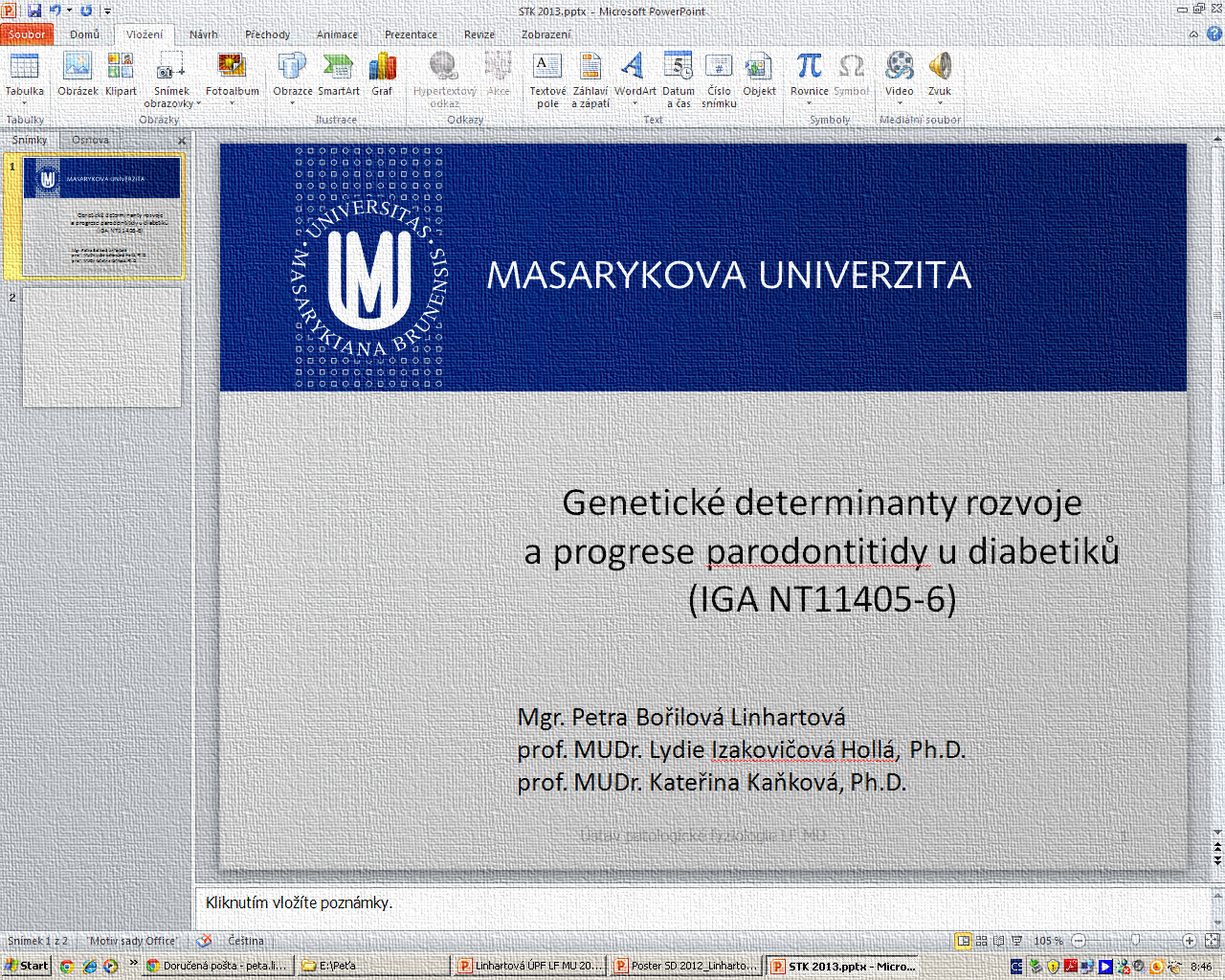 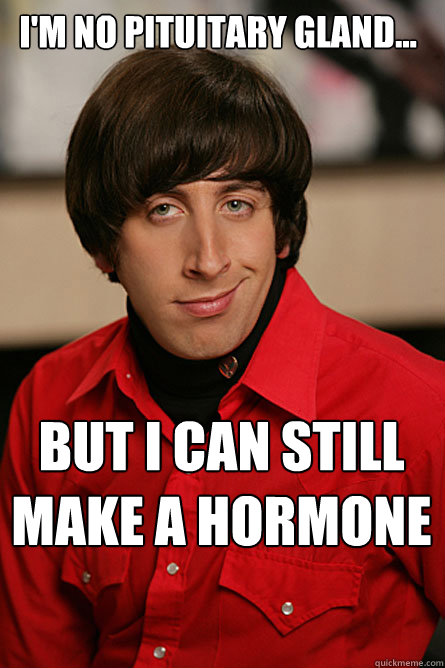 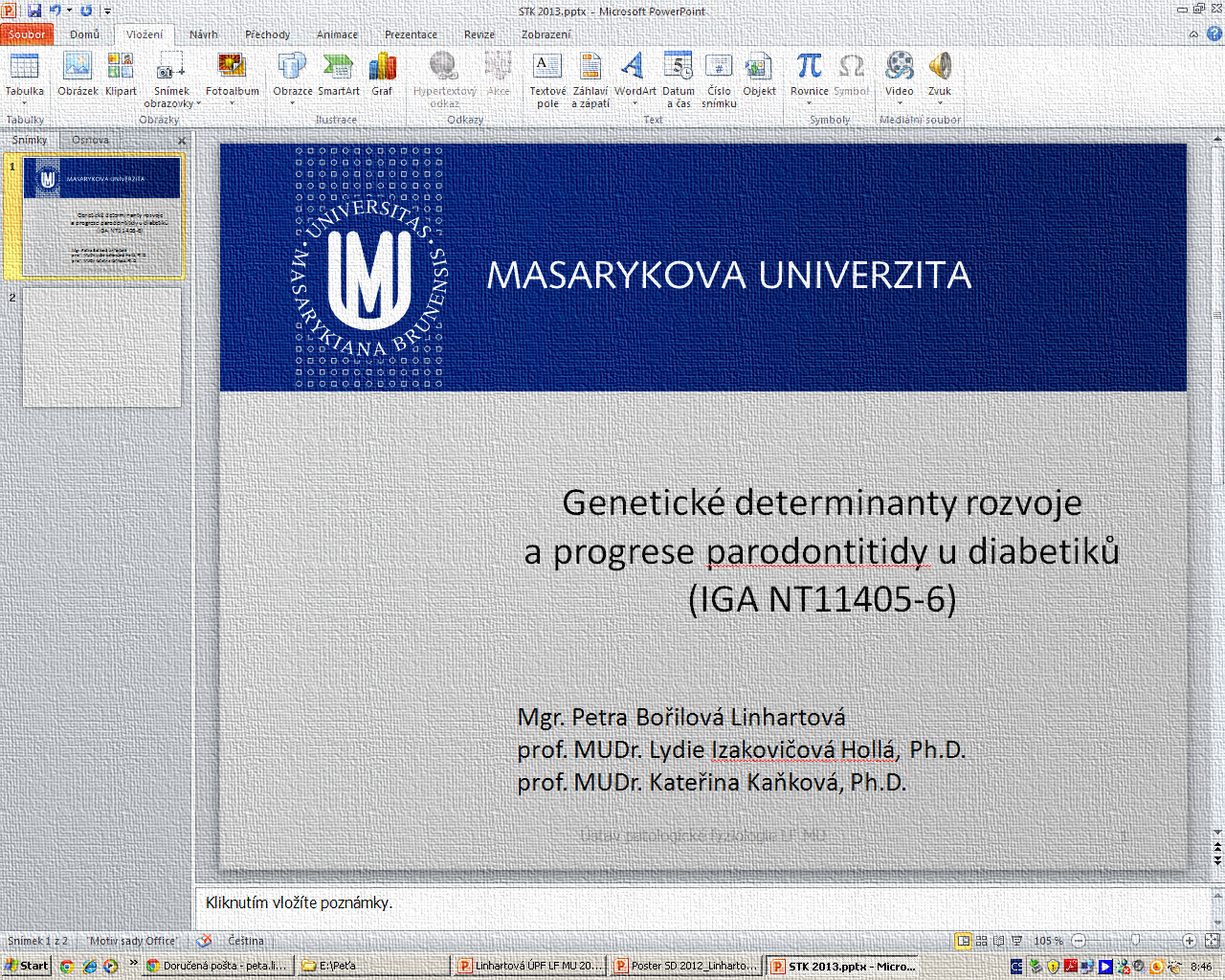